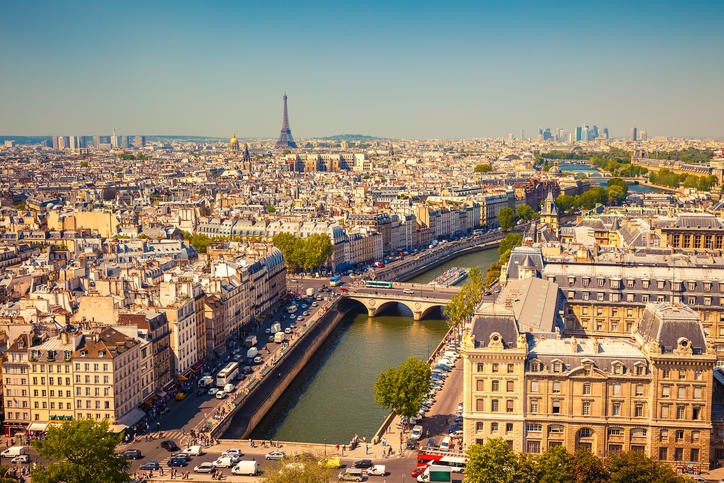 A tale of two jets
Christine Nattrass, University of Tennessee, Knoxville
https://lp-cms-production.imgix.net/image_browser/Effiel%20Tower%20-%20Paris%20Highlights.jpg?auto=format&fit=crop&sharp=10&vib=20&ixlib=react-8.6.4&w=850
Acknowledgements
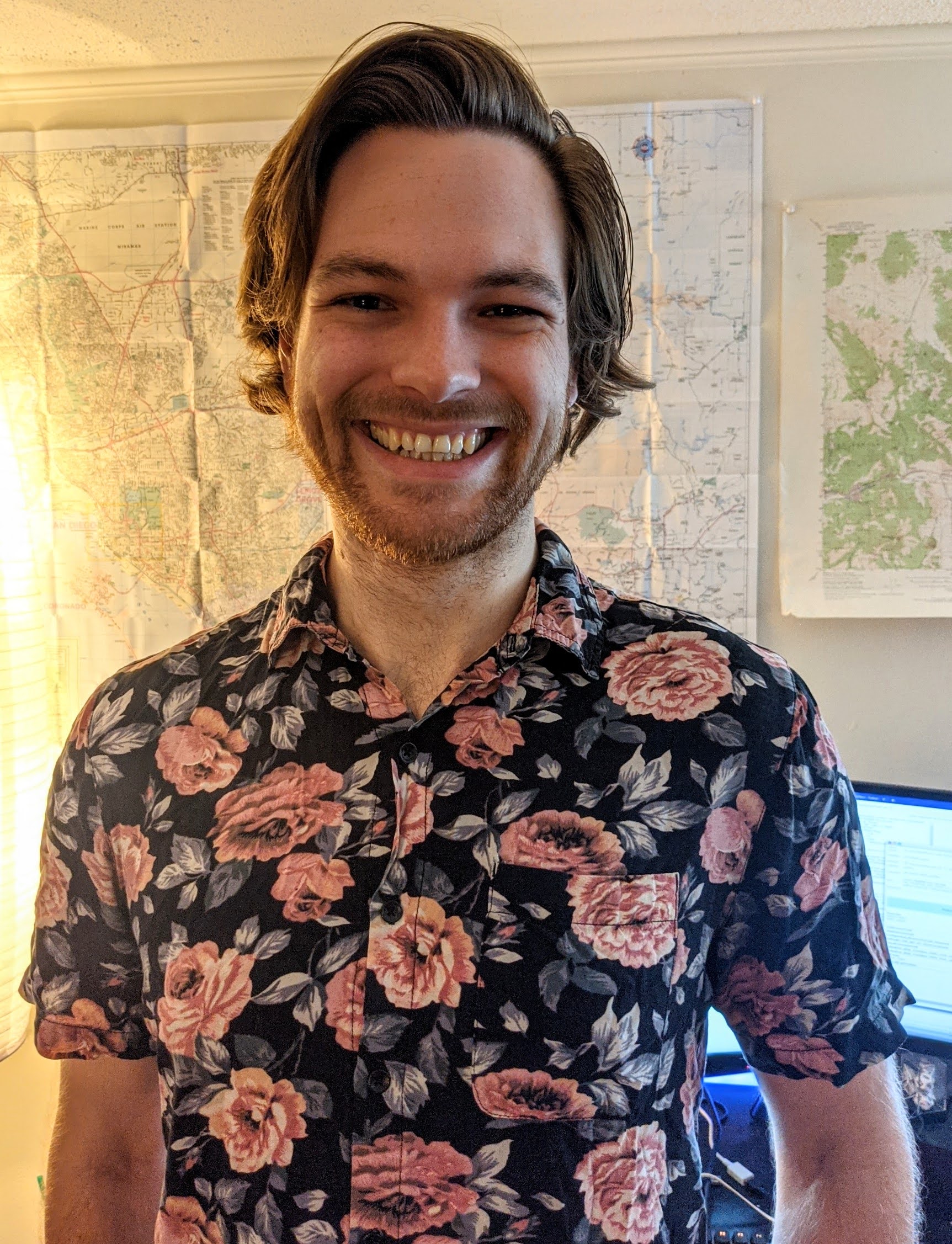 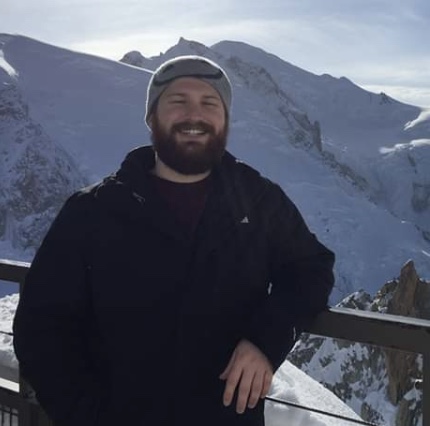 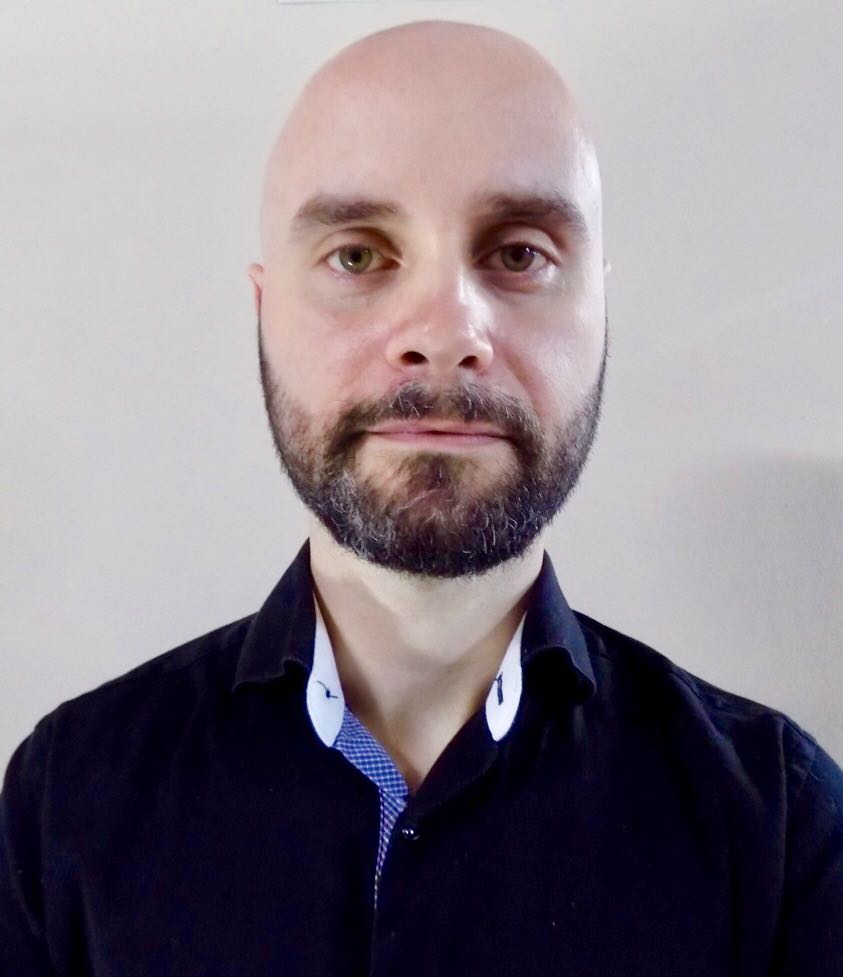 Antonio Da Silva
Charles Hughes
Patrick Steffanic
What a theorist needs to know about background
You have background too!
The distinction between signal and background is somewhat arbitrary
Experimental background subtraction techniques may lead to non-trivial bias
The gold standard is treating the model exactly like the data
Background is not just an experimental problem
arXiv:2005.02320
TennGen background generator
Track properties
Event properties
ε1
ε3
Momentum spectra
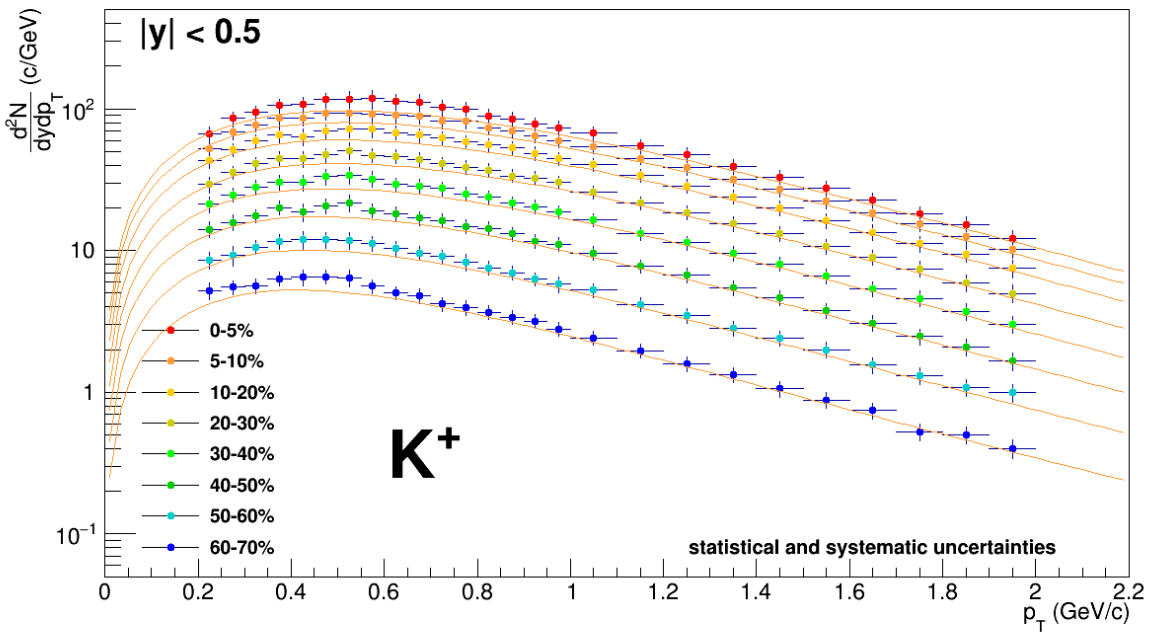 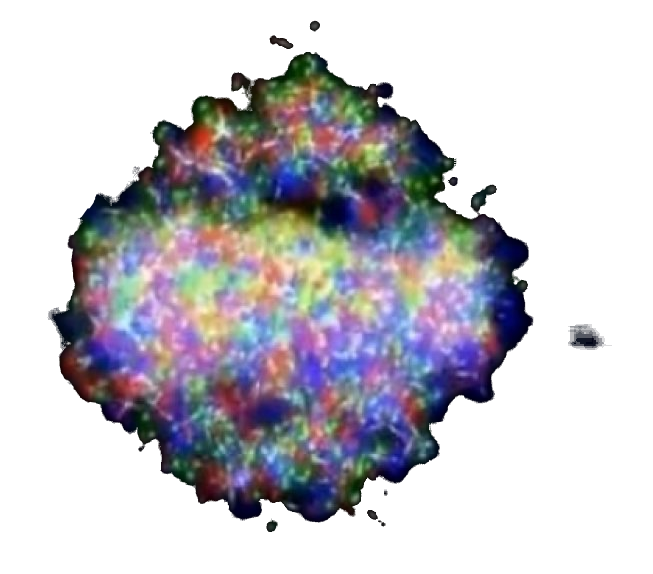 Blast Wave Fit
Random pT
dN/dy
ε2, ε4, ε6
ALICE PLB720 (2013) 52-62
pT
ε5
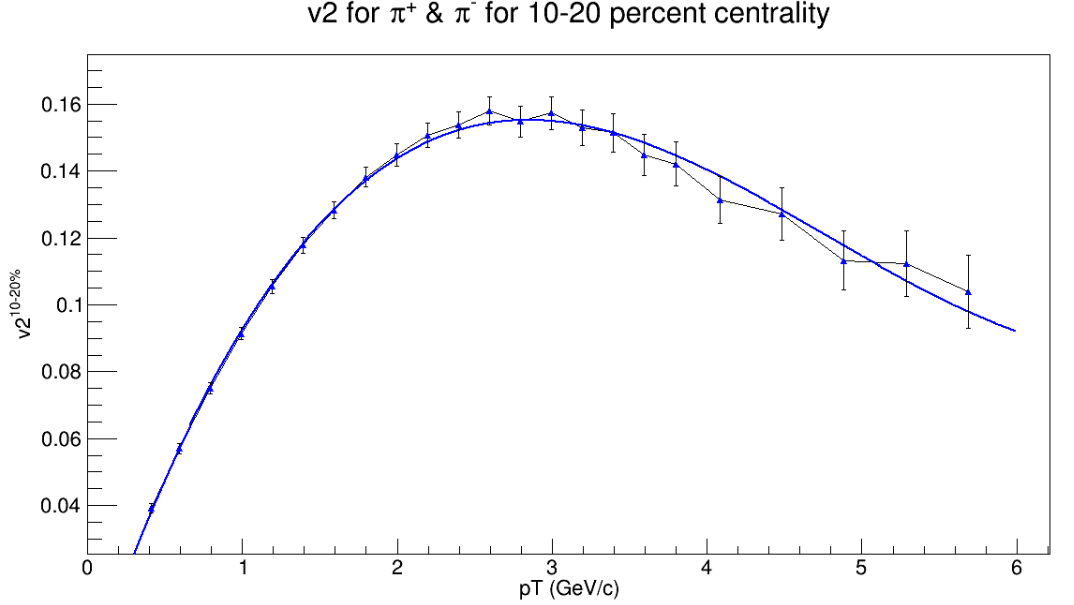 Even event planes fixed at Ψ=0
Odd planes at random φ
Multiplies from ALICE PRC88 (2013) 044910
Polynomial Fit
vn
vn
ALICE JHEP 1609 (2016) 164
Azimuthal asymmetries
Random φ
pT
No jets! No resonances
Emulates hydro correlations
PYTHIA Angantyr
JHEP (2018) 2018: 134
Based on PYTHIA 8Sjöstrand, Mrenna & Skands, JHEP05 (2006) 026Comput. Phys. Comm. 178 (2008) 852.
Based on Fritiof & wounded nucleons
N-N collisions w/fluctuating radii → fluctuating σ
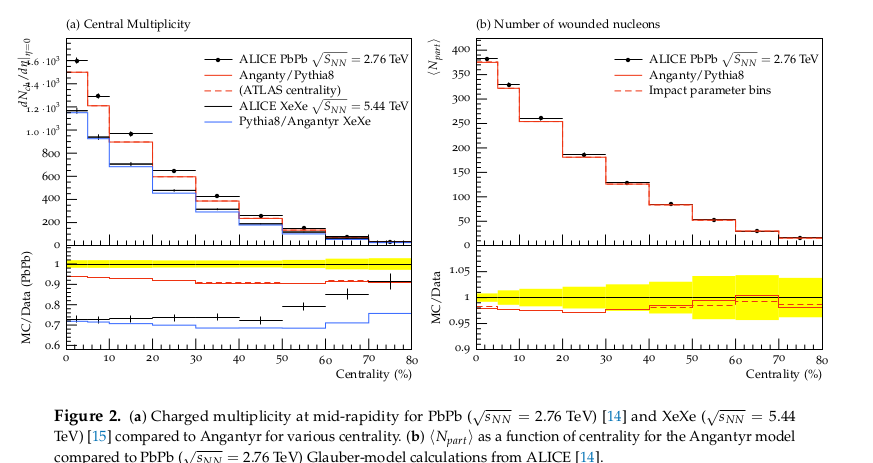 Lots of jets! And resonances!
No hydrodynamics, no jet quenching
Area-based background subtraction
Cacciari & Salam, PLB659:119–126,2008
Particles, clusters
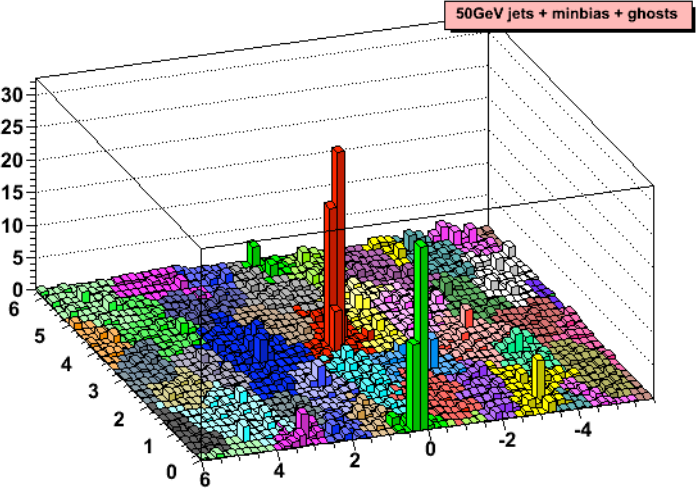 kT algorithm
Cacciari DIS 2006
For all i,j calculate: 
Combine smallest dij.If diB smallest, diB→ jet
Repeat until no particles left
Energy (arb. units)
Cacciari & SalamPhys.Lett.B641:57-61,2006
Jet candidates
Median ρ=pT/A
Background density ρ
`
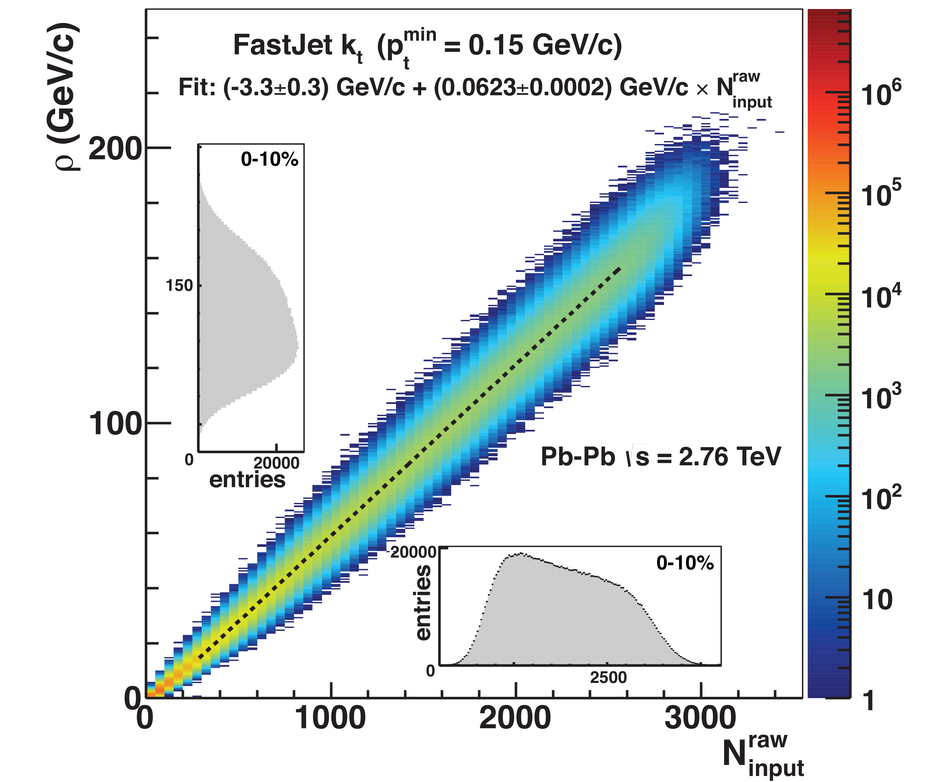 ALICE
arXiv:2005.02320
Random cones
X
Excluded
R=0.4
Real jets
Excluded
Random cones in ALICE
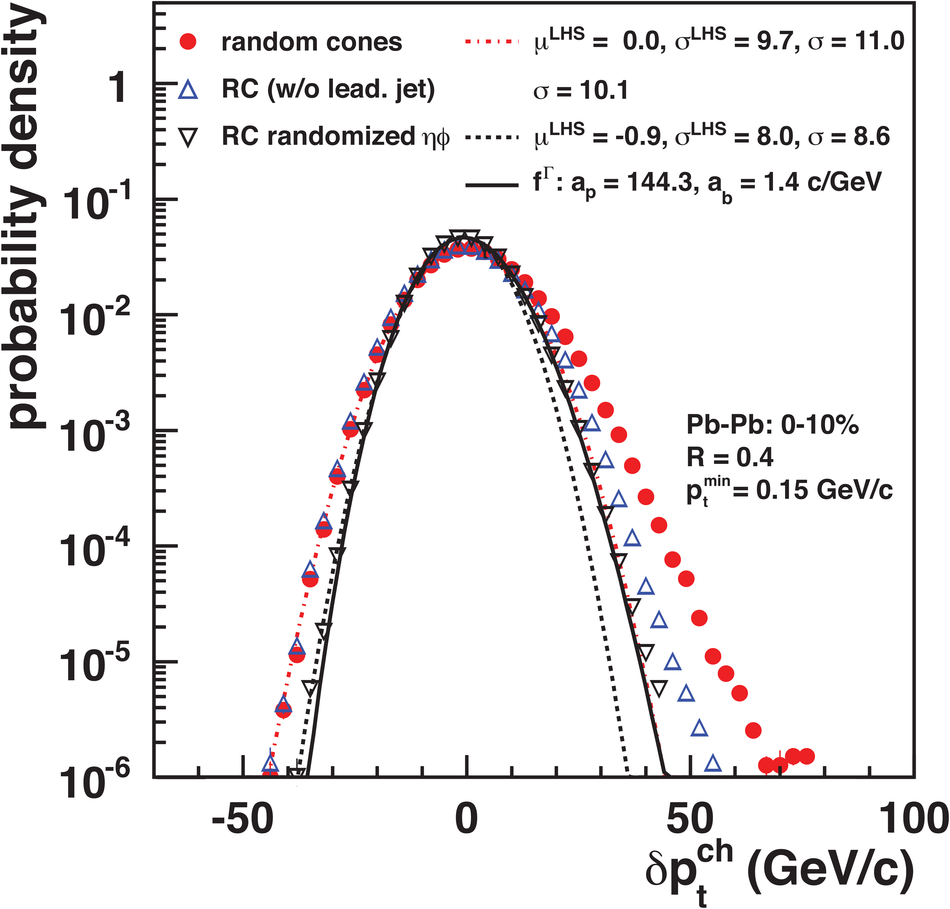 Estimate ρ
kT jet finder→jet candidates
ρ = Median(pT/A)
Draw Random cone
JHEP 03 (2012) 053
Random cones
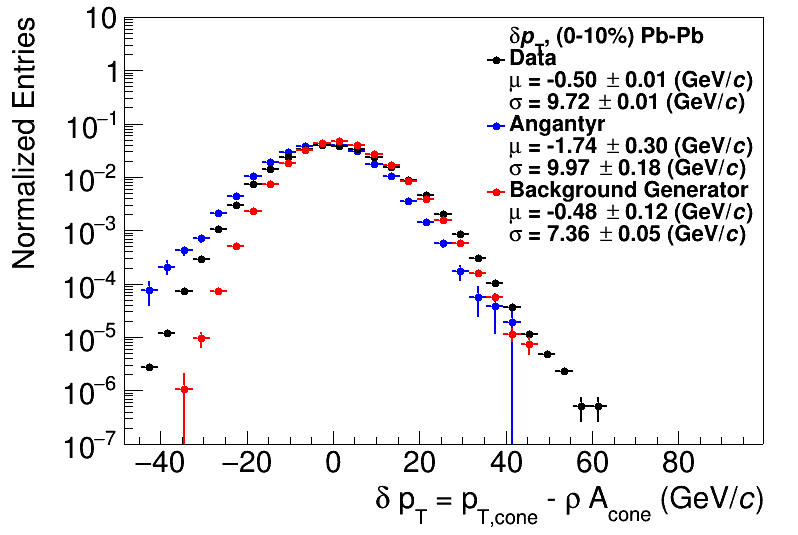 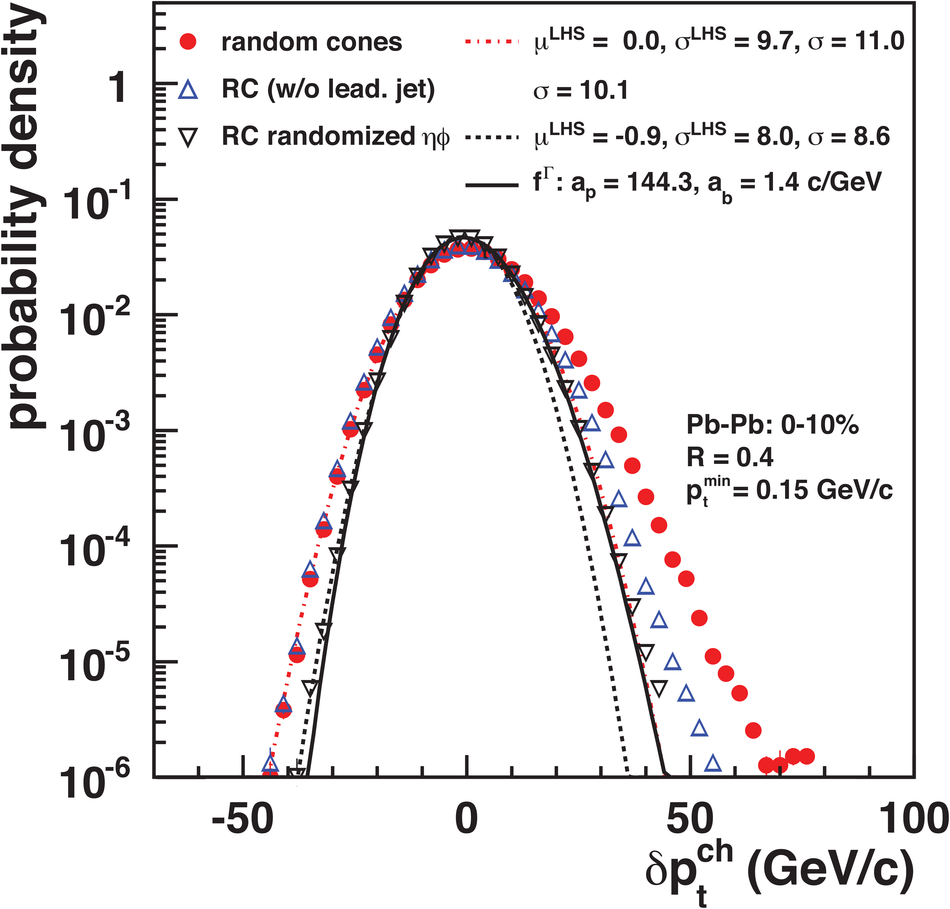 JHEP 03 (2012) 053
arXiv:2005.02320
ALICE
Shape of width of the distribution
Single particle spectra
ΣpT of N particles→N-fold convolution:
Tannenbaum, PLB(498),1–2,Pg.29-34(2001)
Add Poissonian fluctuations in N:
Add non-Poissonian fluctuations in N due to flow
Width vs multiplicity
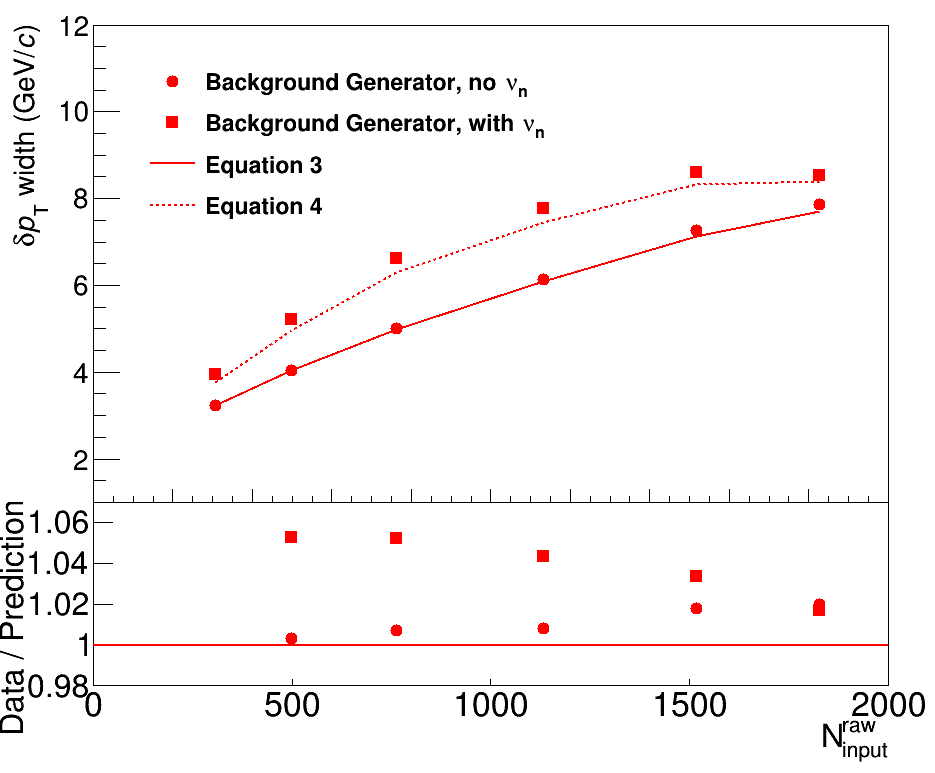 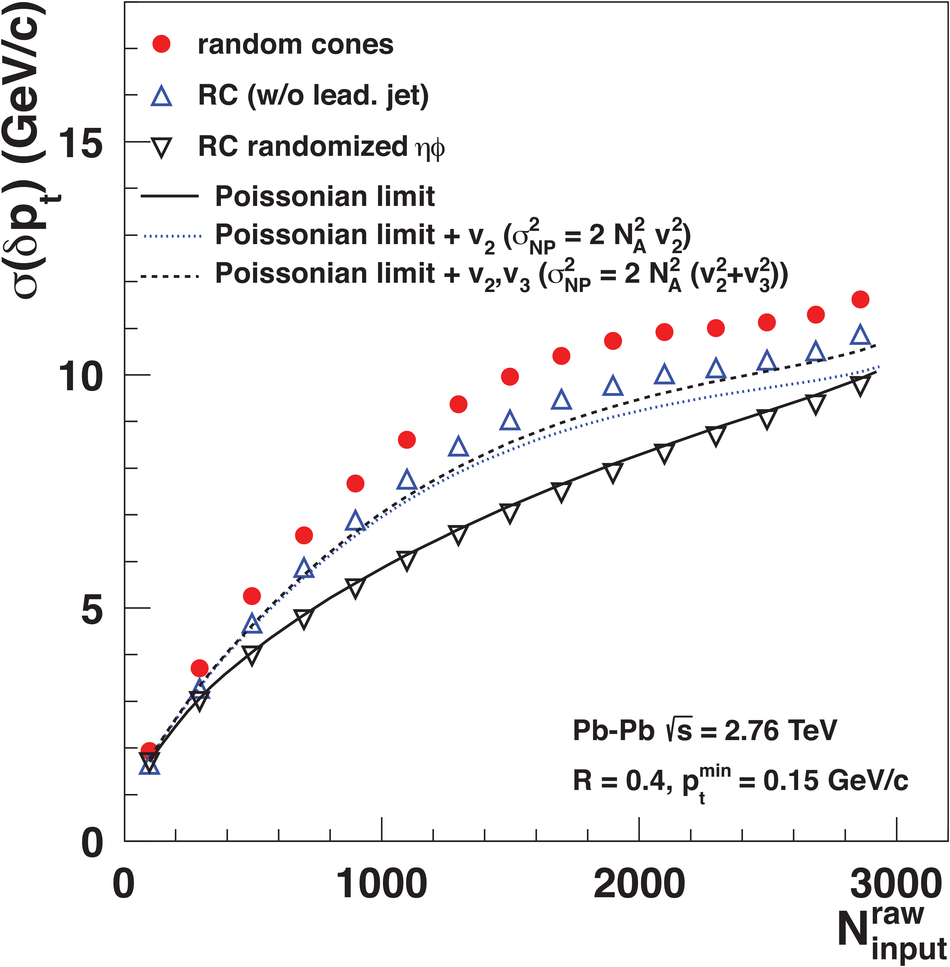 TennGen
ALICE
Small deviations
Width vs multiplicity
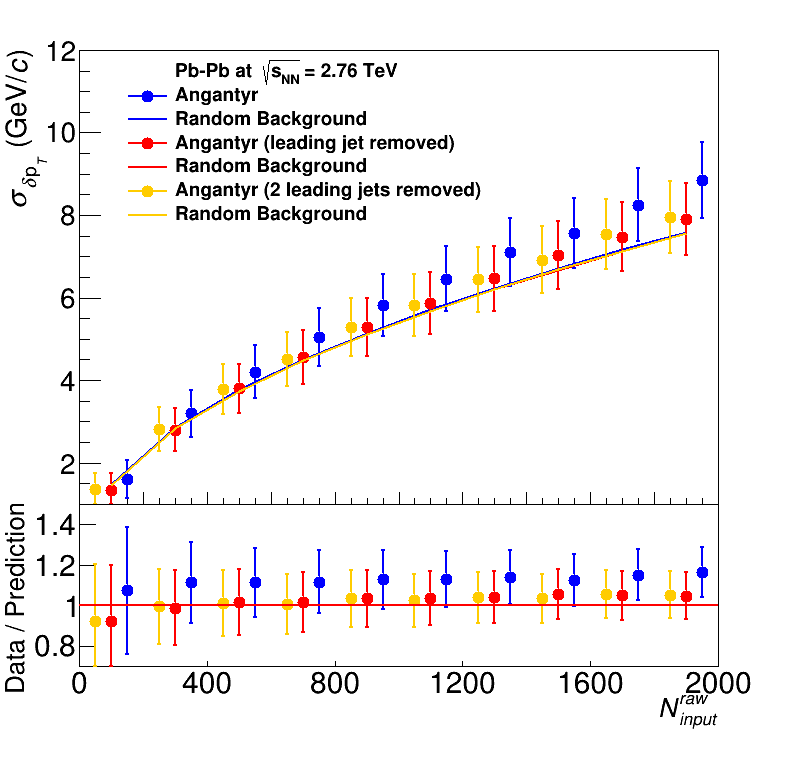 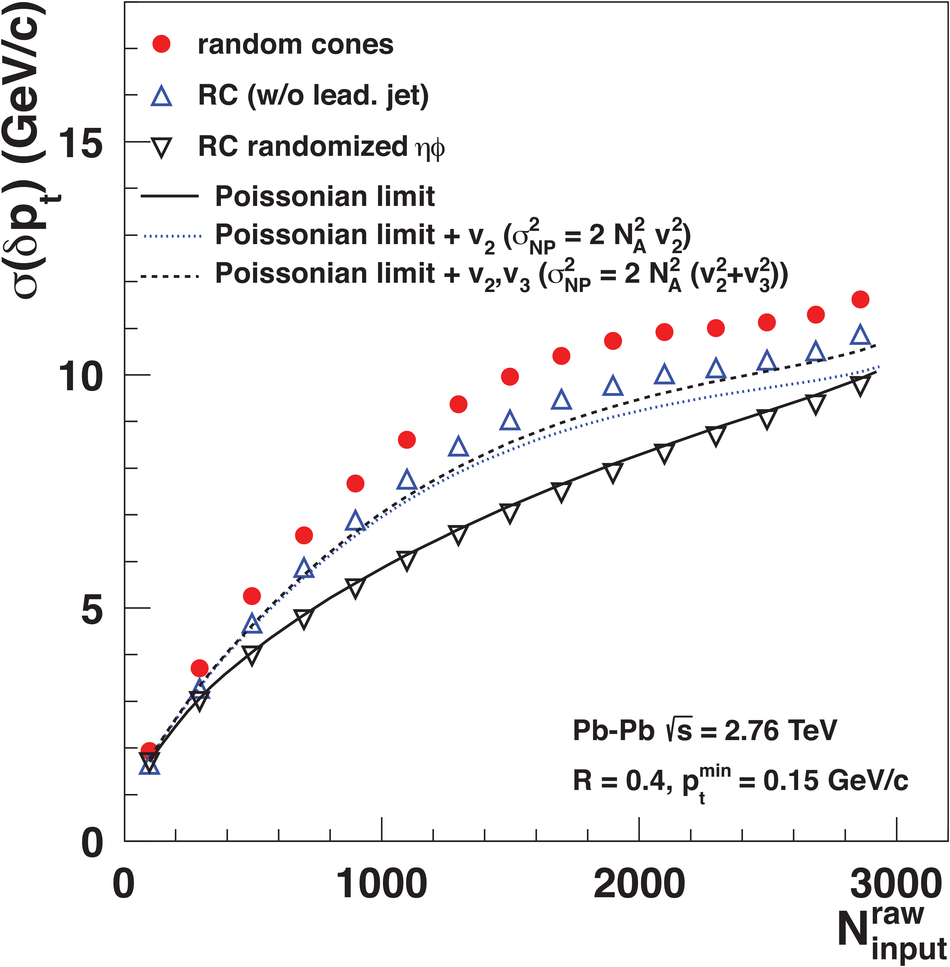 Angantyr
ALICE
Shape of width of the distribution
Single particle spectra
ΣpT of N particles→N-fold convolution:
Tannenbaum, PLB(498),1–2,Pg.29-34(2001)
Add Poissonian fluctuations in N:
Assumes shape
Assumes uncorrelated number fluctuations
Add non-Poissonian fluctuations in N due to flow
Mini-summary
Jet finders put all input clusters, tracks in a jet candidate
Background is dominated by random particles
But ~5% effects from non-Poissonian fluctuations
Models have background too!
Sensitive to multiplicity, implementation of flow
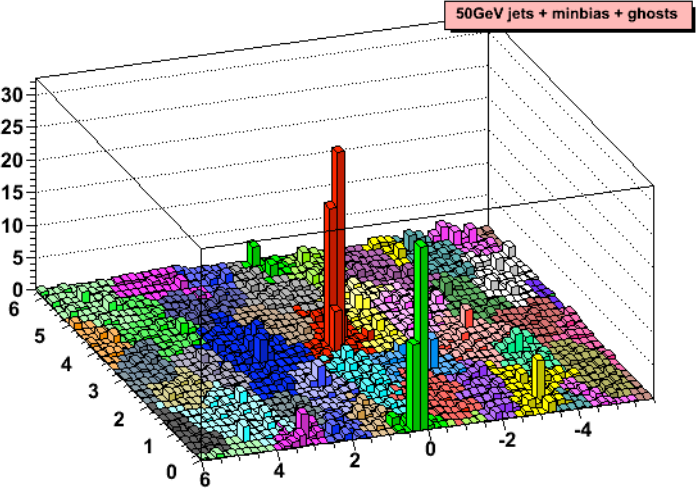 Cacciari DIS 2006
Energy (arb. units)
Cacciari & SalamPhys.Lett.B641:57-61,2006
Signal and background overlap
Real jets
Jet-like
pT
Combinatorial jets
Background-like
Signal vs Background: The standard paradigm
Background
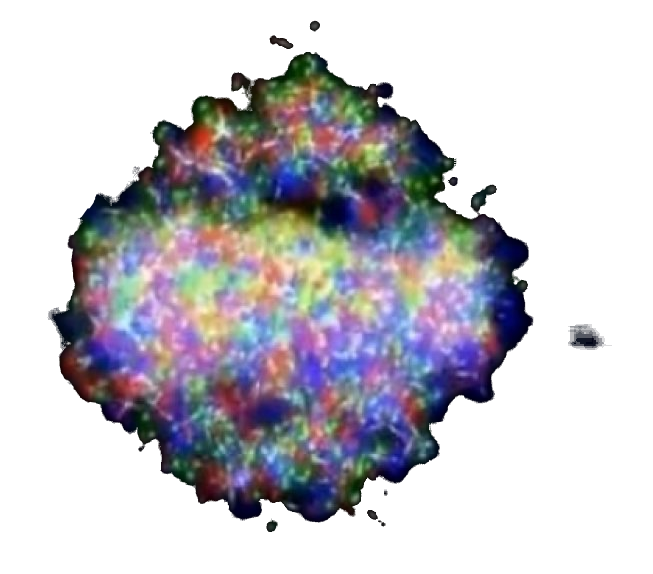 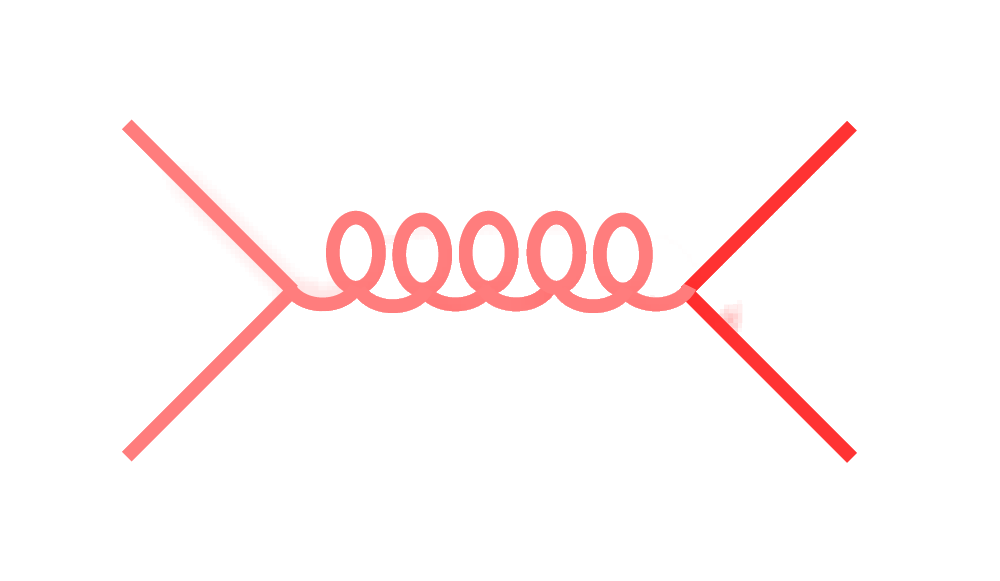 Signal
Signal vs Background: The standard paradigm
Background
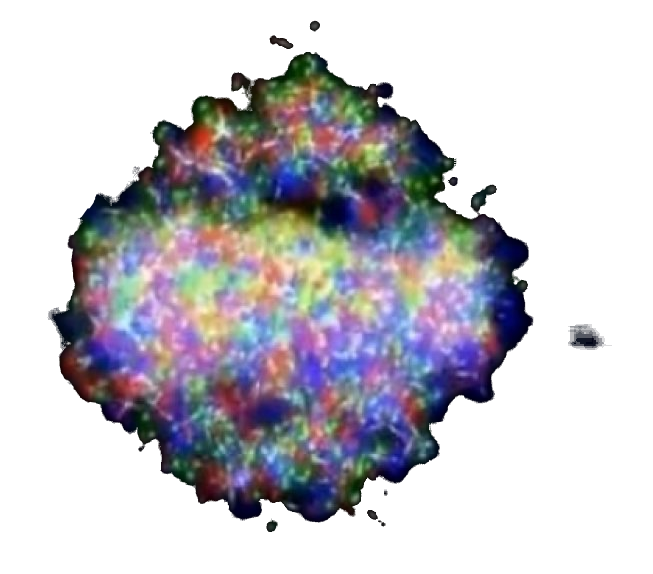 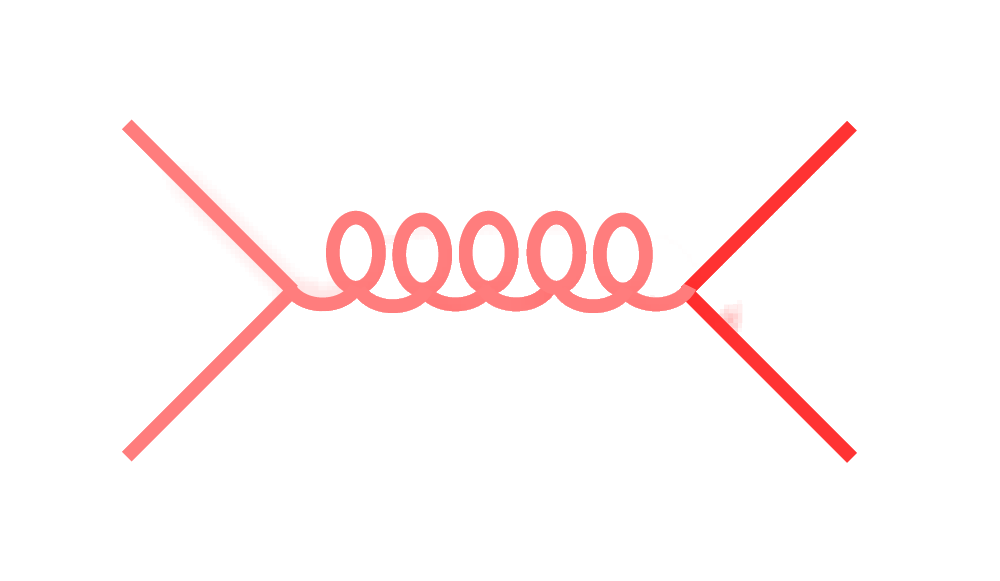 Combinatorial jets
Signal
Signal vs Background: The standard paradigm
Background
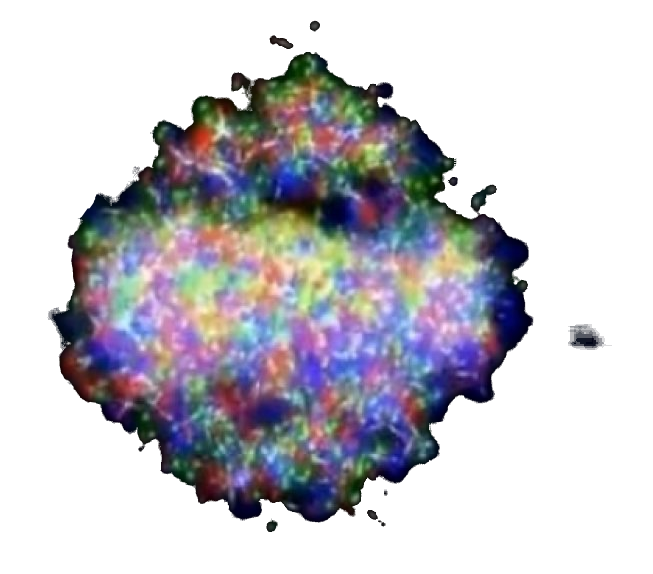 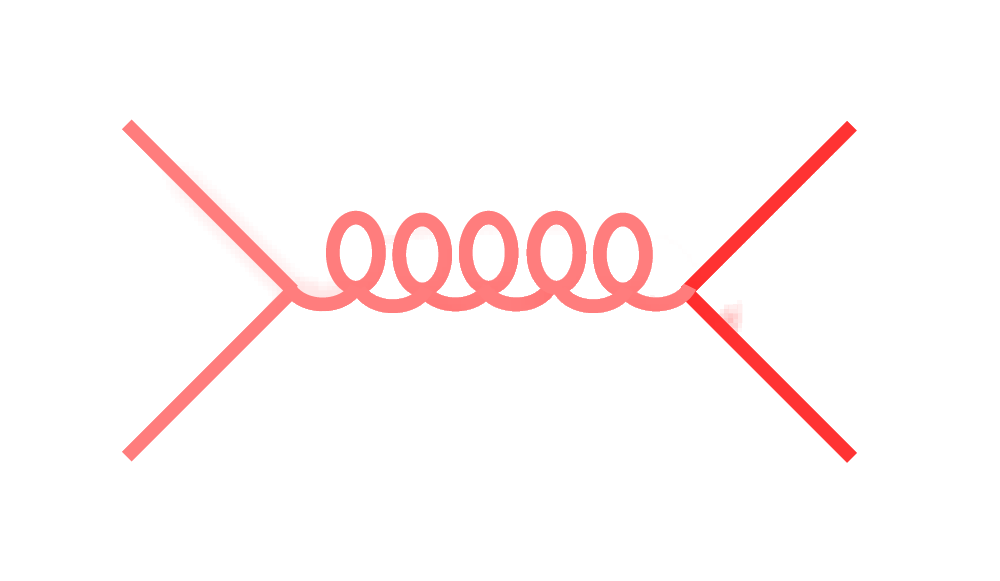 Combinatorial jets
Signal
= “fake” jets
Signal vs Background: The standard paradigm
Background
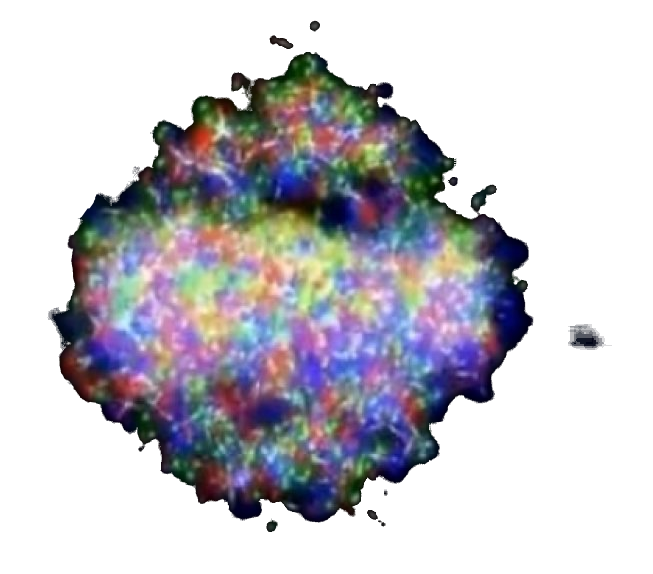 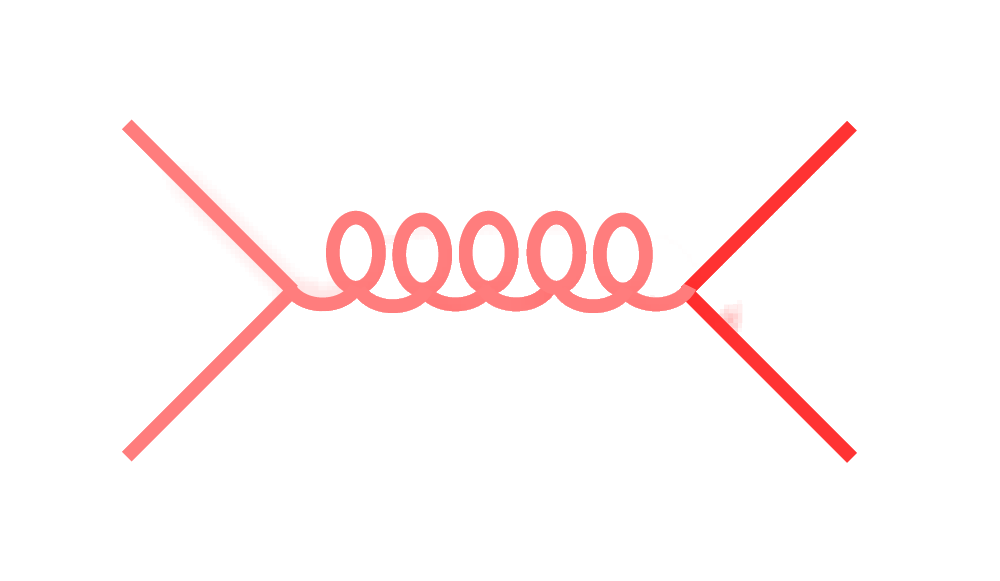 Combinatorial jets
Signal
*Some gray areas
Technique
Anti-kT jet finder, |ηjet|<0.5
Combinatorial jets: Only contain TennGen particles
Real jets: Add a PYTHIA pp event.  Real jets contain >80% of pThardmin
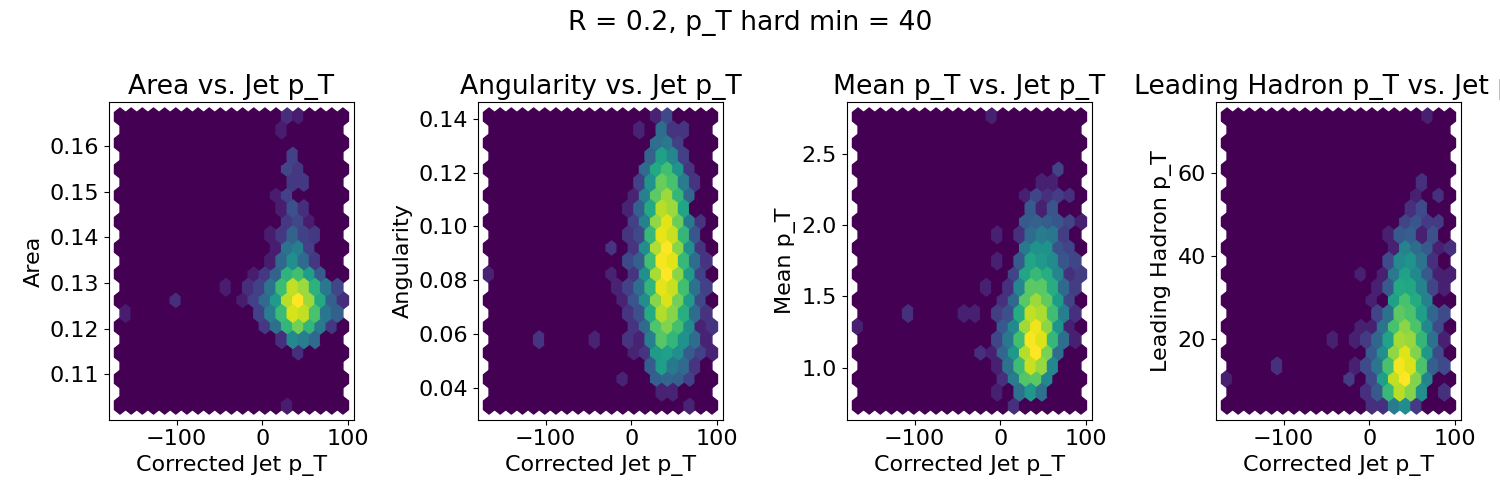 Real jets
Log z scale
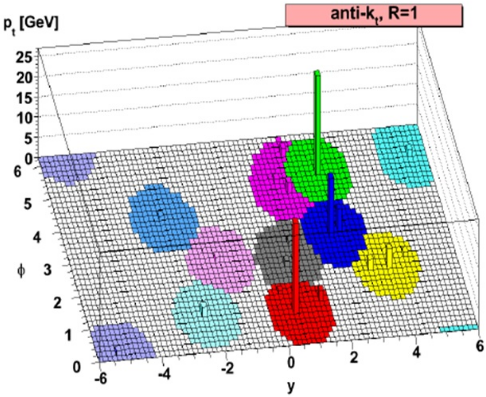 Angularity
Average pT
Leading pT
Area
pThard>40 GeV/c, R=0.2
Log z scale
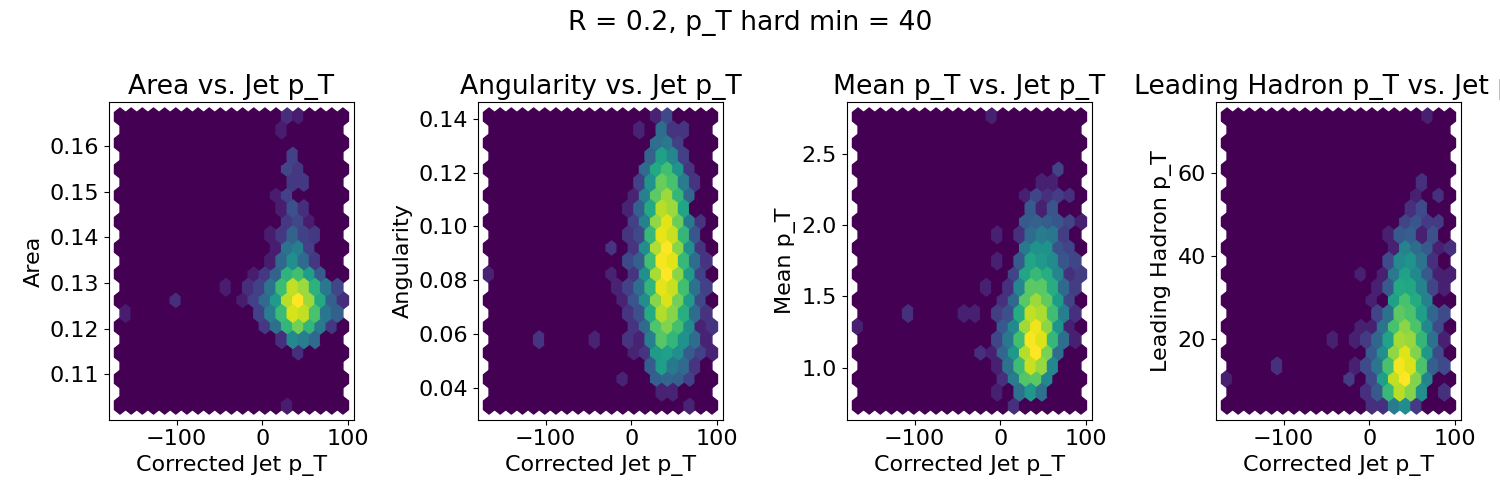 Real
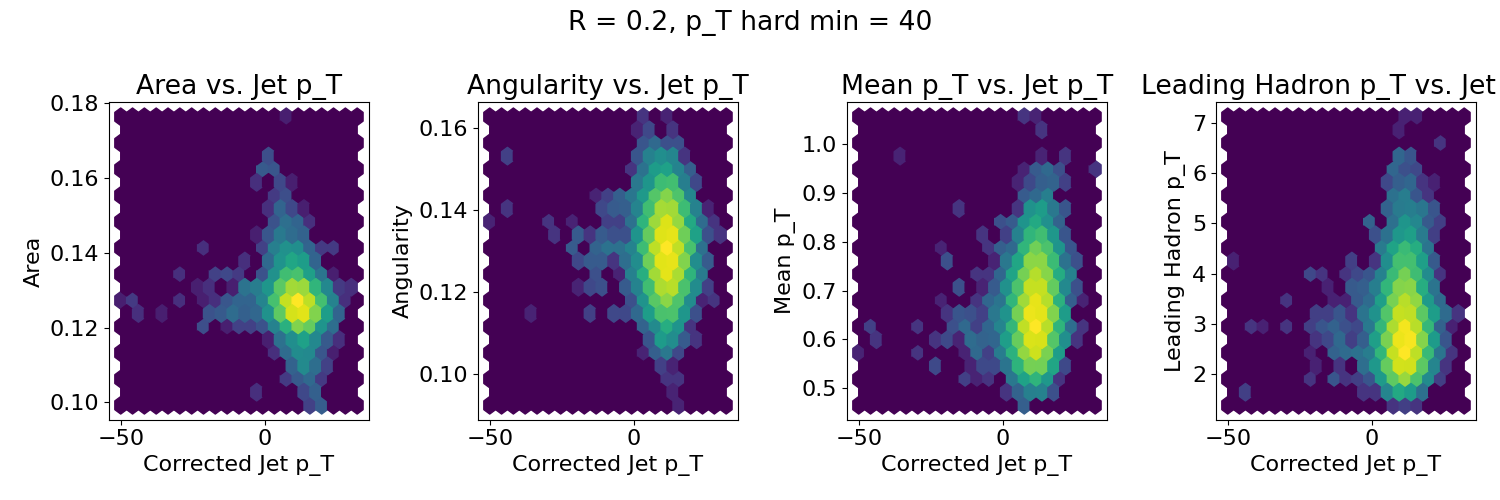 Combinatorial
pThard>40 GeV/c, R=0.6
Log z scale
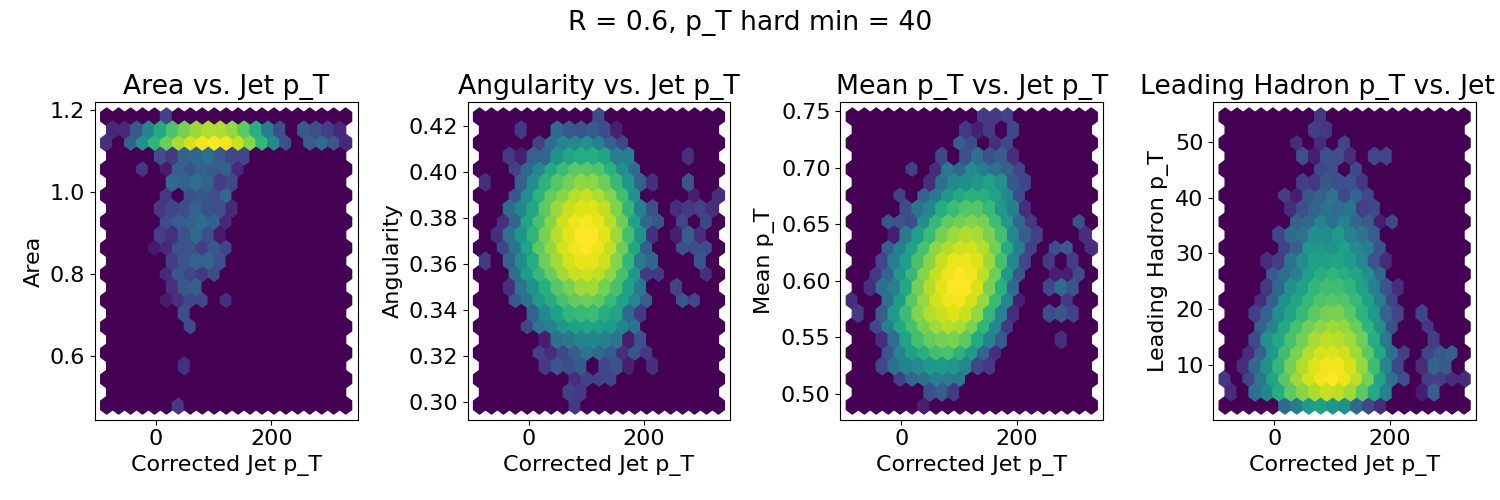 Real
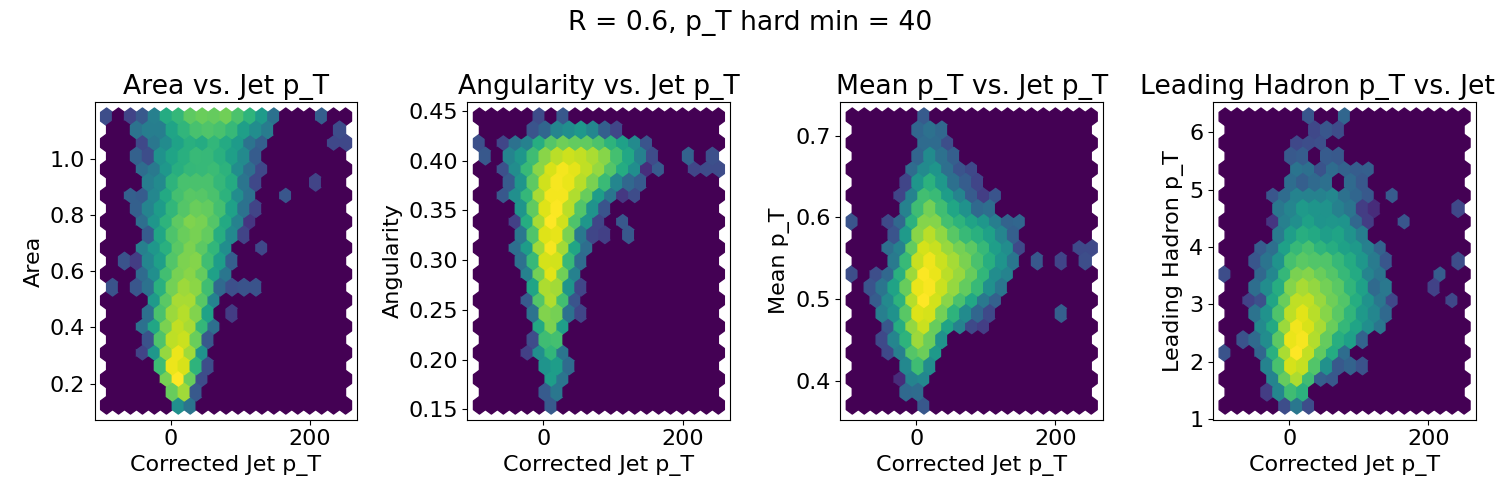 Combinatorial
Silhouette Values
Define a distance between two jet candidates to determine how similar they are
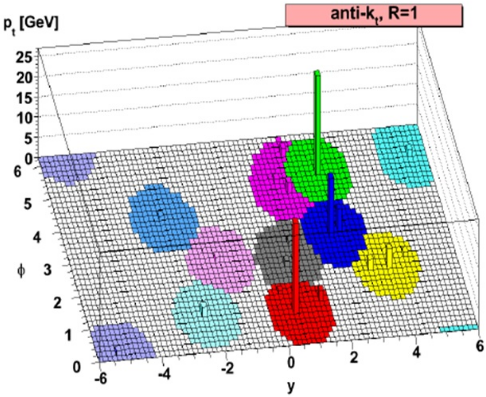 Leading pT
Angularity
Average pT
Area
Silhouette Values
Average distance between a jet candidate and other jet candidates in its cluster (signal or background)
Average distance between jet candidate and jet candidates in the other cluster
Silhouette value
1
-1
0
Looks more like its own cluster
Looks more like another cluster
Indistinguishable from other clusters
Silhouette valuesExample from Wikipedia
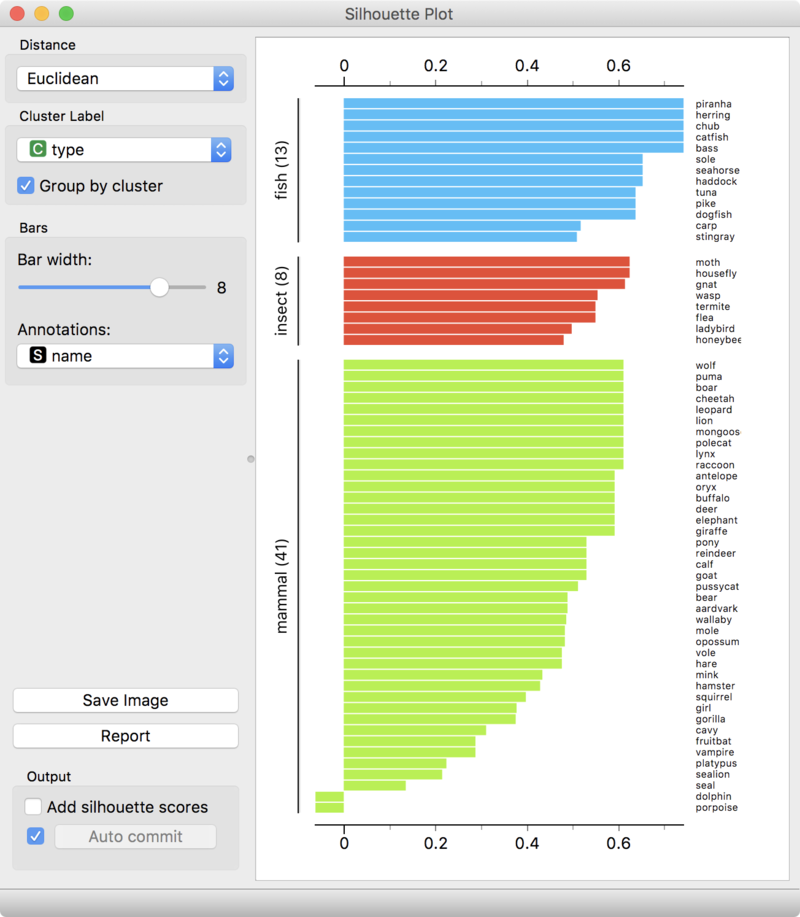 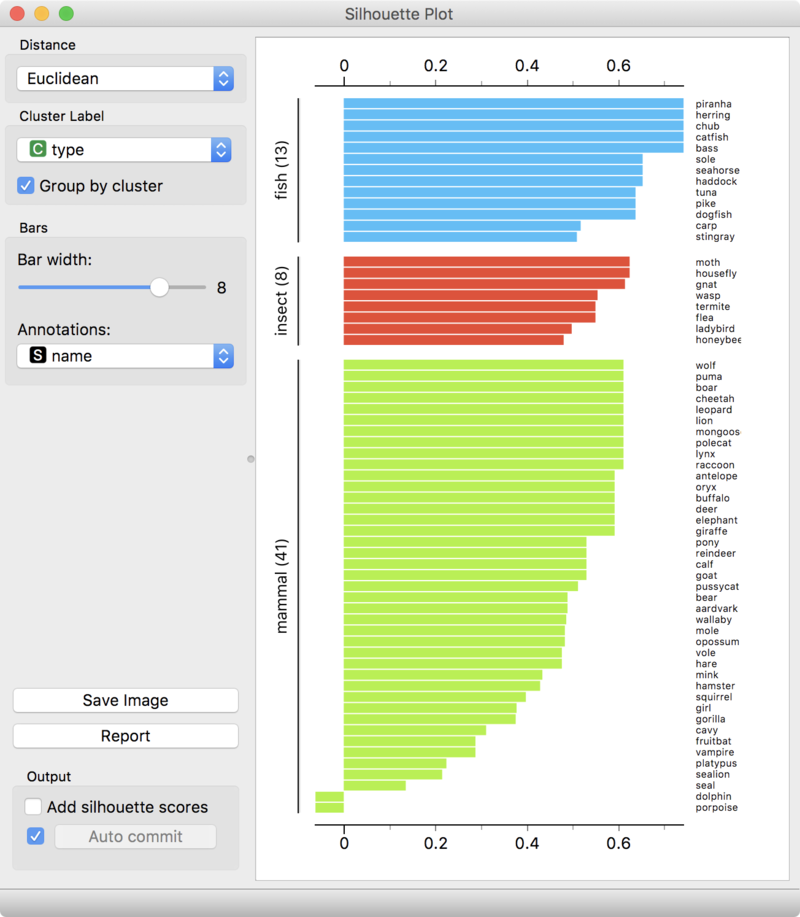 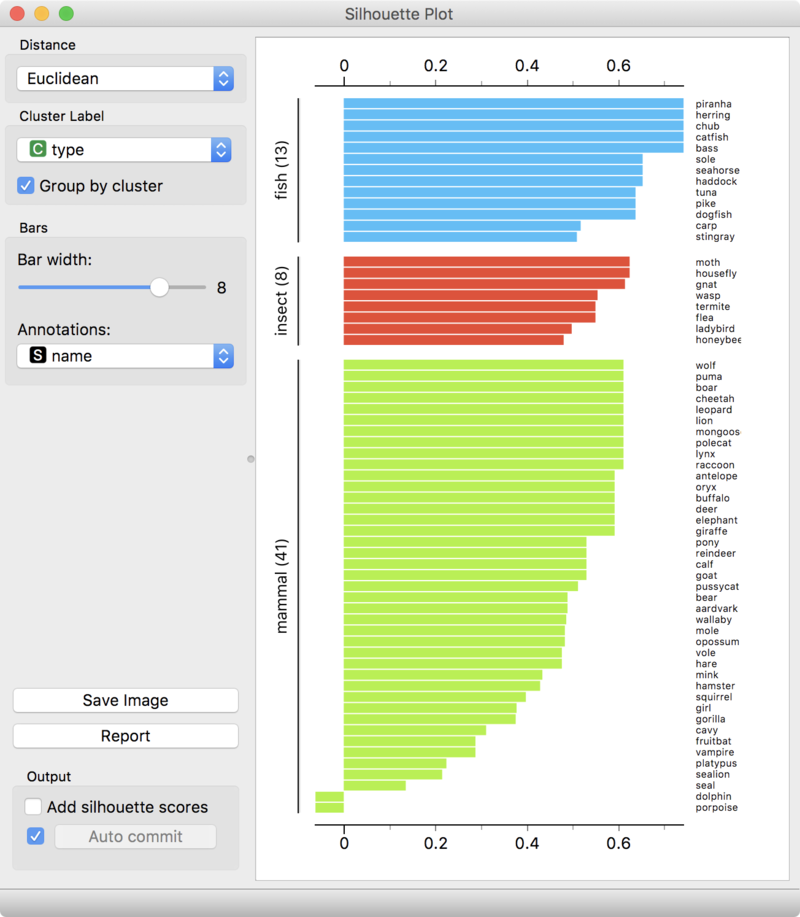 s
Silhouette scores from three types of animals rendered by Orange data mining suite.
s
Log z scale
Silhouette values
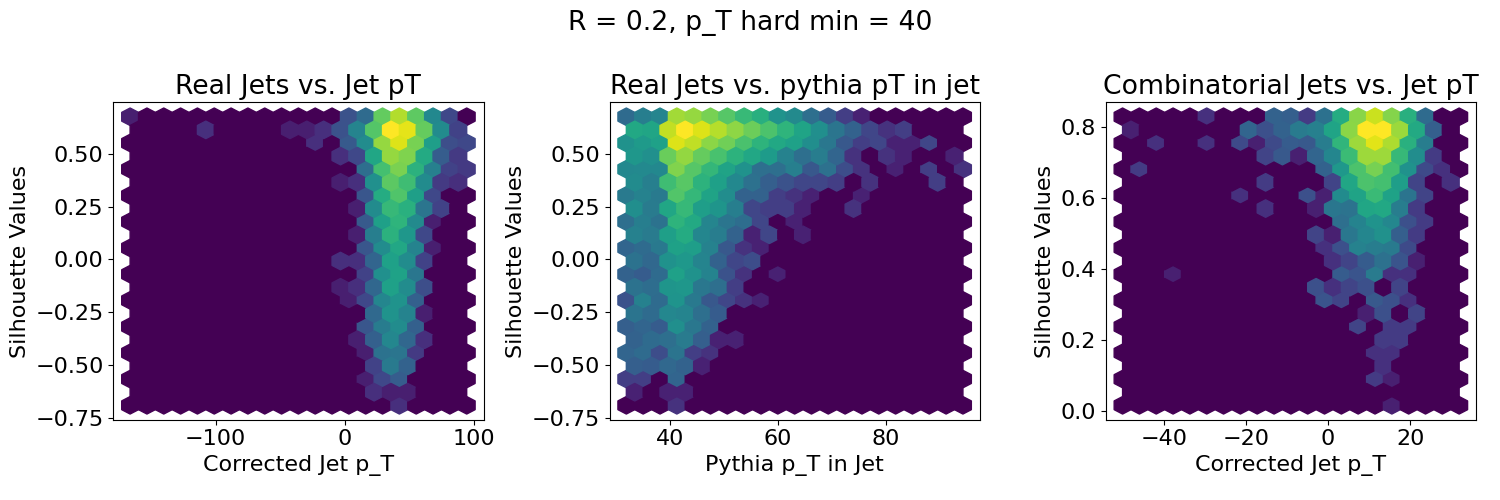 s<0: look more like background
Real jets look more real if PYTHIA pT is higher
s~0: look similar to signal
Log z scale
Silhouette values – decreasing pT
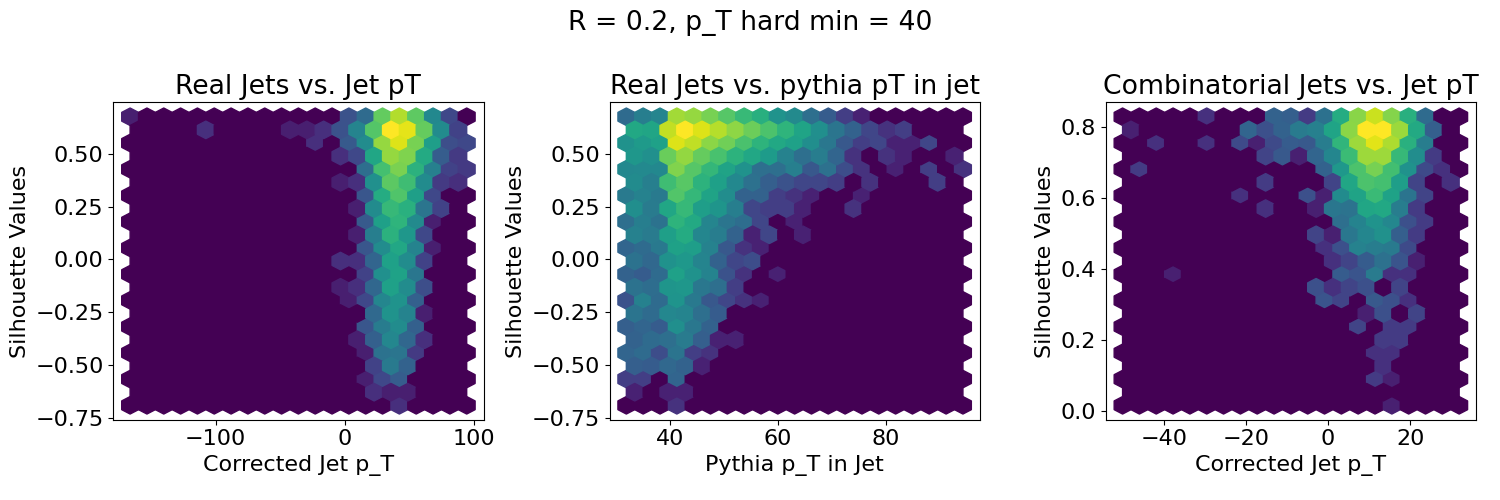 Log z scale
Silhouette values – decreasing pT
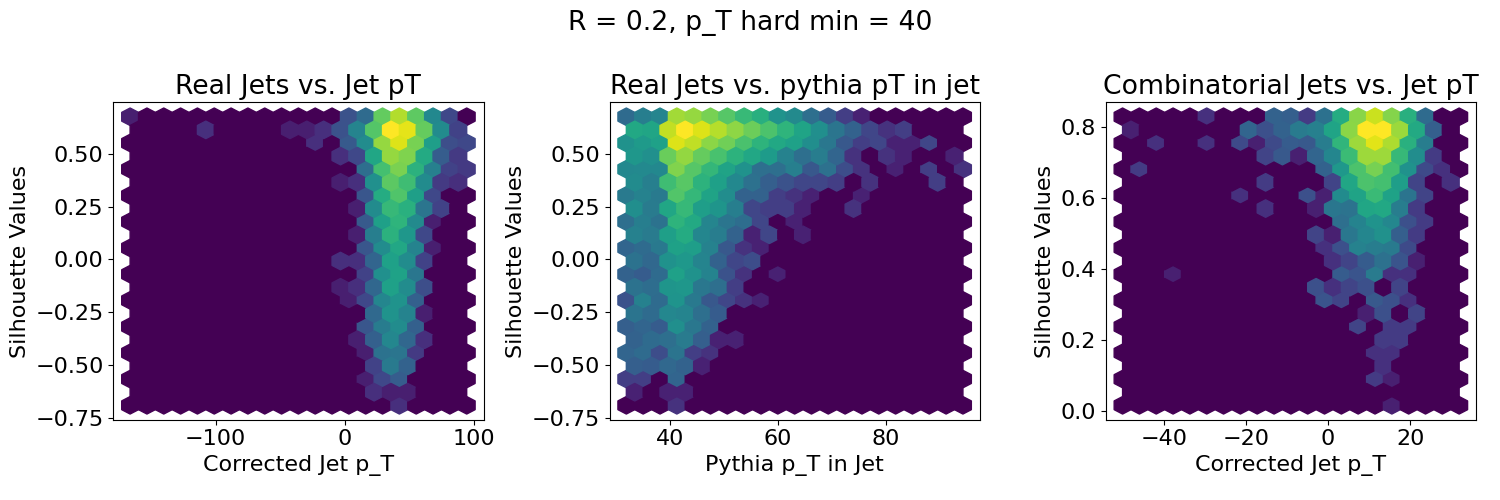 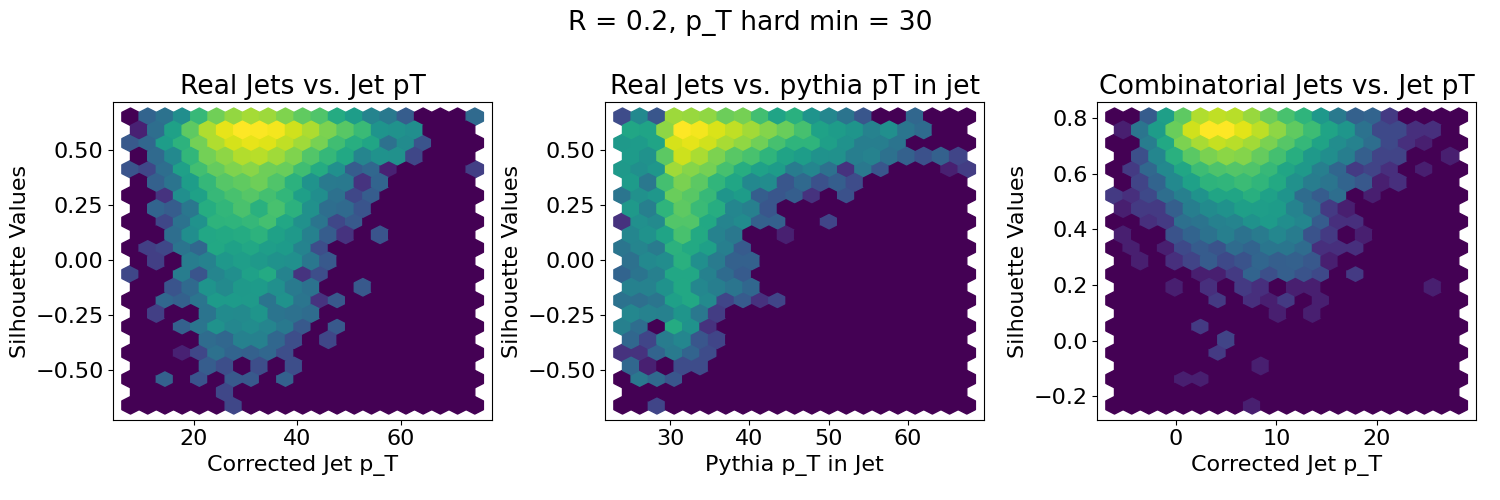 Log z scale
Silhouette values – decreasing pT
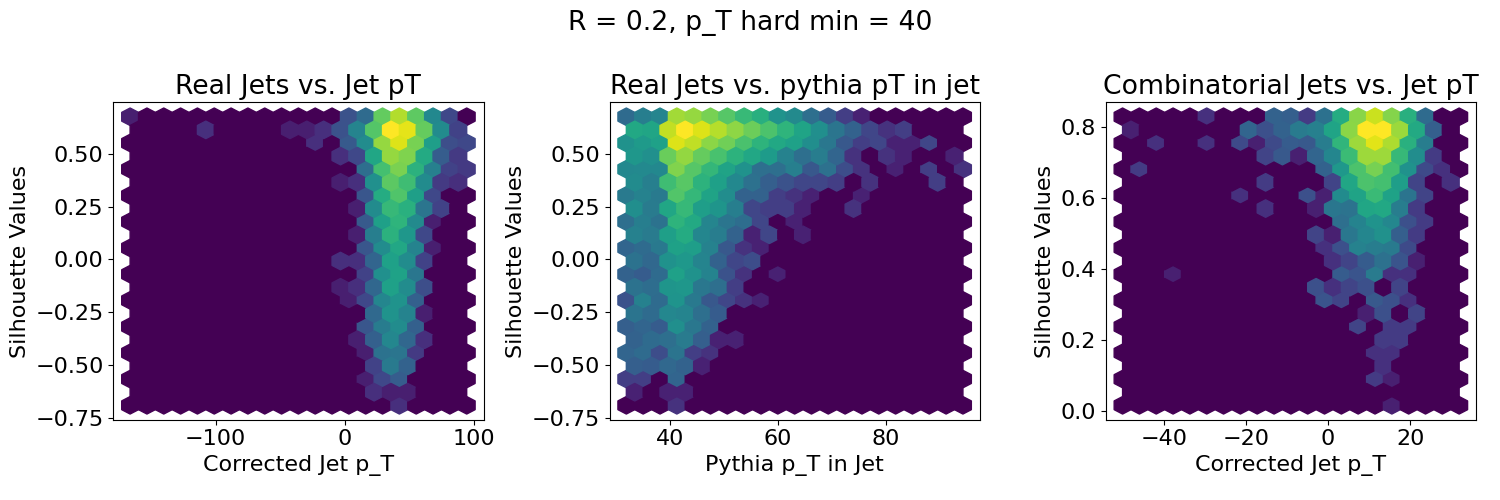 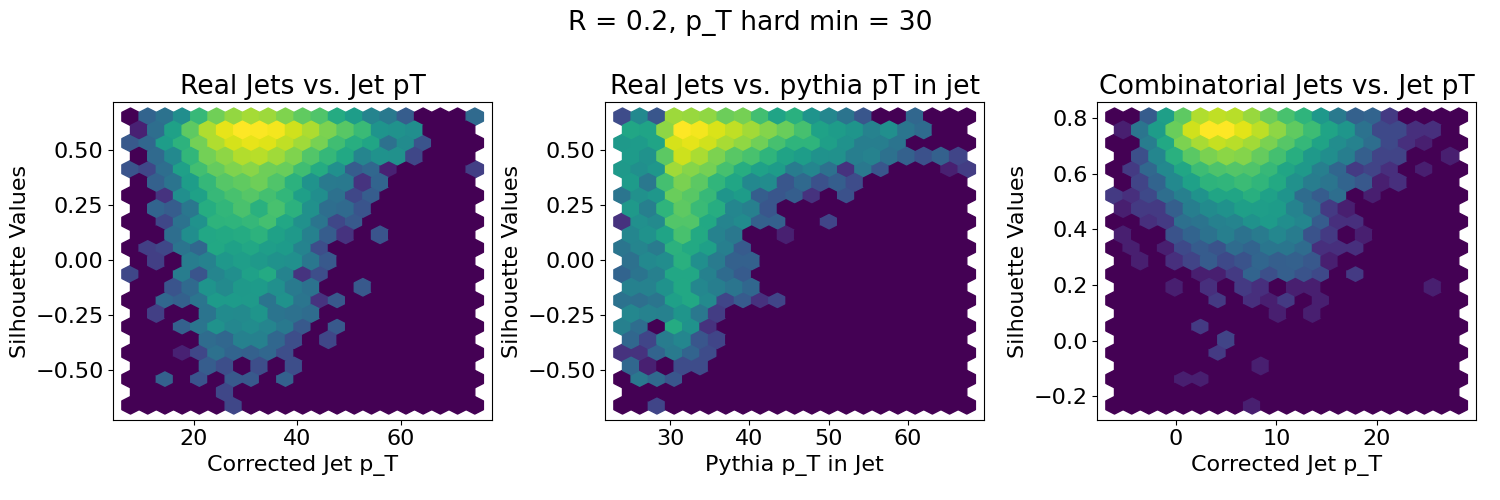 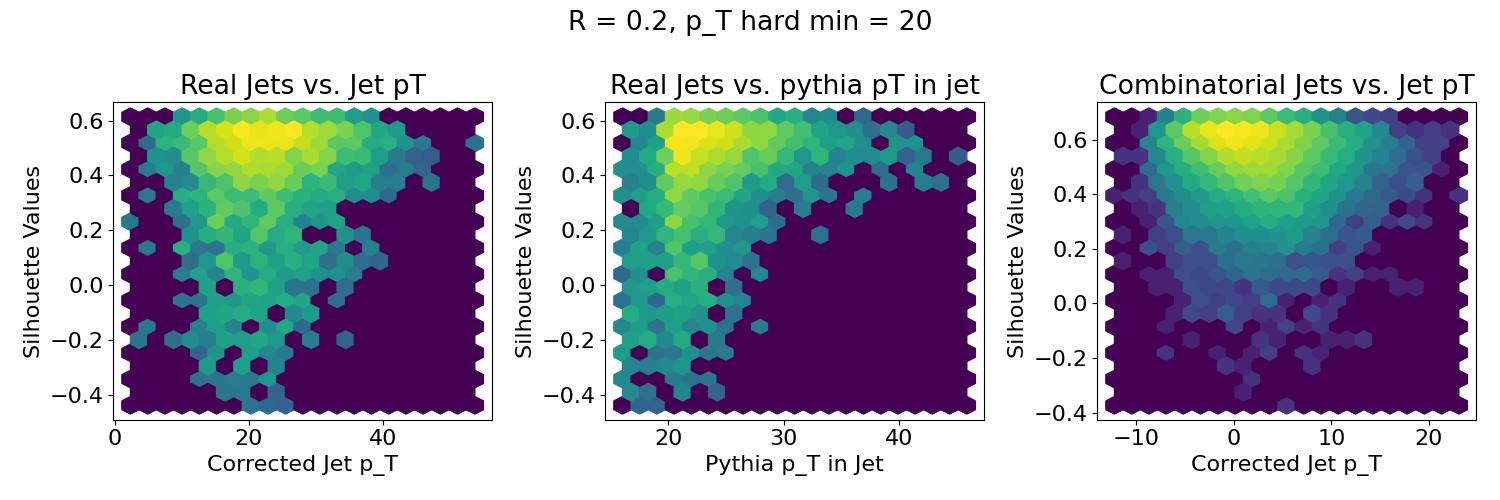 Log z scale
Silhouette values – decreasing pT
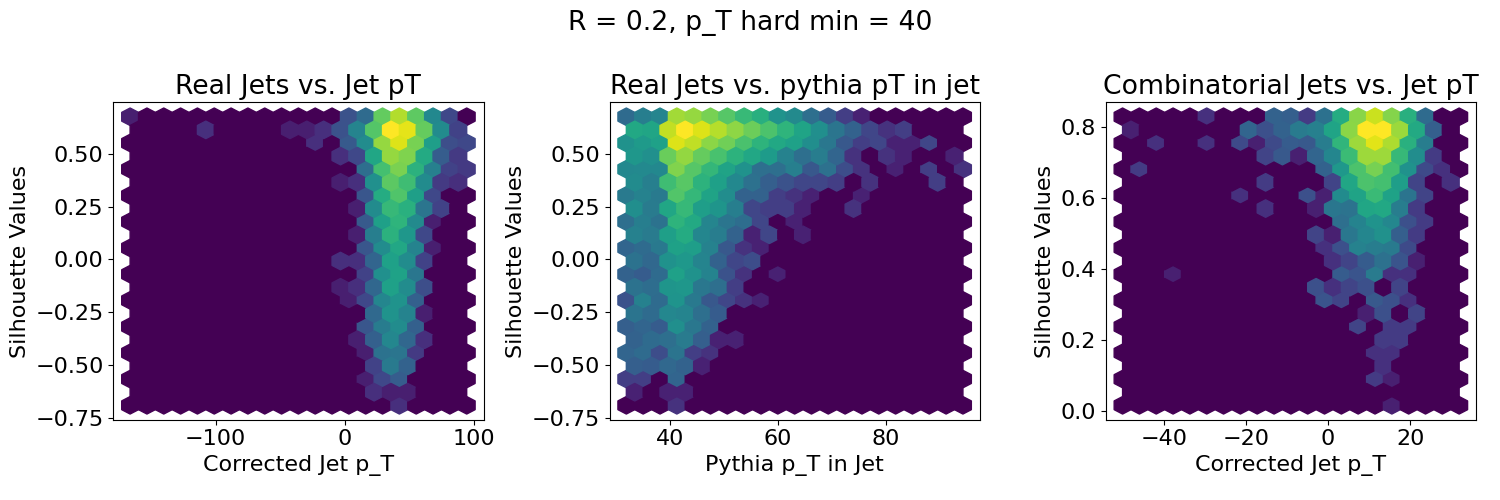 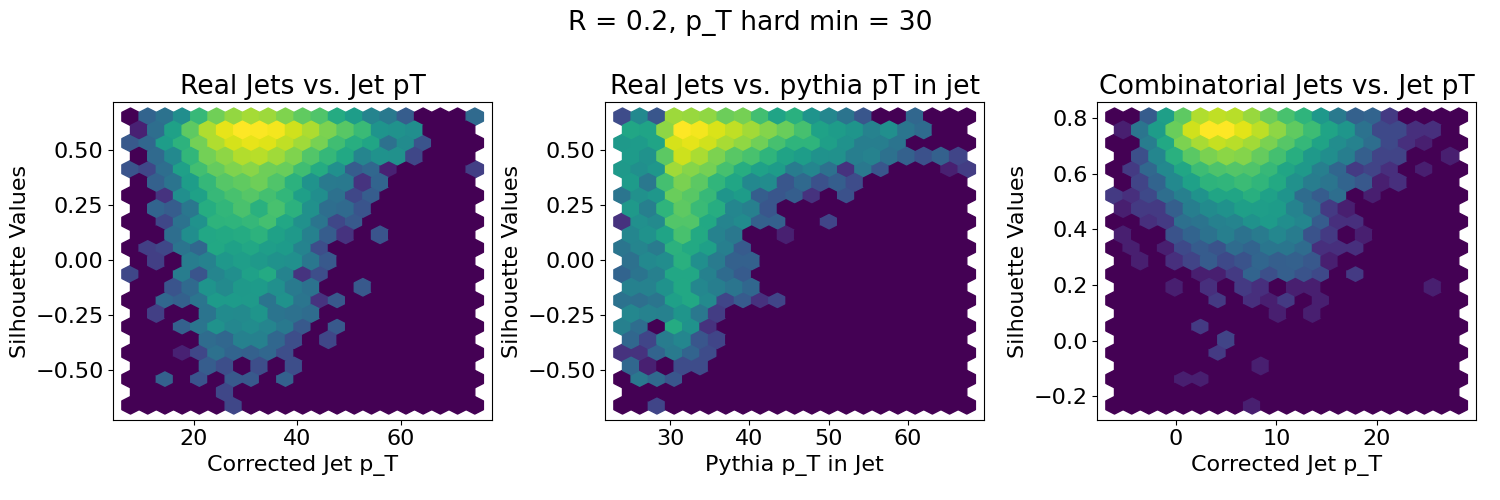 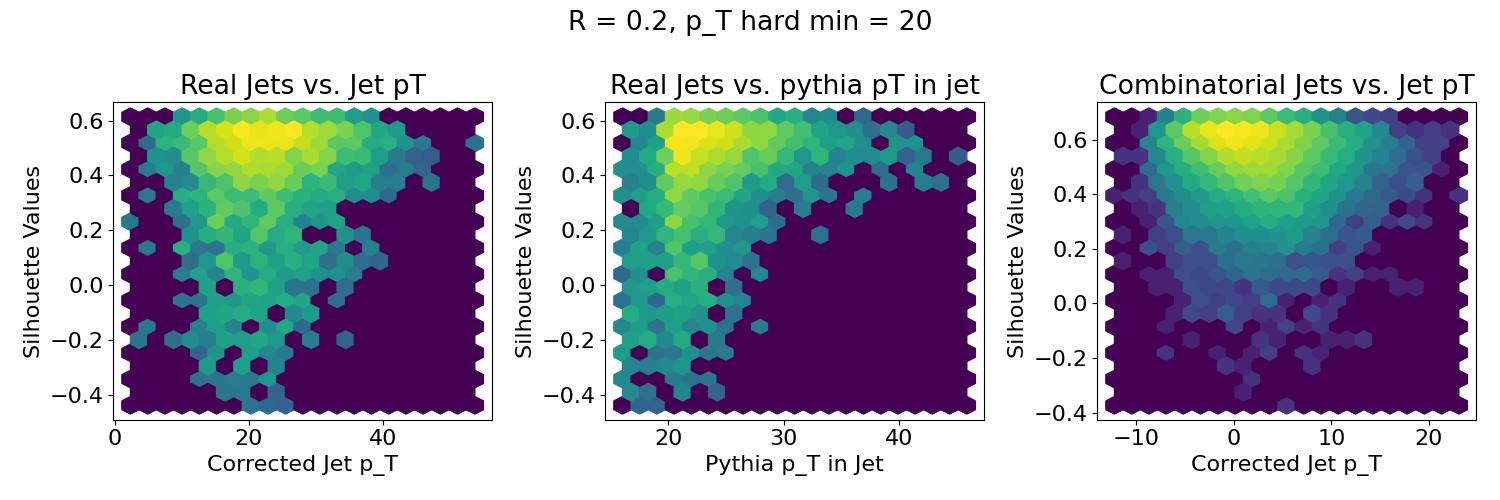 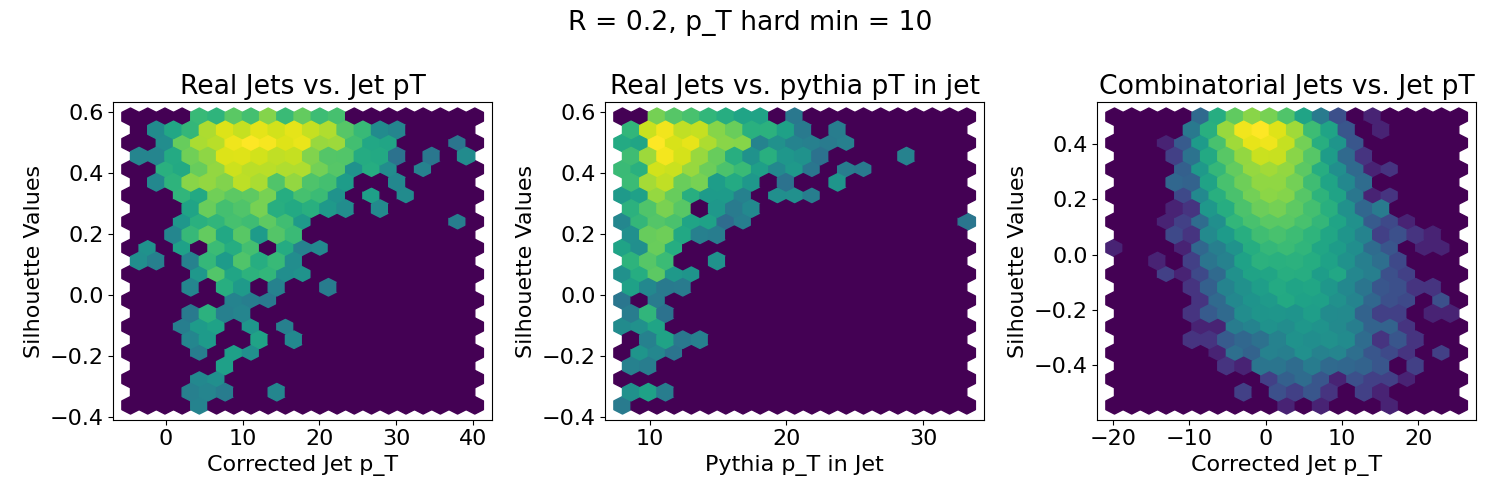 Real jets look more like combinatorial jets
Combinatorial jets look more like real jets
These aren’t random jets!
Log z scale
Silhouette values – increasing R
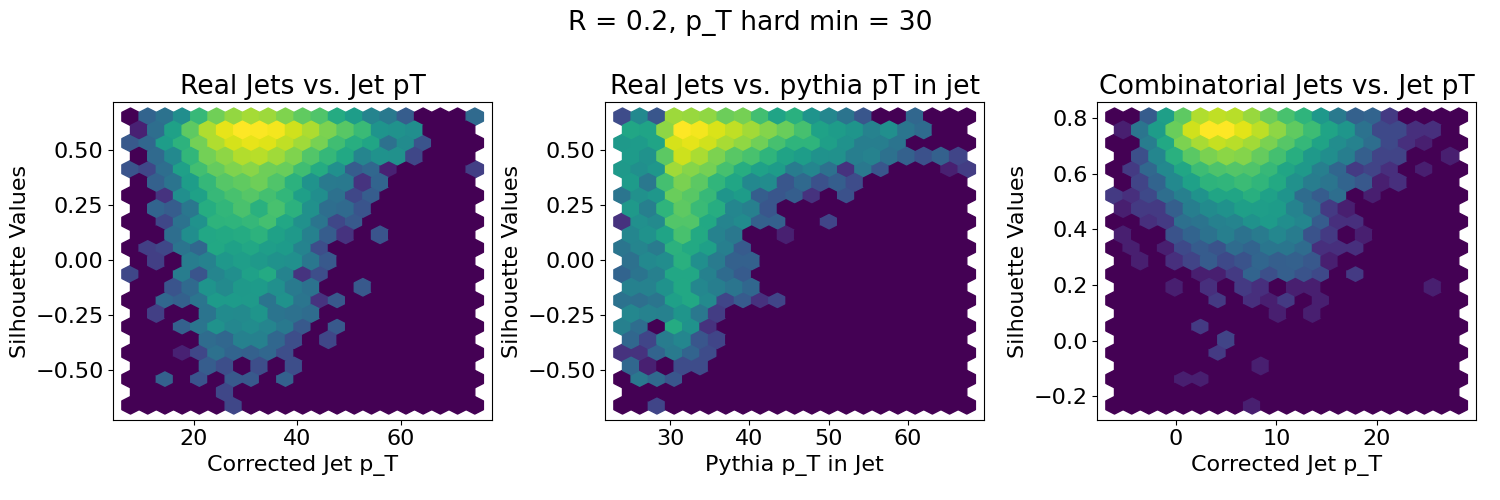 Log z scale
Silhouette values – increasing R
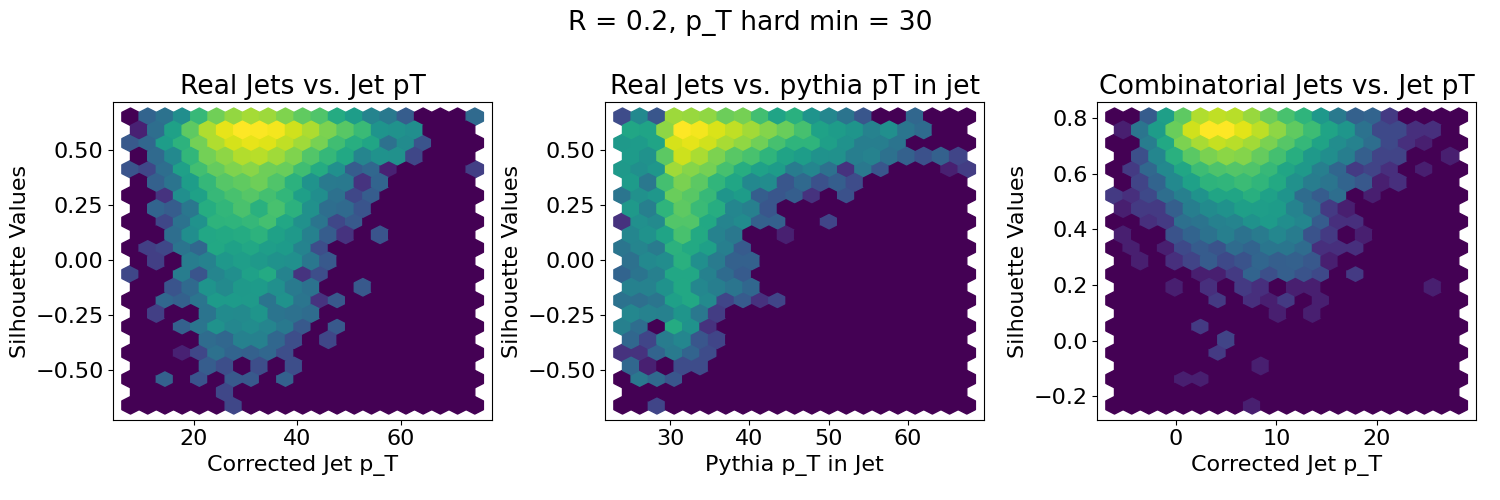 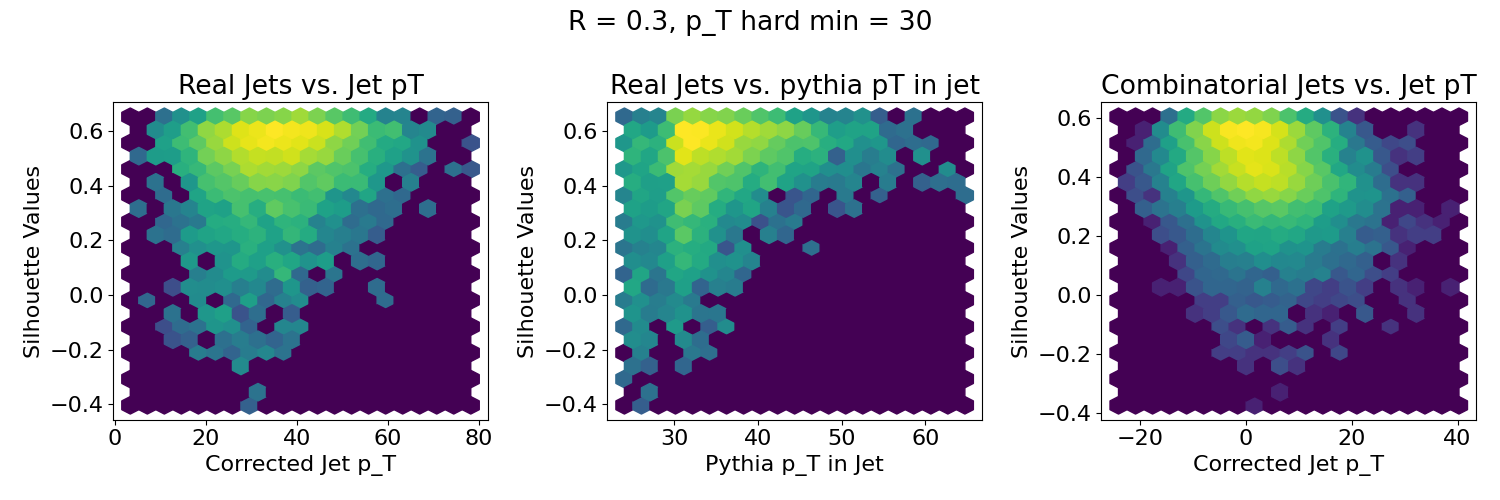 Log z scale
Silhouette values – increasing R
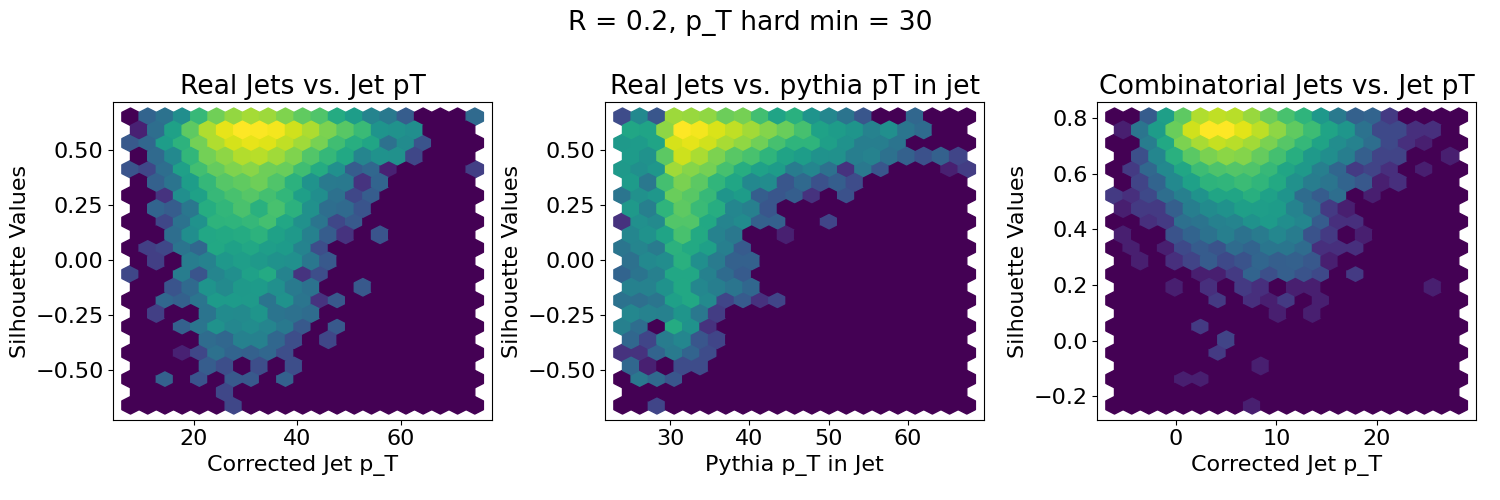 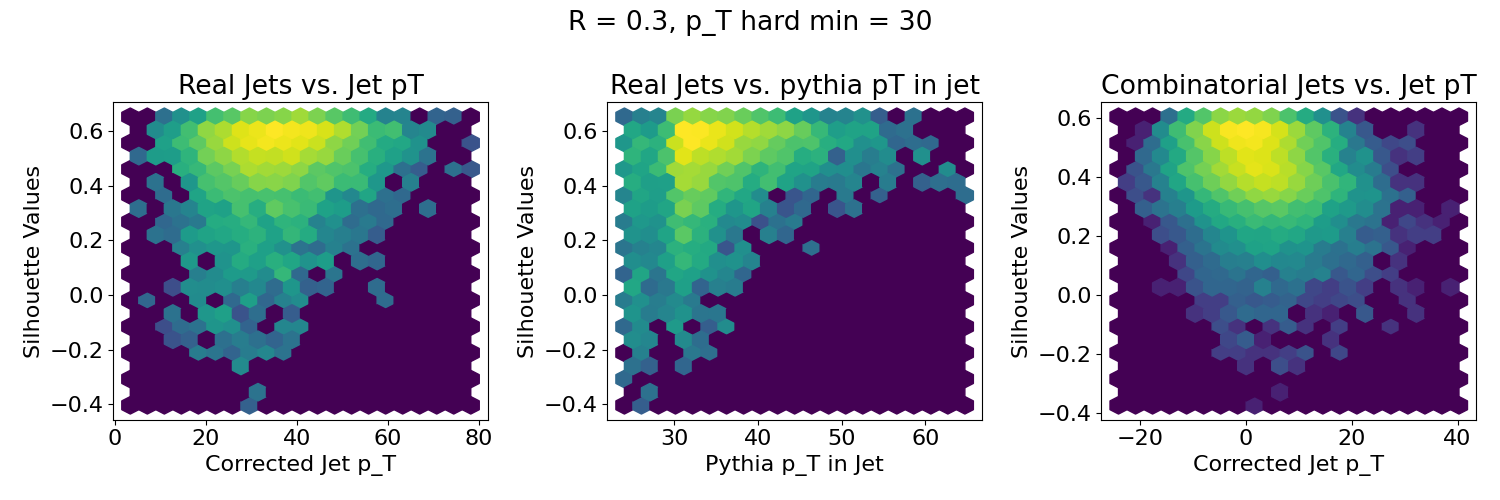 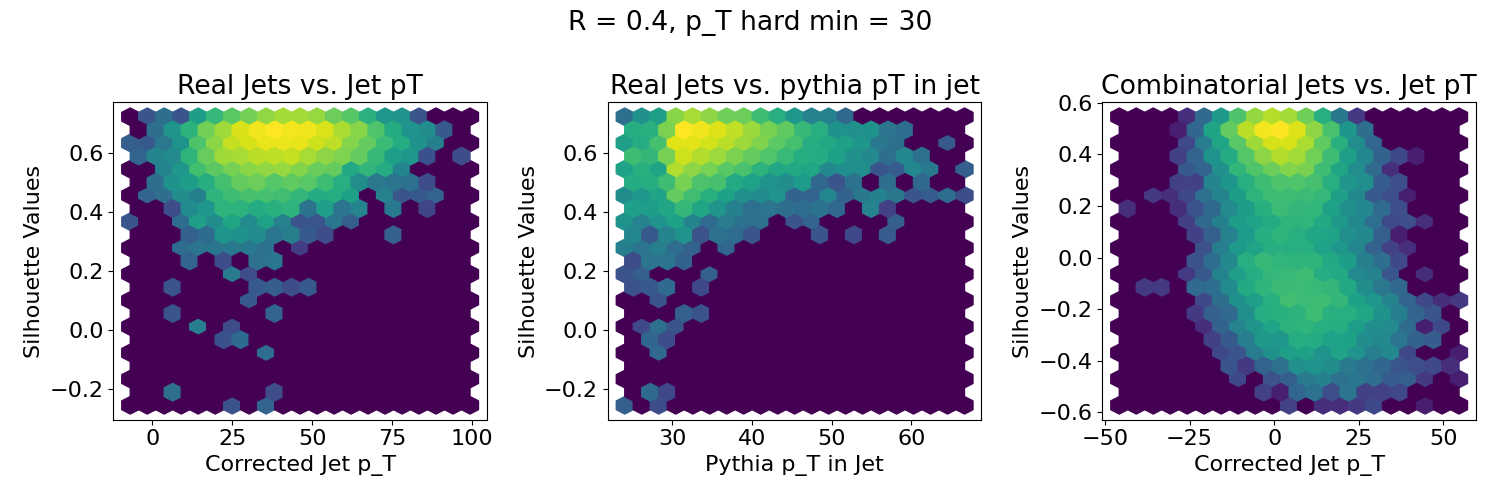 Log z scale
Silhouette values – increasing R
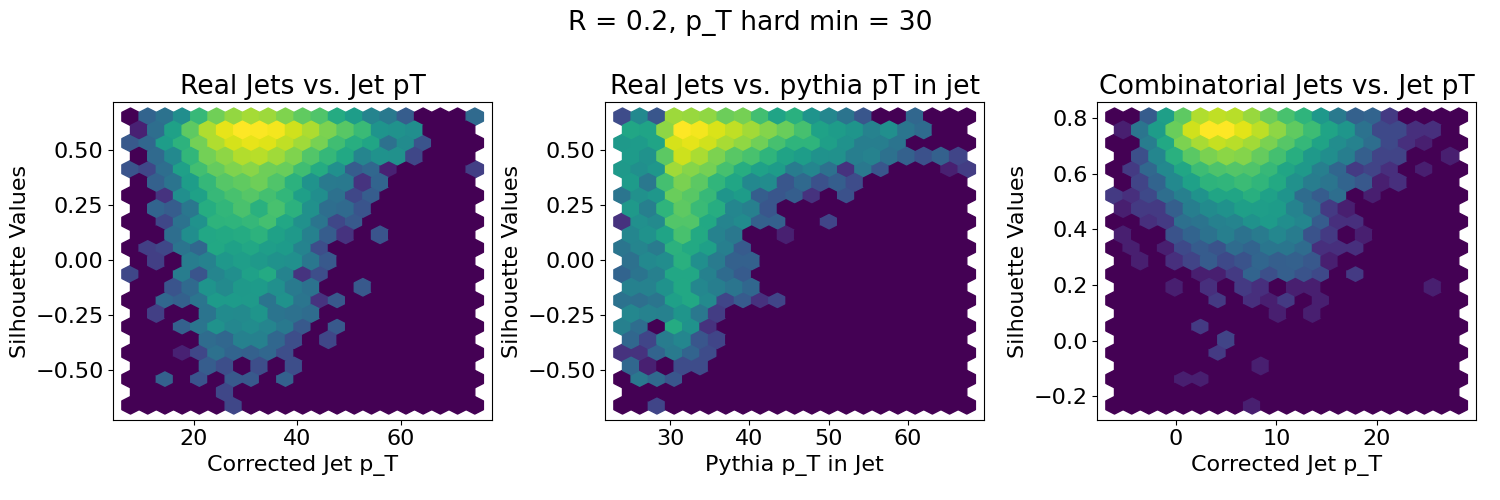 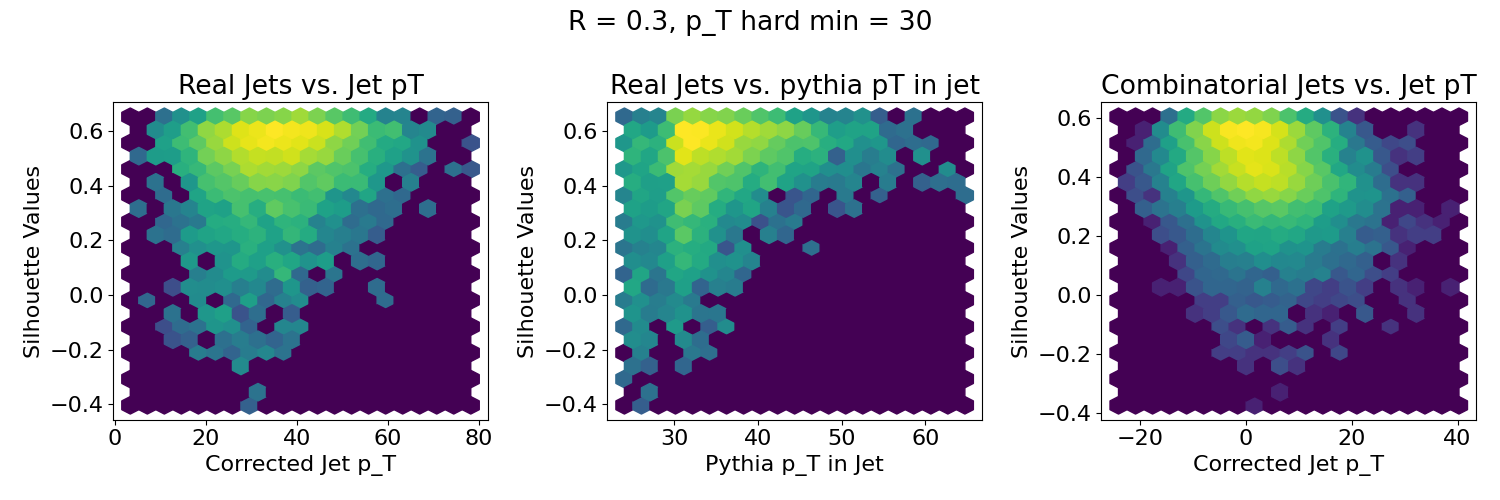 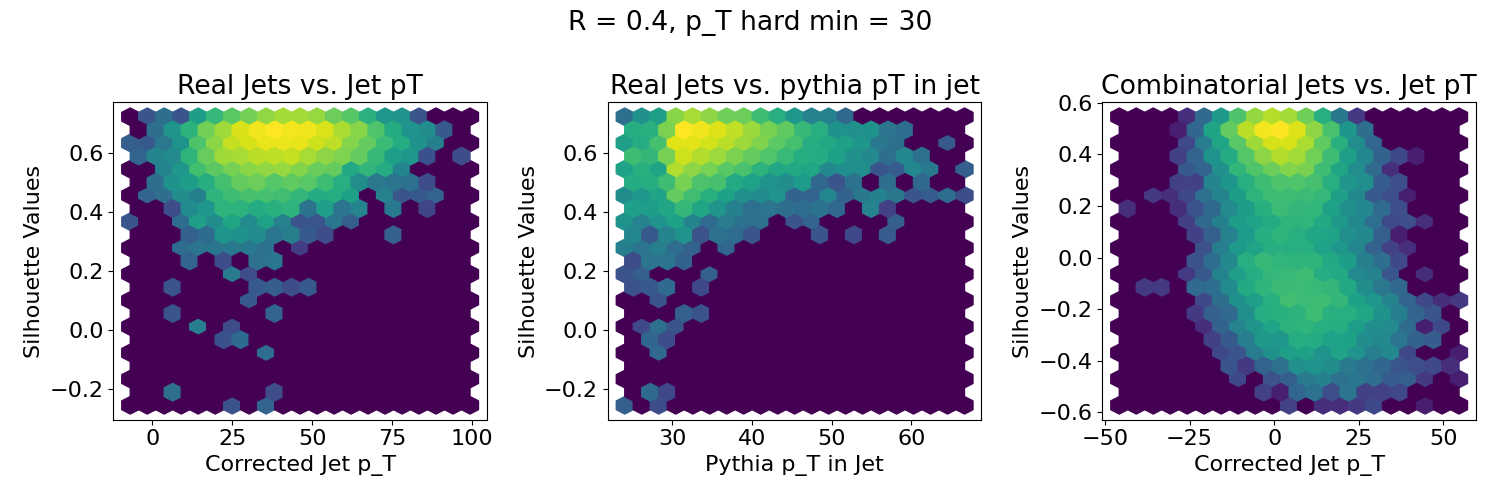 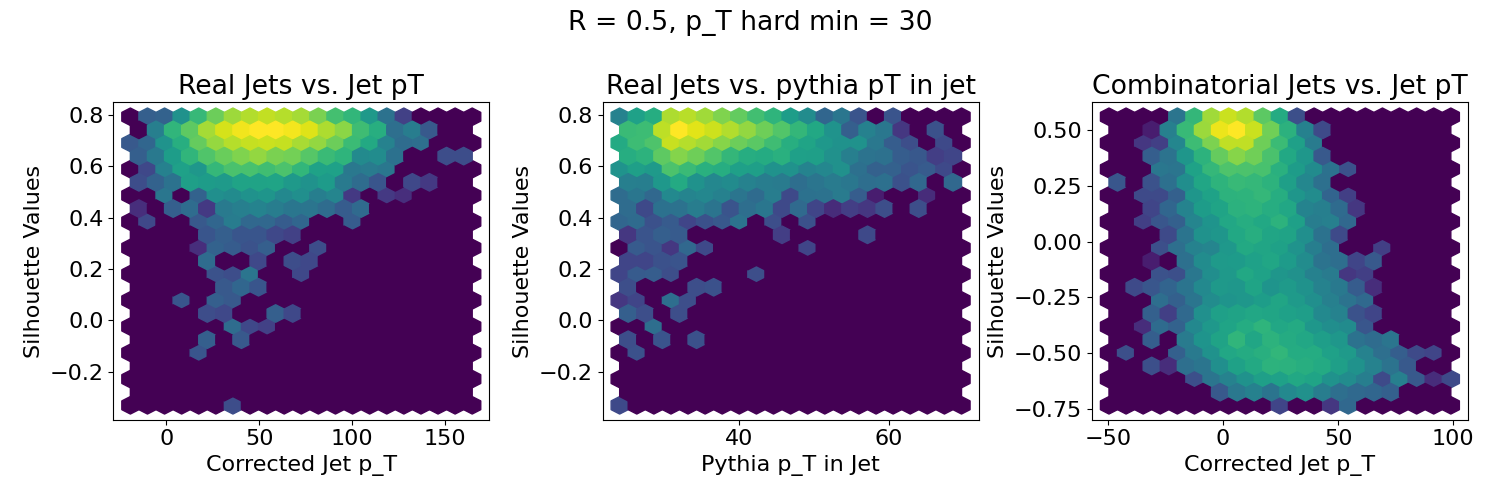 Log z scale
Silhouette values – increasing R
These aren’t random jets!
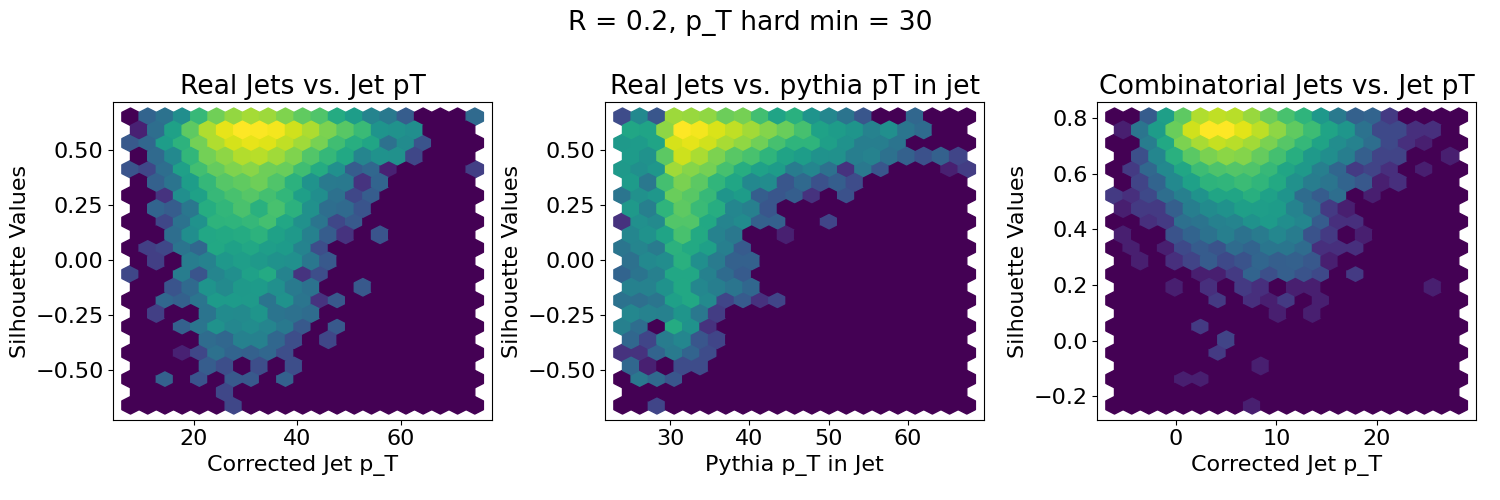 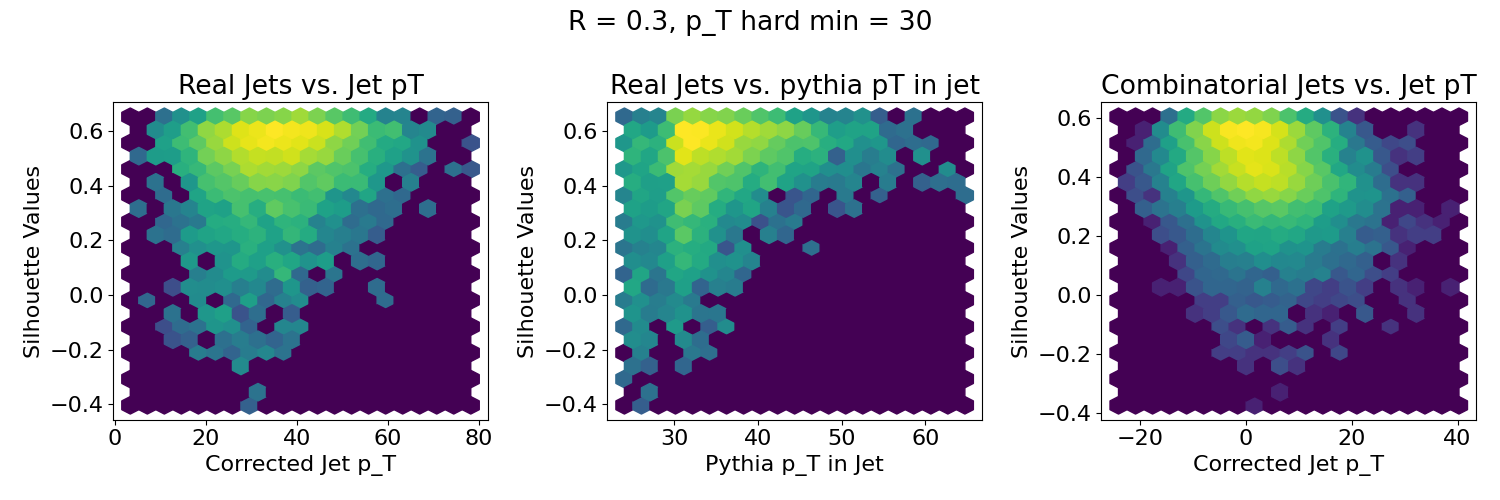 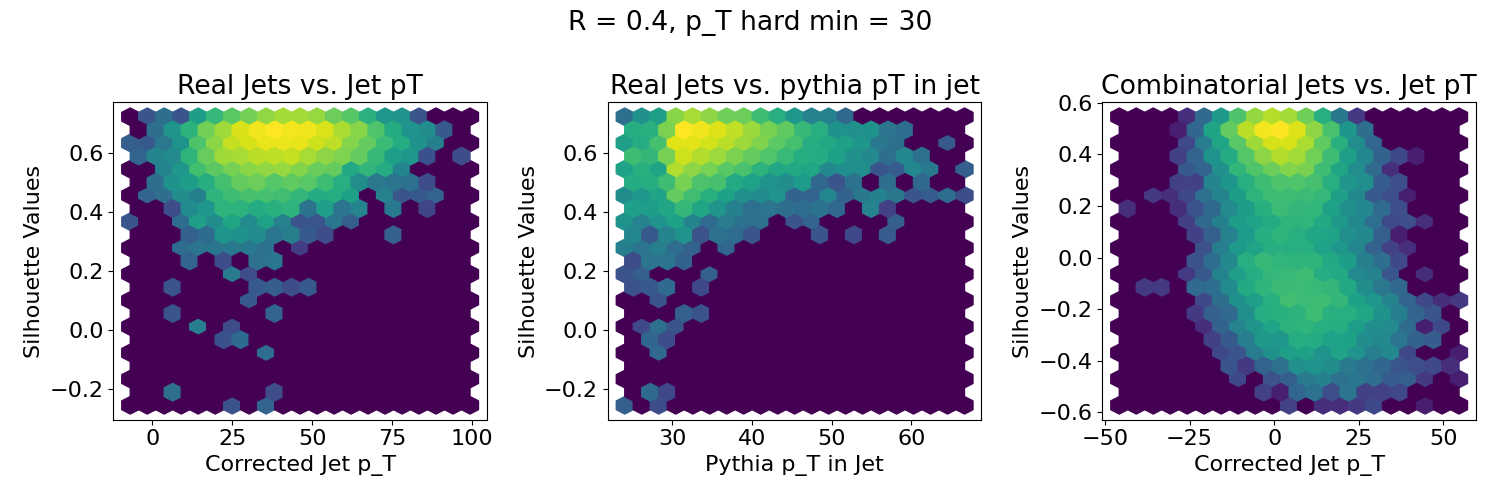 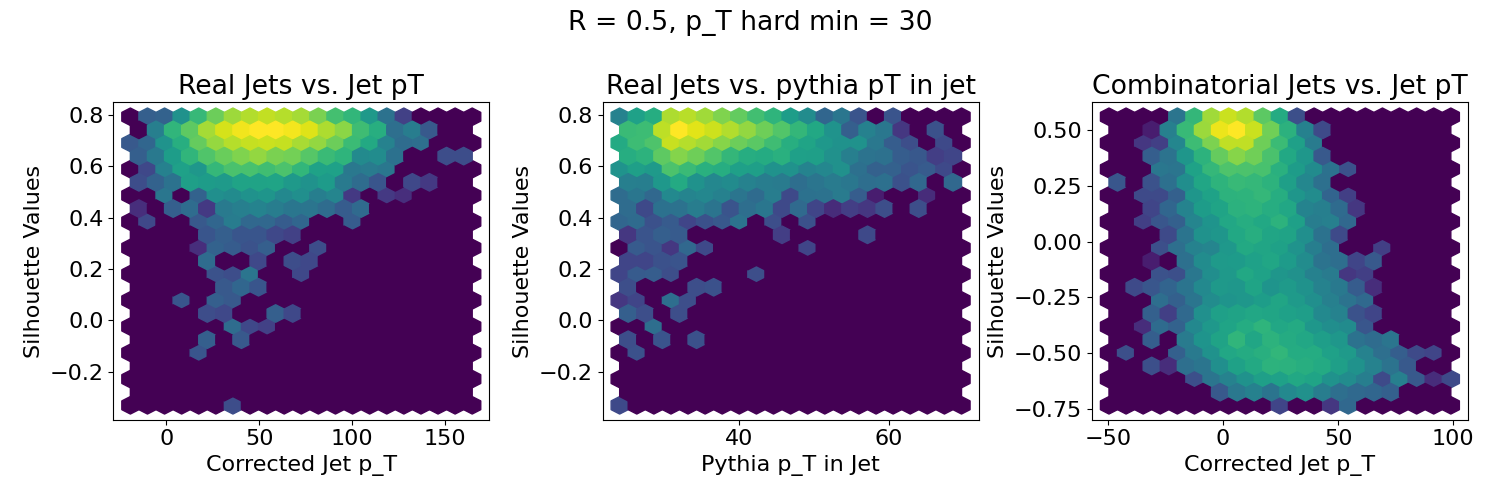 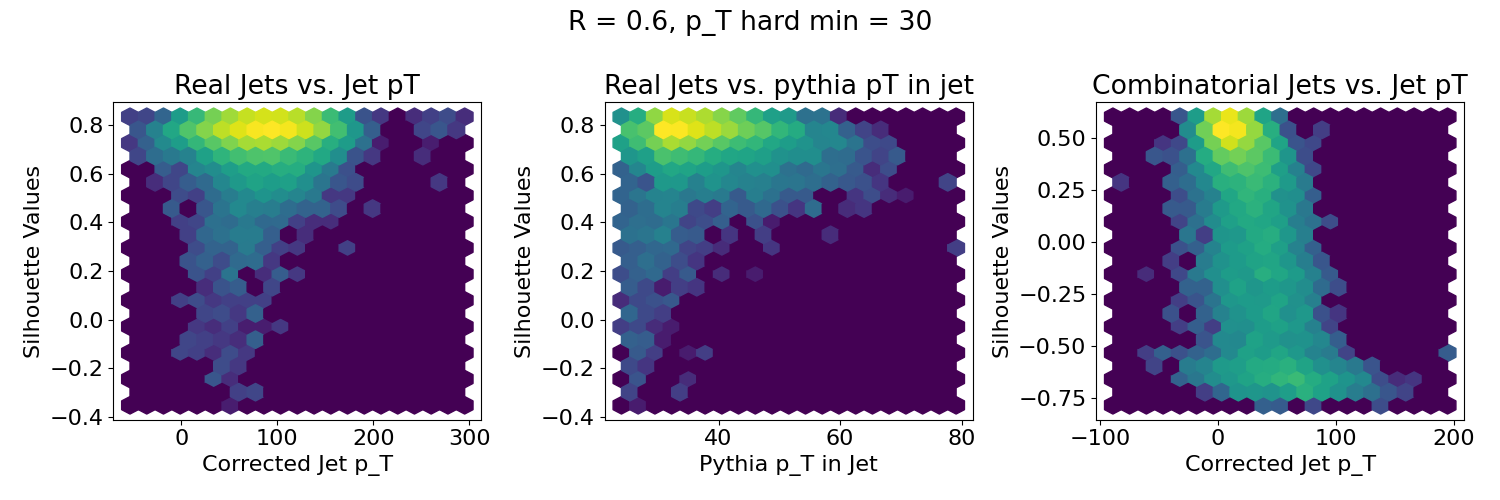 Real jets look more like real jets
Tail in distribution of real jets gets smaller
Combinatorial jets look more like real jets
Mini-summary
“Signal” and “background” have different properties, but...
Always overlap somewhat
Any procedure to remove “background” will also cut signal
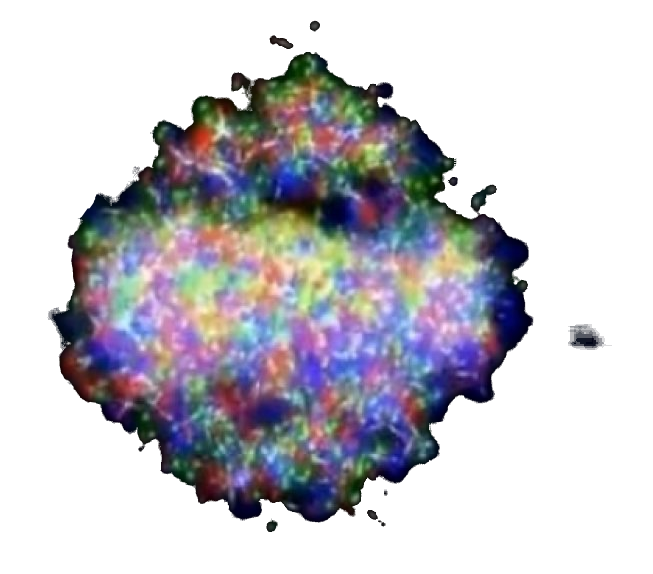 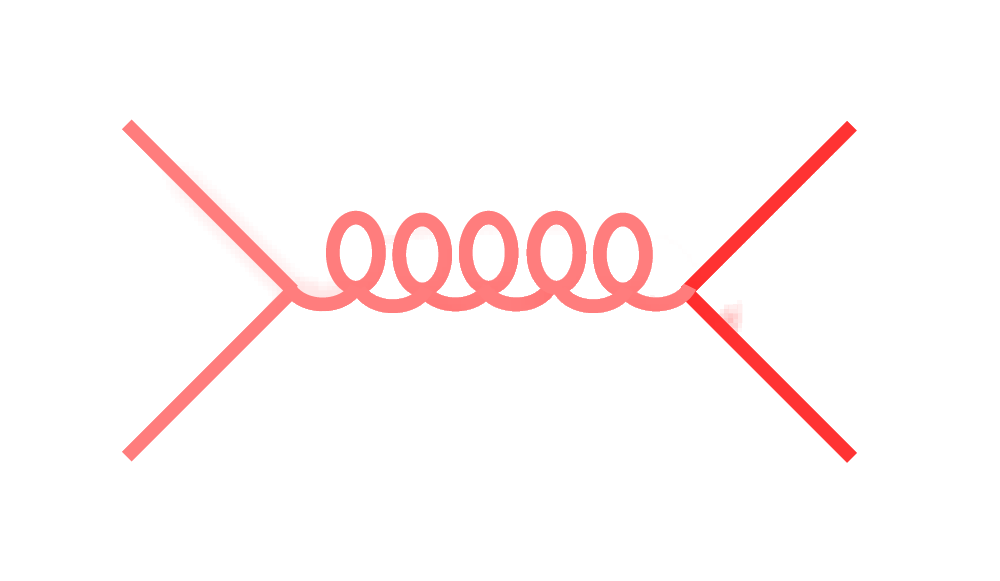 How to compare to models
Iterative procedure
Constituent biases don't matter that much up here
Used by ATLAS & CMS
ATLAS
Calorimeter jets: Reconstruct jets with R=0.2.  v2 modulated <Bkgd> estimated by energy in calorimeters excluding jets with at least one tower with Etower > <Etower>Track jets: Use tracks with pT>4 GeV/c
Calorimeter jets from above with E>25 GeV and track jets with pT>10 GeV/c used to estimate background again.
Calorimeter tracks matching one track with pT>7 GeV/c or containing a high energy cluster E >7 GeV are used for analysis down to Ejet = 20 GeV
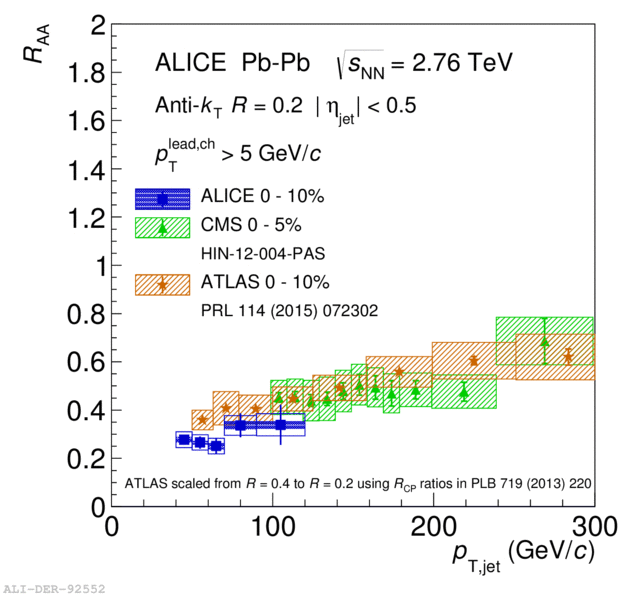 But they do matter down here!
Phys. Lett. B 719 (2013) 220-241
Survivor bias
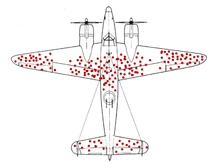 WWII Example: holes planes returning indicate where it’s safer to get hit 
We’re looking at the jets which remain
Bias
Experimental background subtraction methods: complex, make assumptions, apply biases
Survivor bias: Modified jets probably look more like the medium
Quark/Gluon bias:
Quark jets are narrower, have fewer tracks, fragment harder [Z Phys C 68, 179-201 (1995), Z Phys C 70, 179-196 (1996), ]
Gluon jets reconstructed with kT algorithm have more particles than jets reconstructed with anti-kT algorithm [Phys. Rev. D 45, 1448 (1992)]
Gluon jets fragment into more baryons [EPJC 8, 241-254, 1998]
Fragmentation bias:  Experimental measurements explicitly select jets with hard fragments
Snowmass Accord:  Apply the same algorithm to data and your model.  Then the measurement and the calculation are the same.
Rivet:  Apply the same algorithm to data and your model.  Then the measurement and the calculation are the same.
What is Rivet?
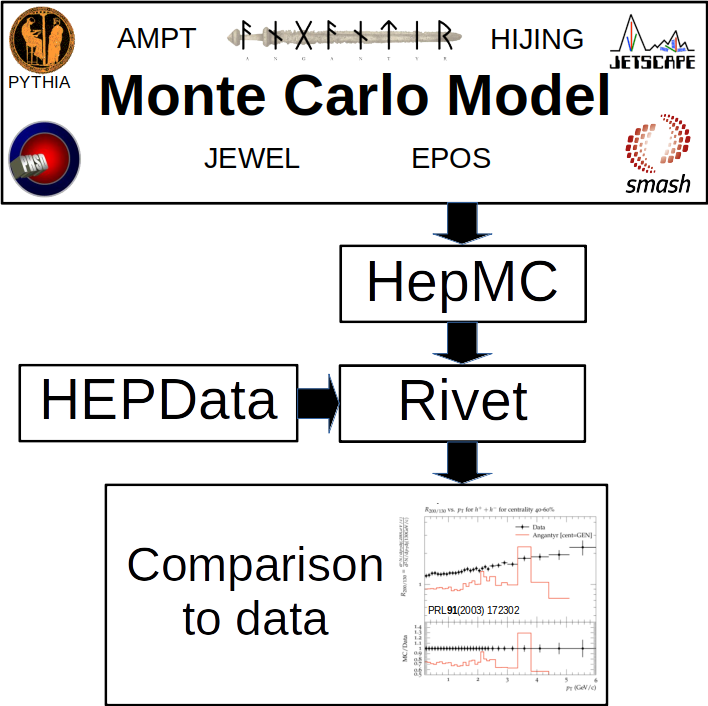 Why use Rivet?
Facilitates comparisons between Monte Carlos and data
It’s not that hard
It preserves analysis details
Analysis steps
Tracks
Jet candidates
Jet finding algorithm
Background subtraction
Clusters
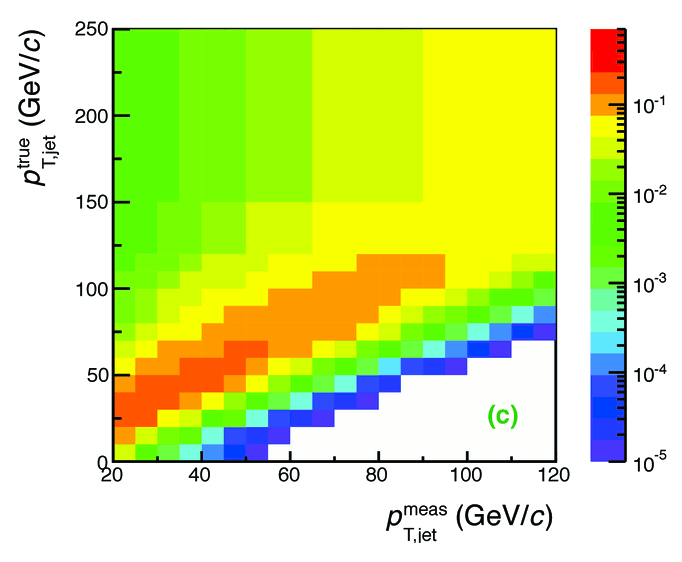 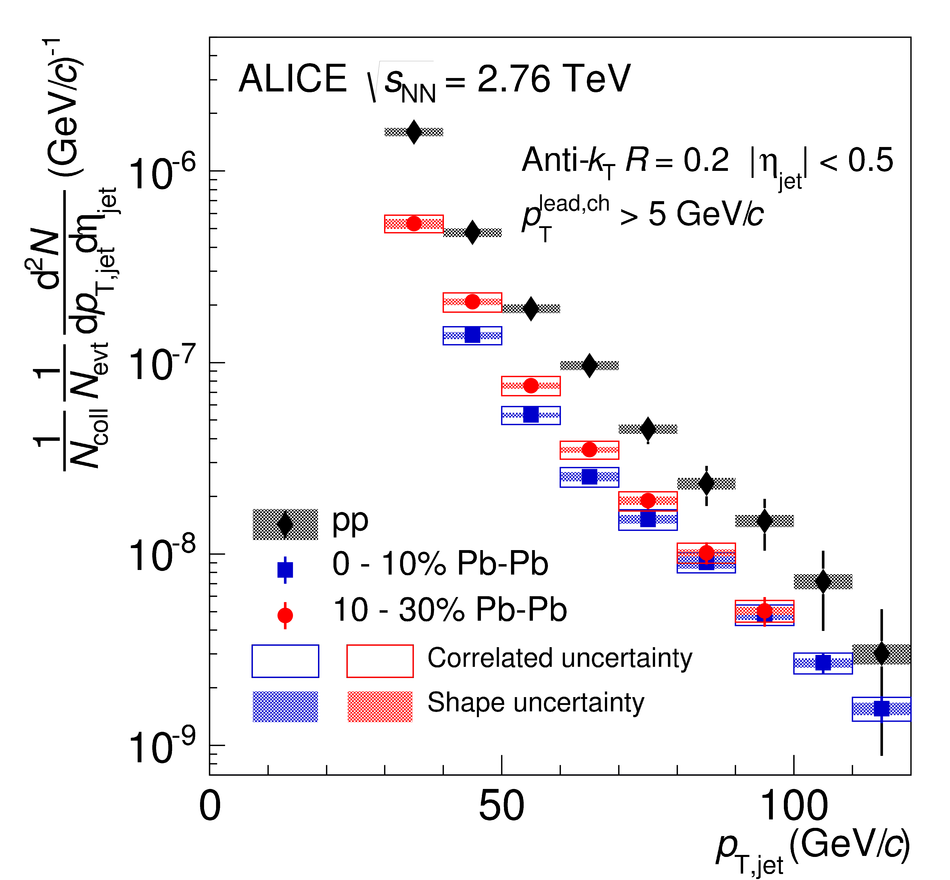 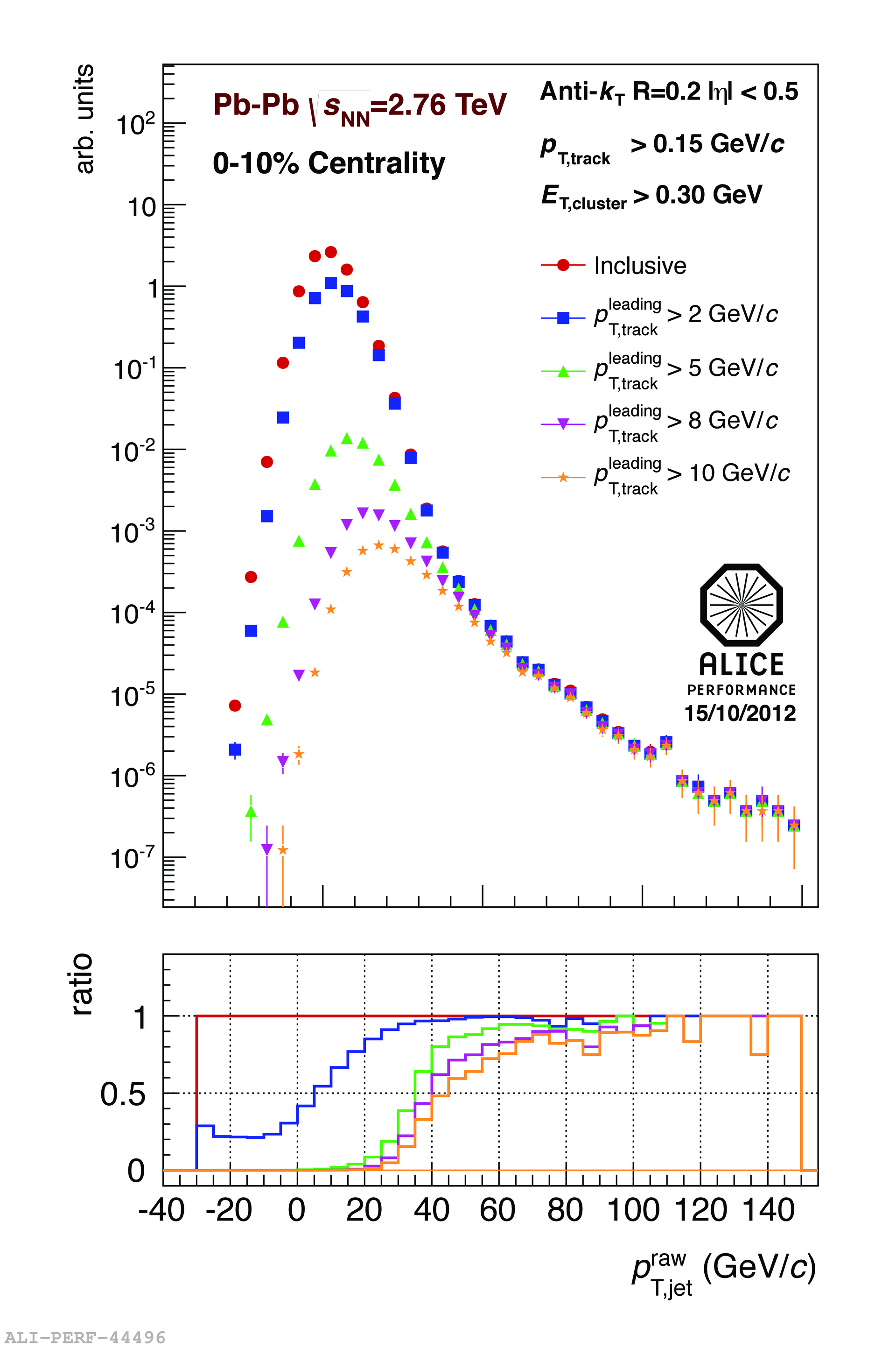 Unfolding – corrects for single track reco ε, E resolution, background fluctuations
Jet spectrum smeared by energy resolution, background fluctuations
Corrected spectra
<footer>
Jets in ALICE: Response Matrix Construction
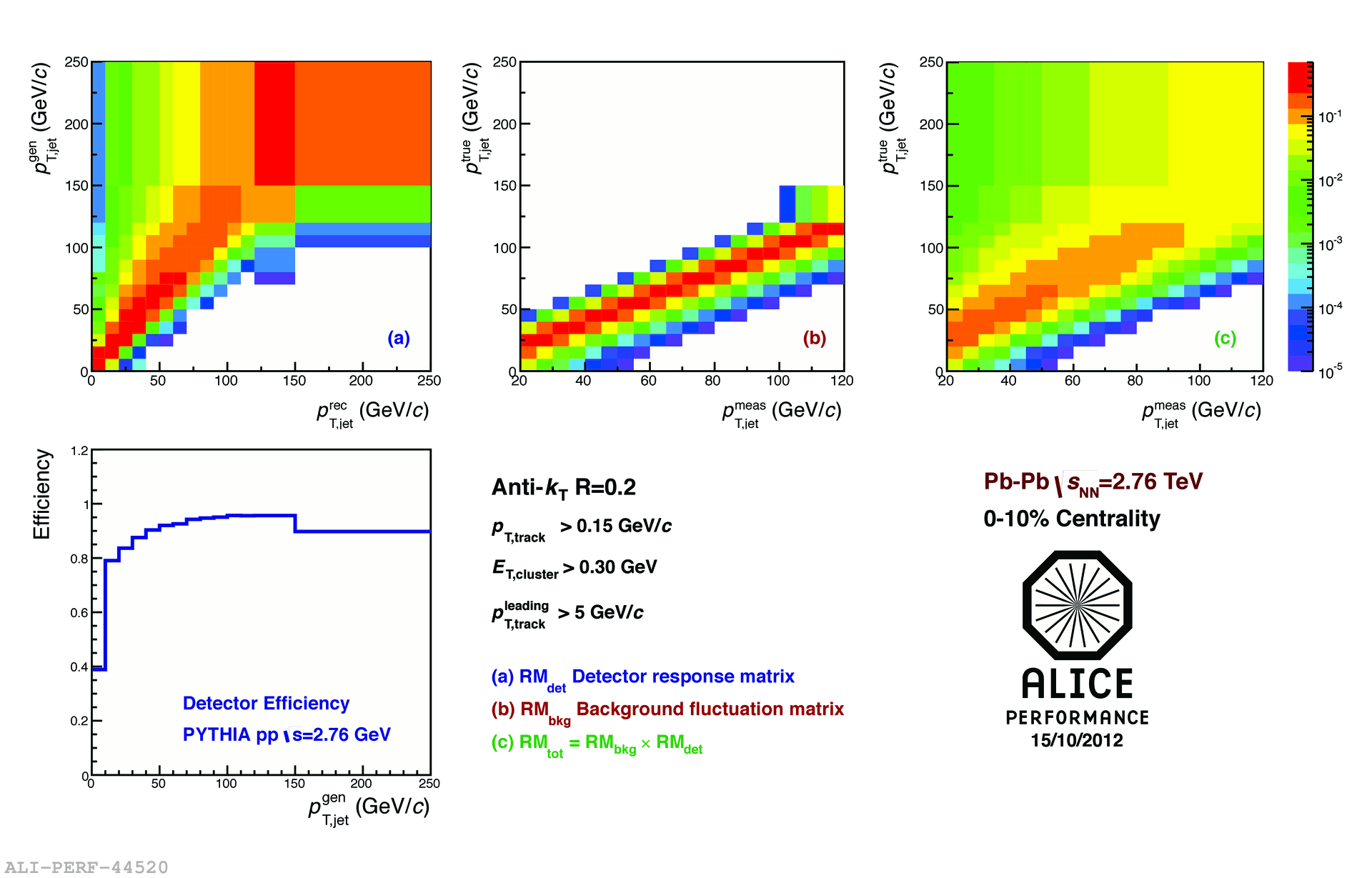 RMdet          X      RMbkg        =           RM
NOT A DETECTOR EFFECT!!
DETECTOR EFFECT
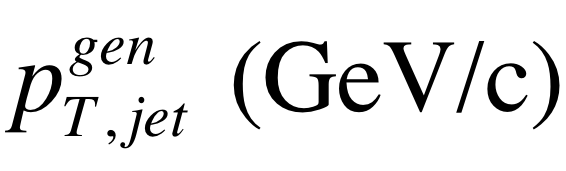 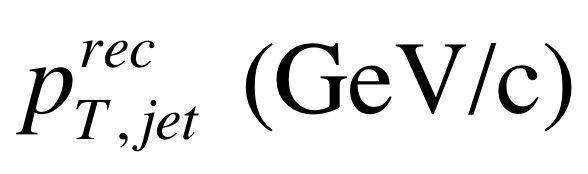 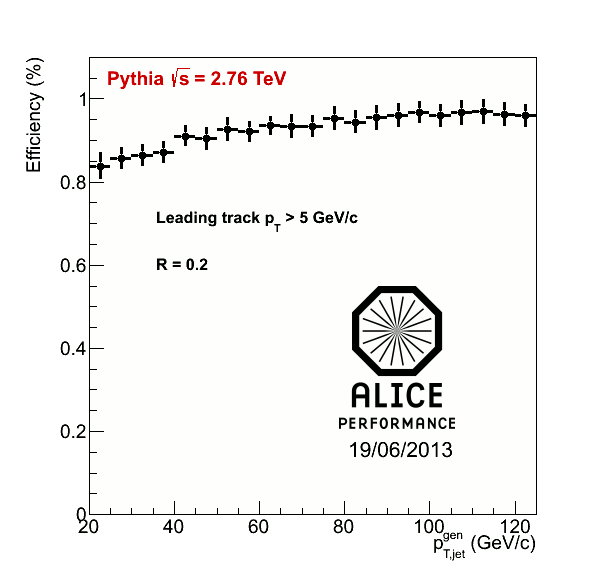 RMbkg and RMdet are approximately factorizable
[Speaker Notes: ----- Meeting Notes (6/24/13 16:47) -----
Put Large Labels on
b) change pT true -> pT rec so consistence
c) change gT true ->pT gen]
Analysis steps: Full Monte Carlo
Jet candidates
Jet finding algorithm
Background subtraction
Particles
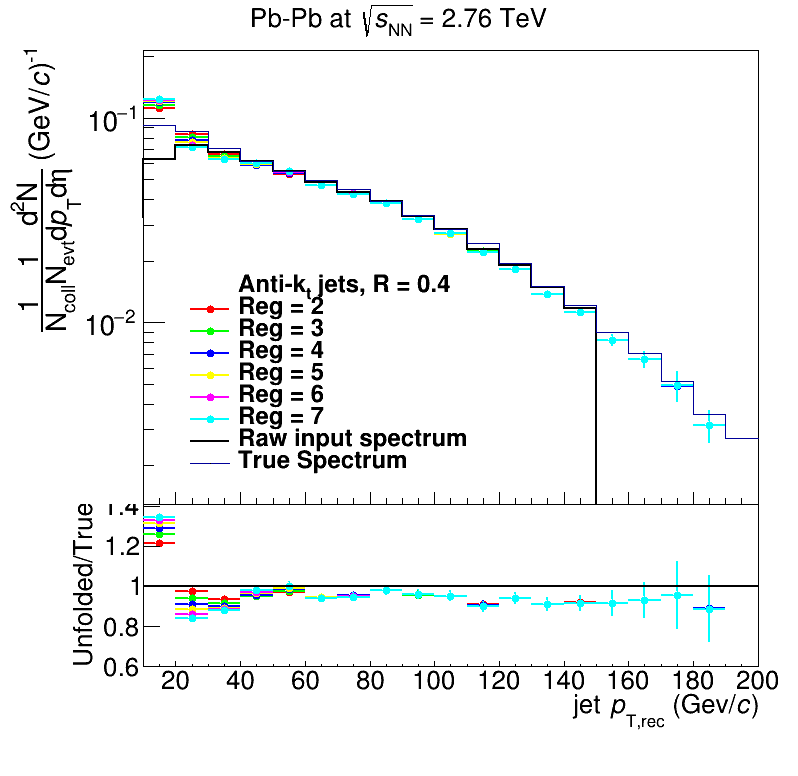 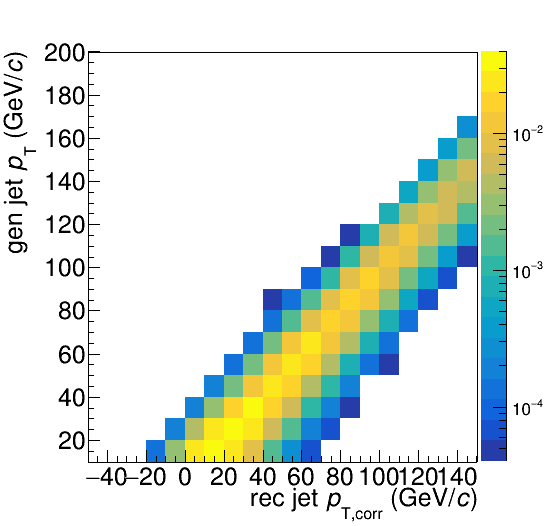 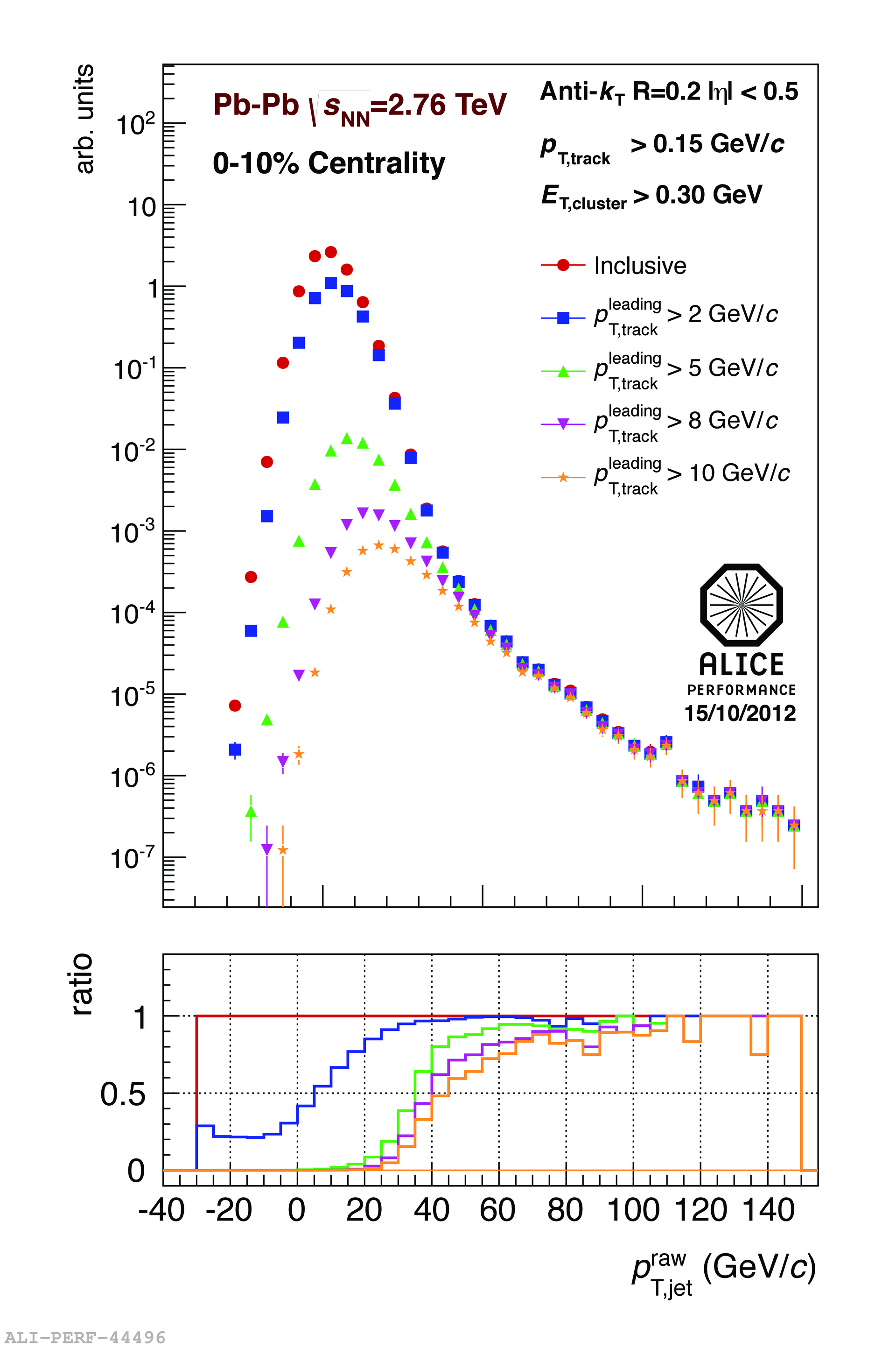 Unfolding – corrects for  background fluctuations and other effects
Jet spectrum smeared by energy resolution
Corrected spectra
Closure
Methods
Use δpT method to measure width of fluctuations with varying numbers of leading jets (LJ) discarded
Embed PYTHIA pp event into PYTHIA heavy ion event
The PYTHIA pp event is “true”
Only embedding leads to full closure
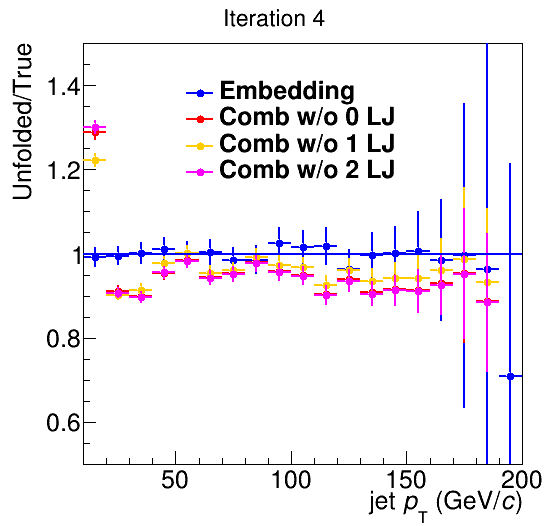 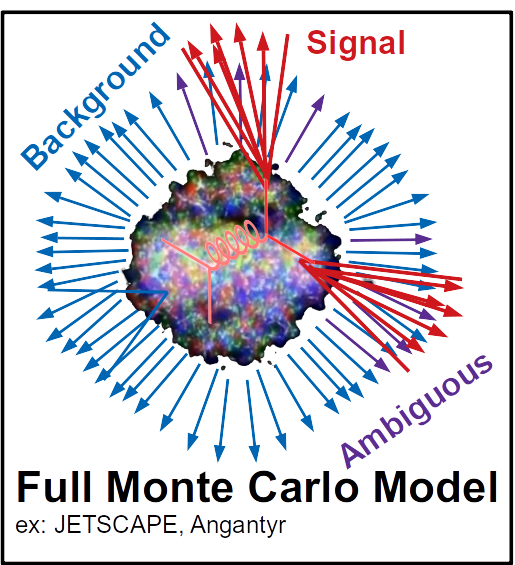 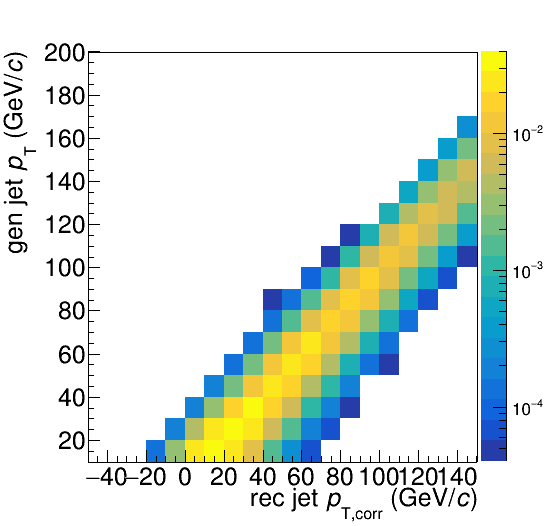 Comparison to data
HepMC
Rivet
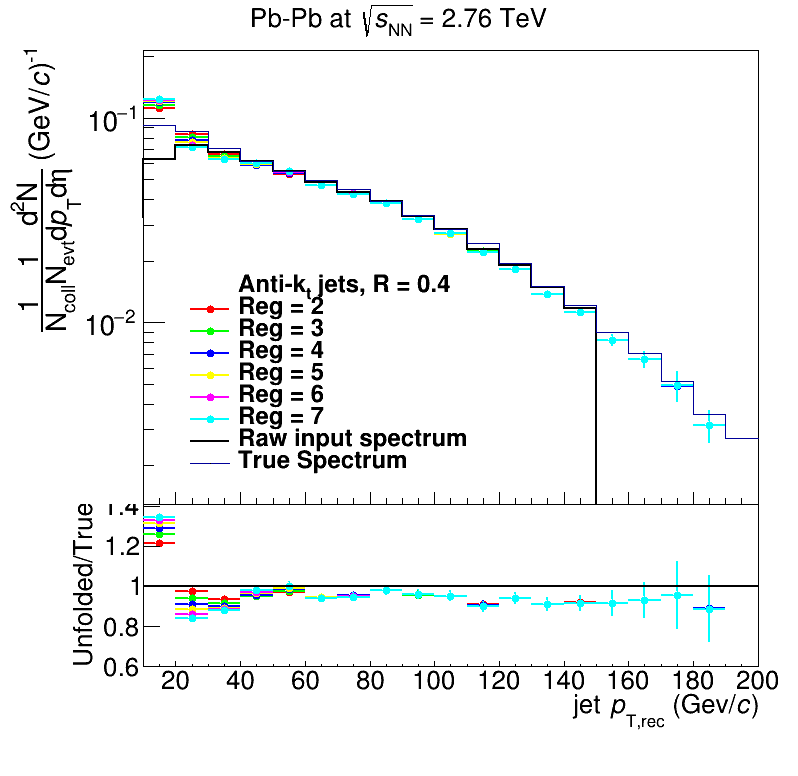 Unfold to correct for fluctuations and other effects
HEPData
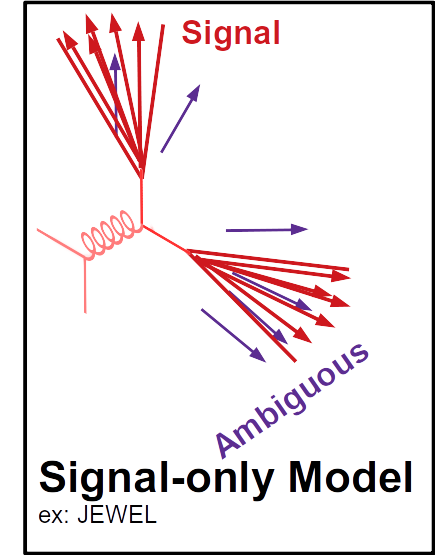 HepMC
Rivet
arXiv:2005.02320 [hep-ph]
Comparison to data
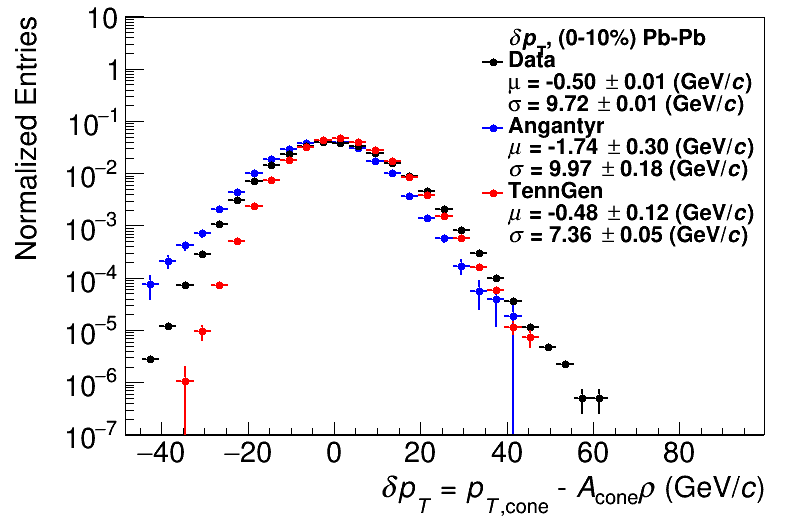 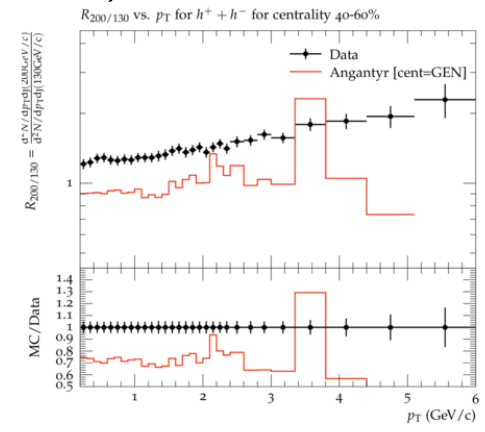 See poster by Nattrass et al
PRL91(2003) 172302
Unfold to correct for fluctuations
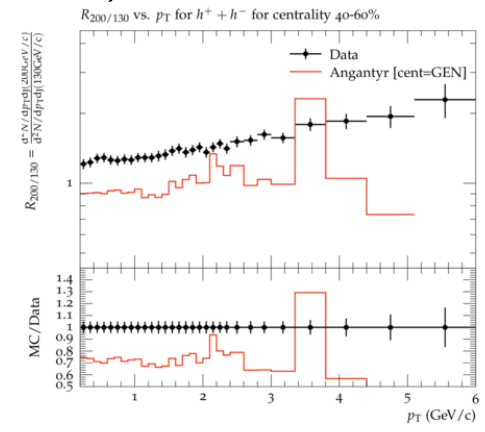 Comparison to data
PRL91(2003) 172302
Conclusions
“Background” is not just an experimental problem!
“Signal” and “background” jets overlap → impossible to suppress background without biasing jets
Gold standard is to use Rivet
But it requires treating the model exactly like data
A number of issues specific to jets need to be discussed in the field
Recorded tutorials from Rivetizing Heavy Ion Collisions at RHIC
Backup: undergraduates
Few heavy ion analyses in Rivet
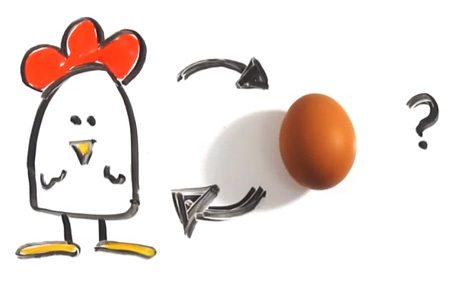 Theorists don’t use Rivet
http://iterated-reality.com/en/2015/03/17/the-chicken-or-the-egg-causality-dilemma-solved-by-unity-consciousness/
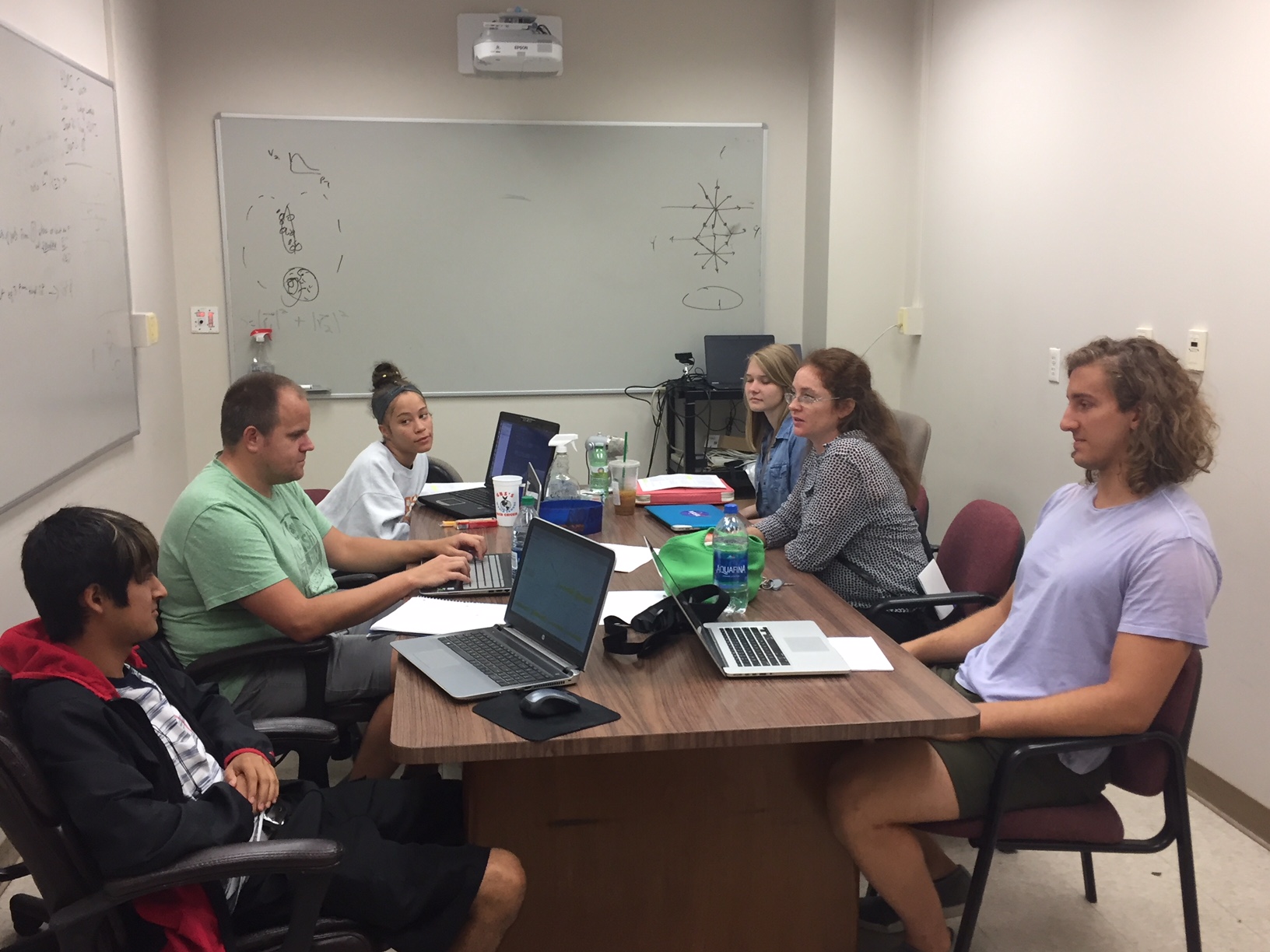 Undergraduates!*
Left to right:  Ricardo Santos (Berea), James Neuhaus, Jerrica Wilson, Mariah McCreary, Christine Nattrass, Austin Schmier (UTK)
*And one beginning graduate student with no programming experience
Course-based undergraduate research experienceAsk me if you want more info!
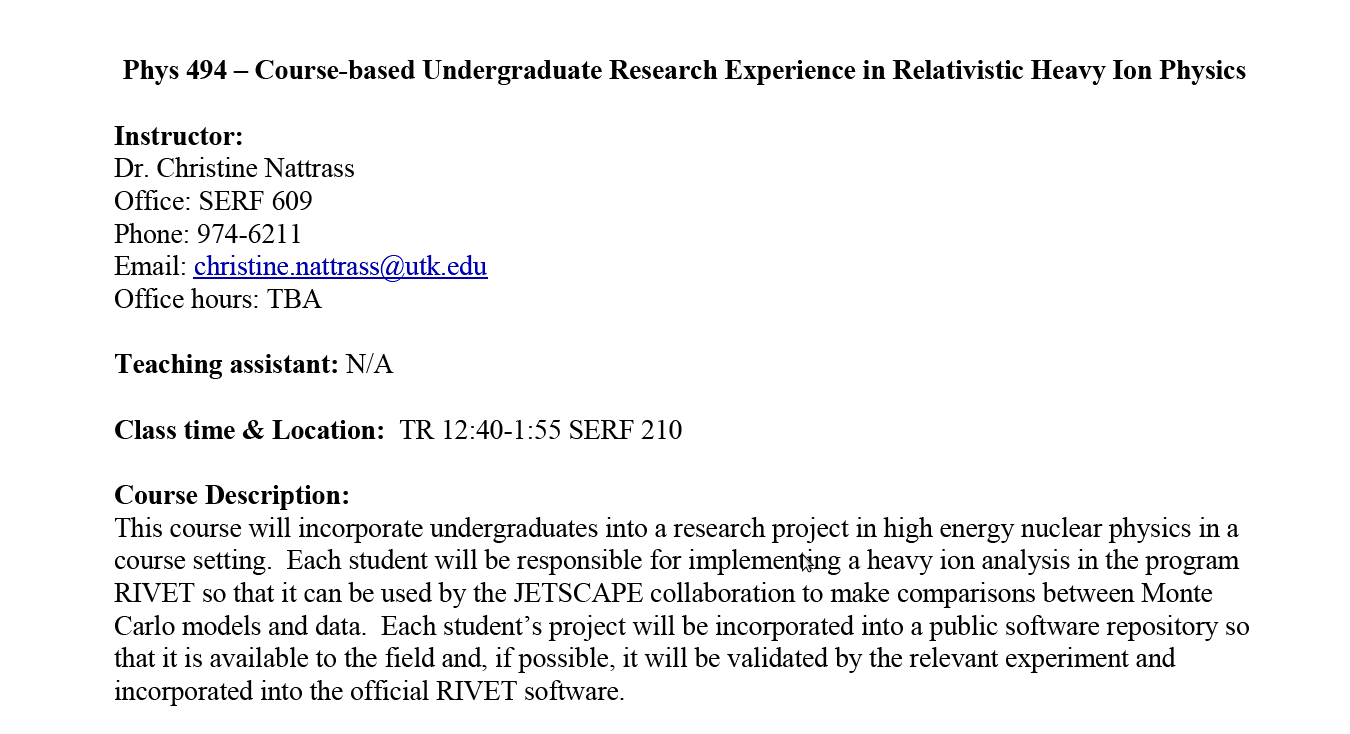 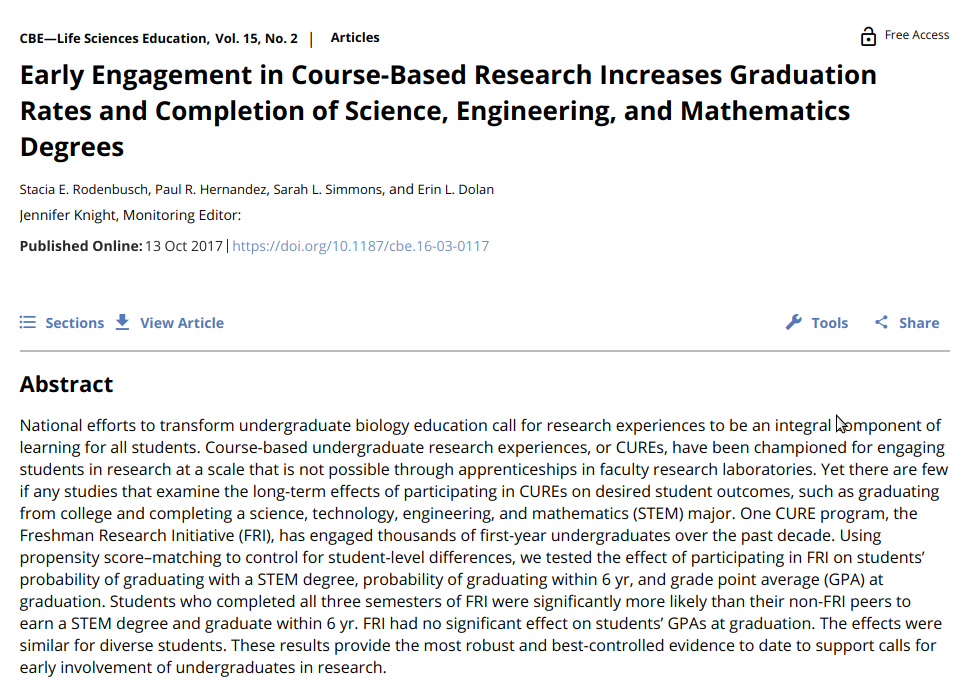 All Rivet students
22 students
11 women
7 minorities
4 non-traditional
3 semesters
15 students
8 women
3 minorities
3 non-traditional
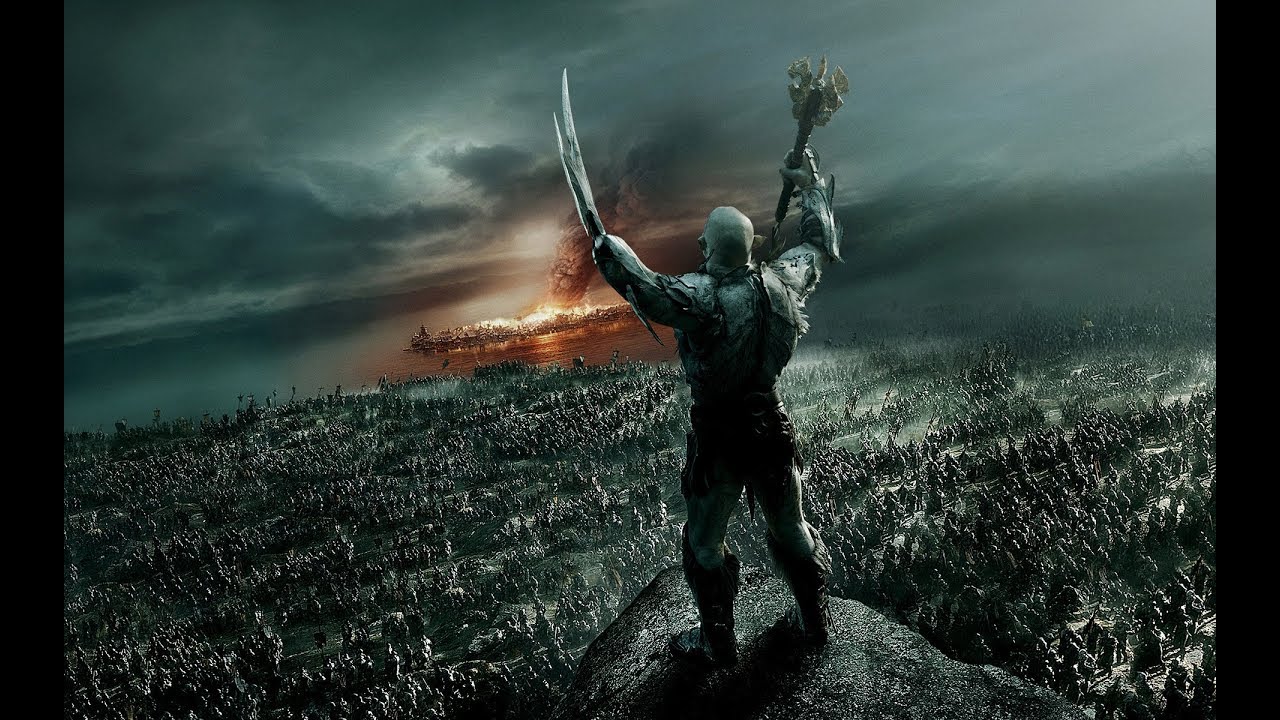 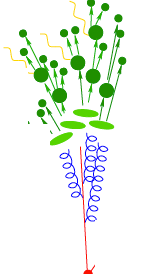 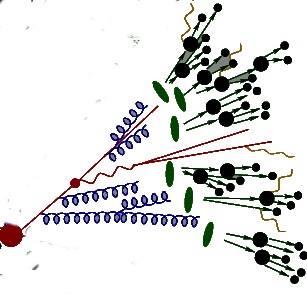 https://i.ytimg.com/vi/mZnv6LXD9qs/maxresdefault.jpg
Learn Rivet yourself!Or send your students & postdocs!
https://indico.bnl.gov/event/8843/
https://indico.bnl.gov/event/8840
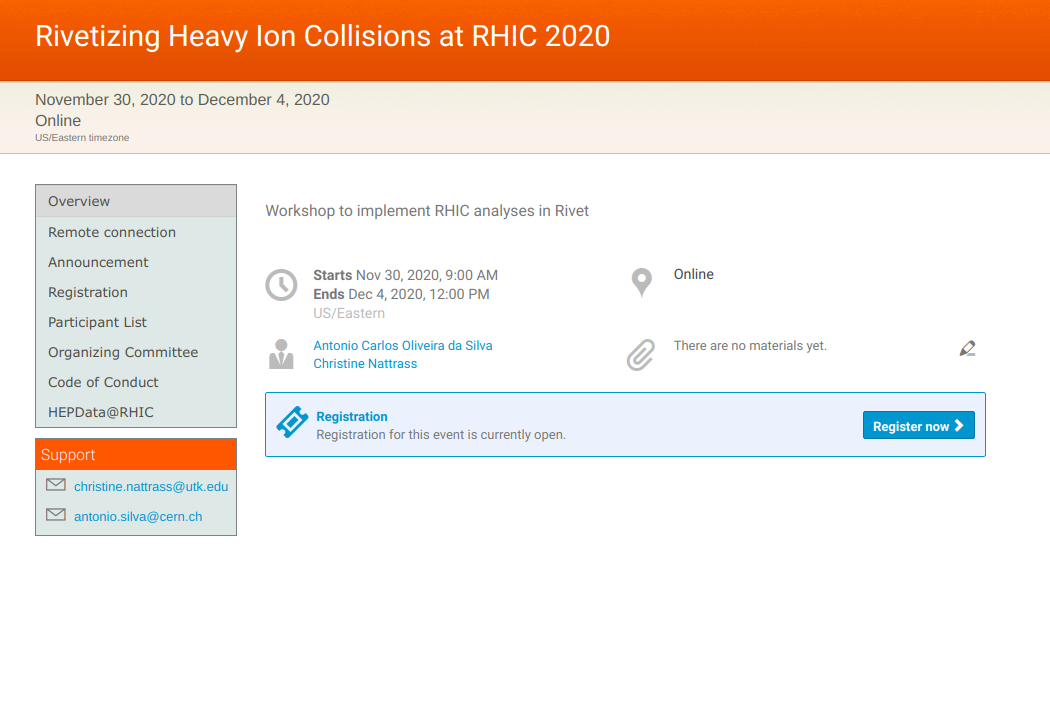 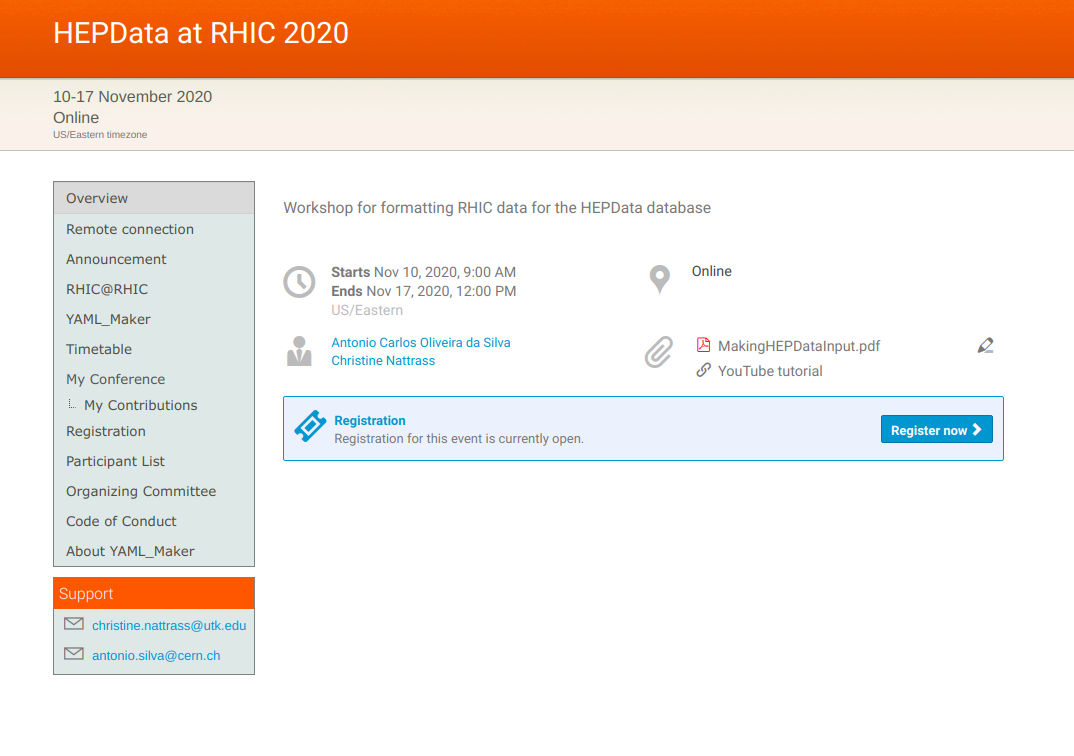 Backup: jet properties
pThard>40 GeV/c, R=0.2
Log z scale
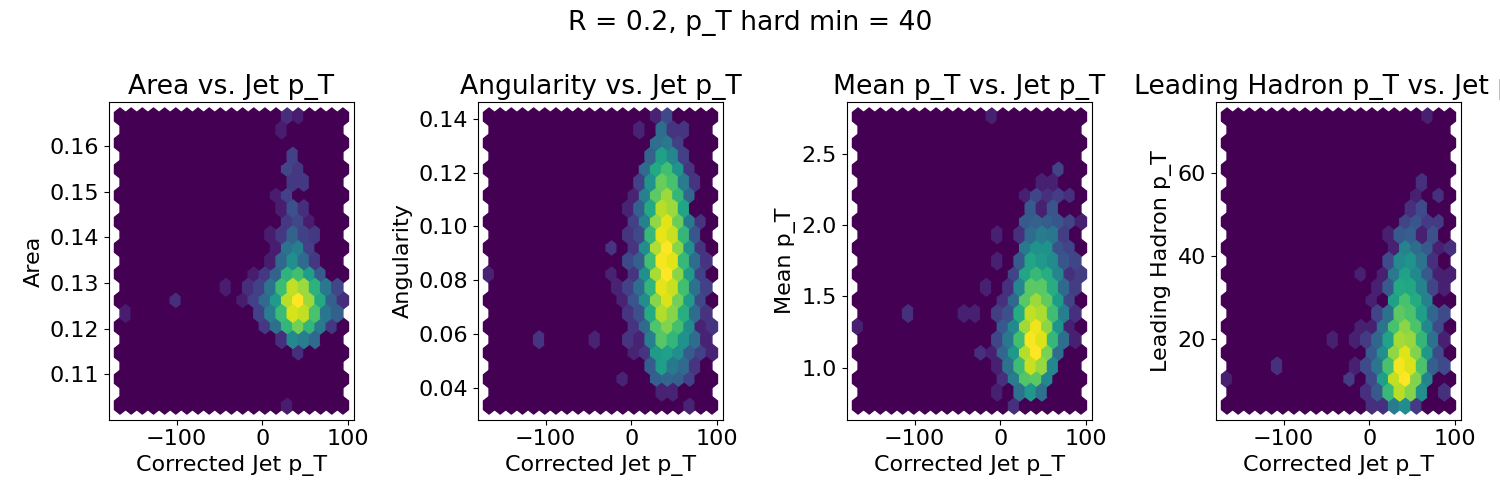 Real
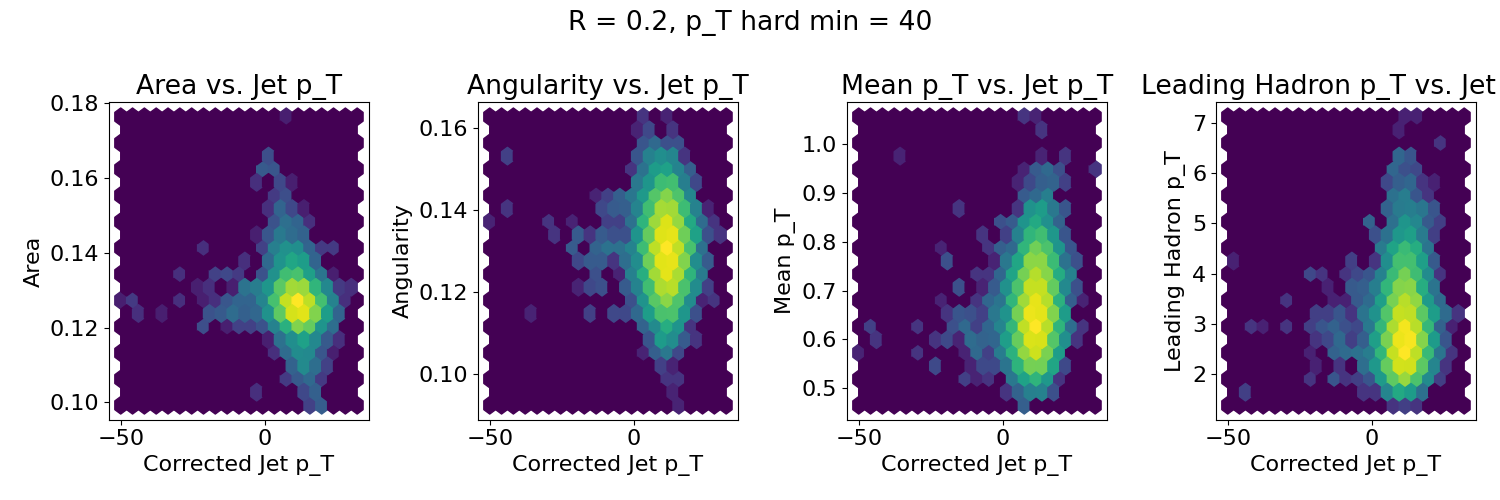 Combinatorial
pThard>30 GeV/c, R=0.2
Log z scale
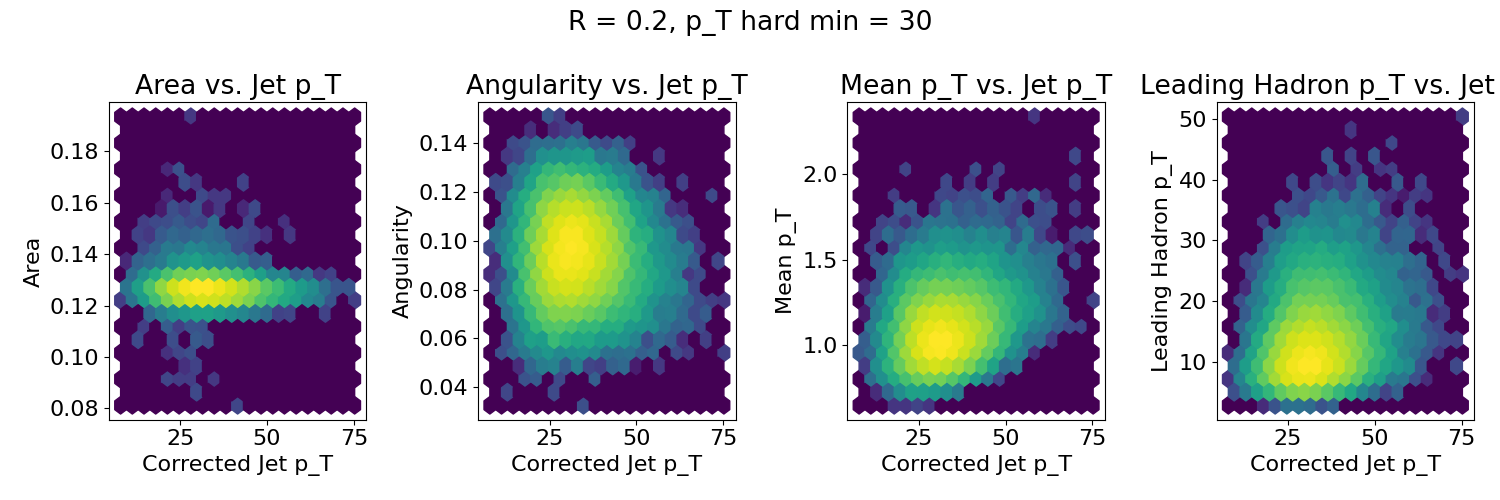 Real
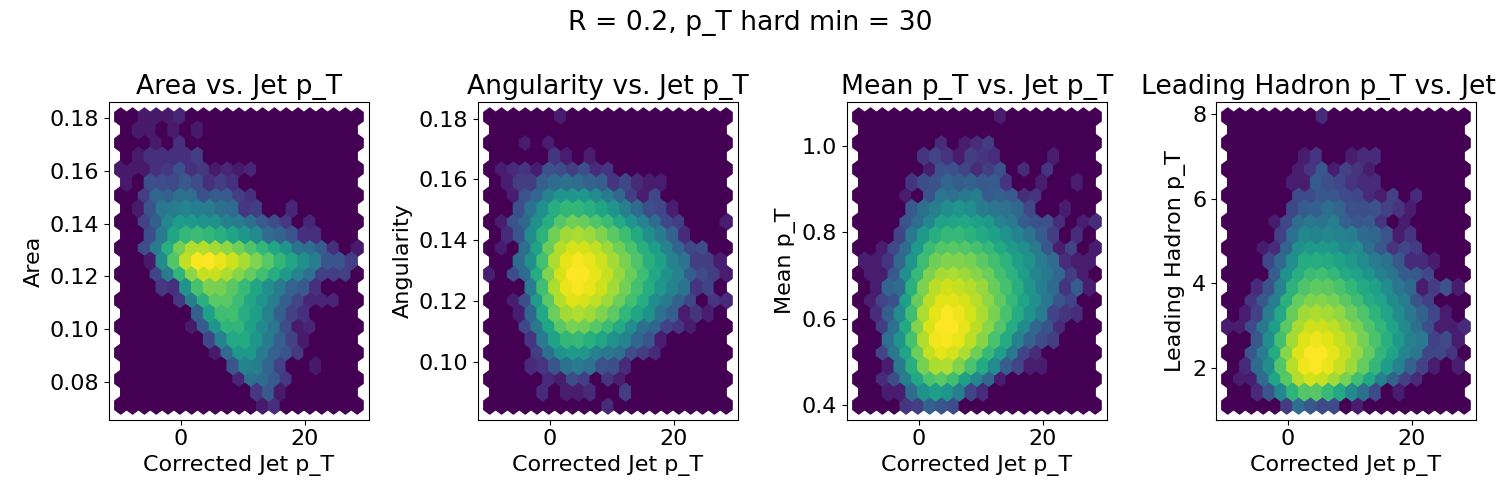 Combinatorial
pThard>20 GeV/c, R=0.2
Log z scale
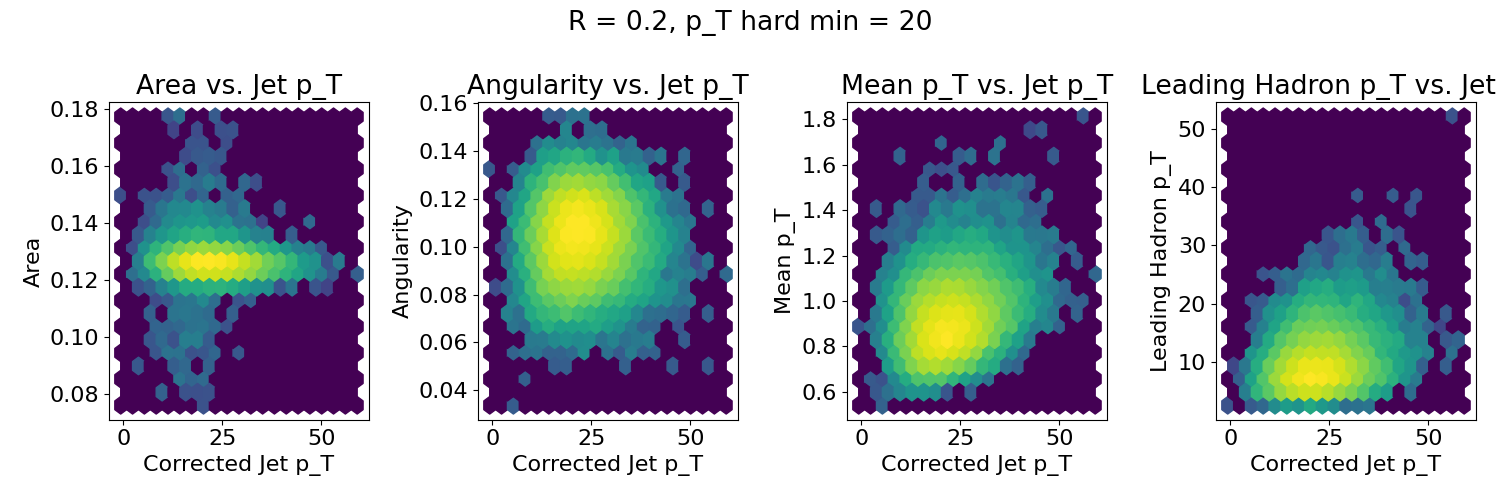 Real
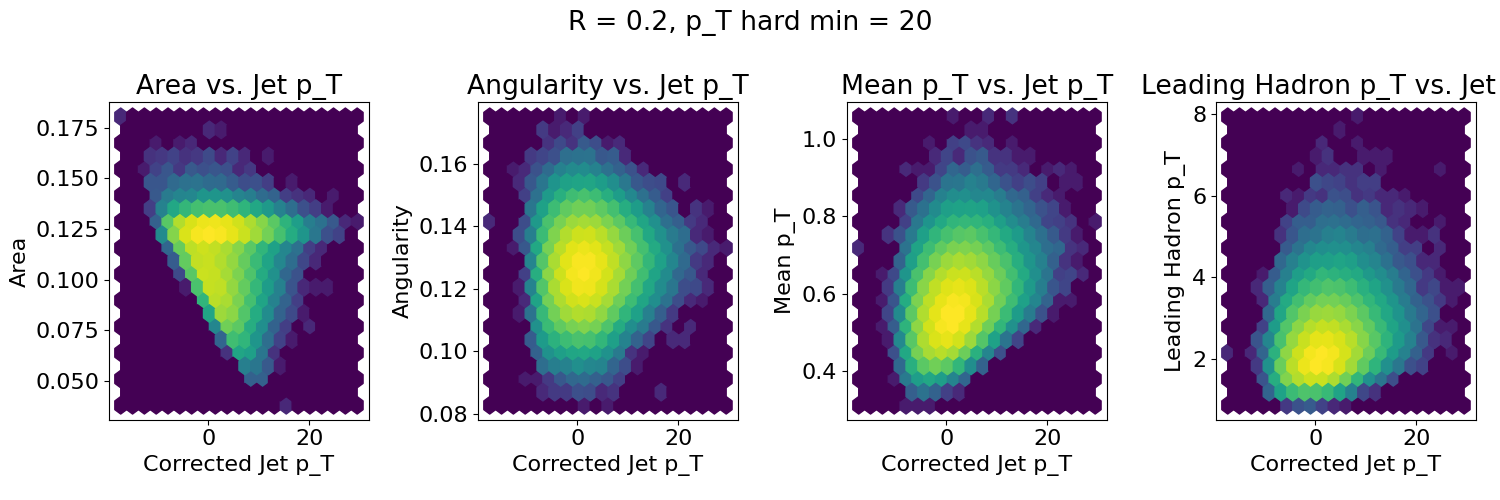 Combinatorial
pThard>10 GeV/c, R=0.2
Log z scale
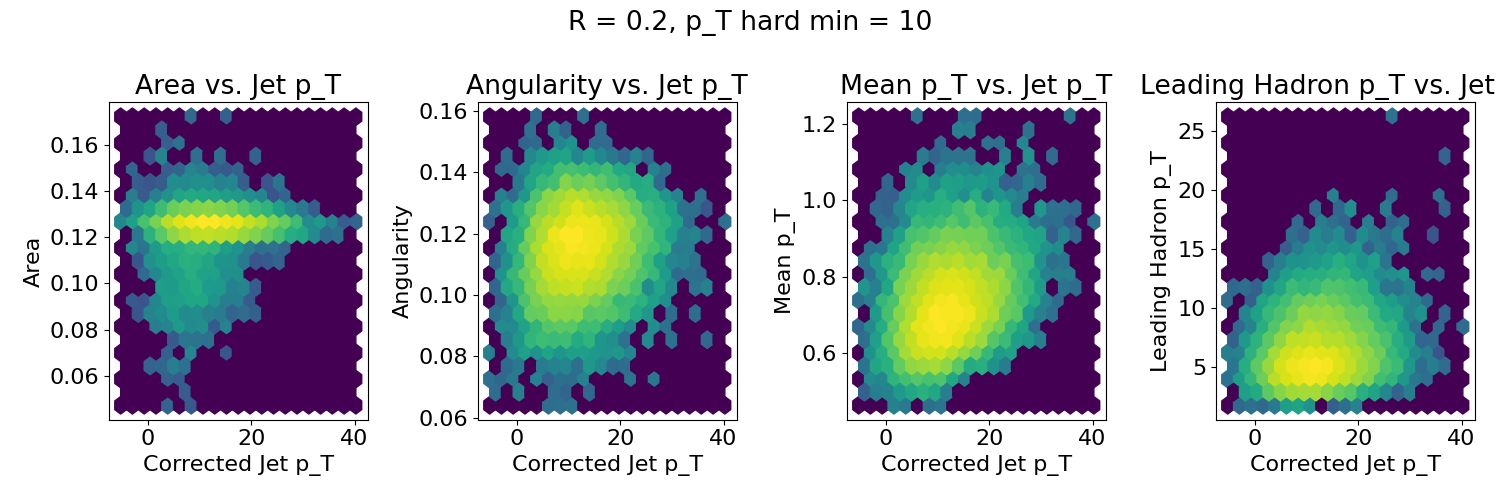 Real
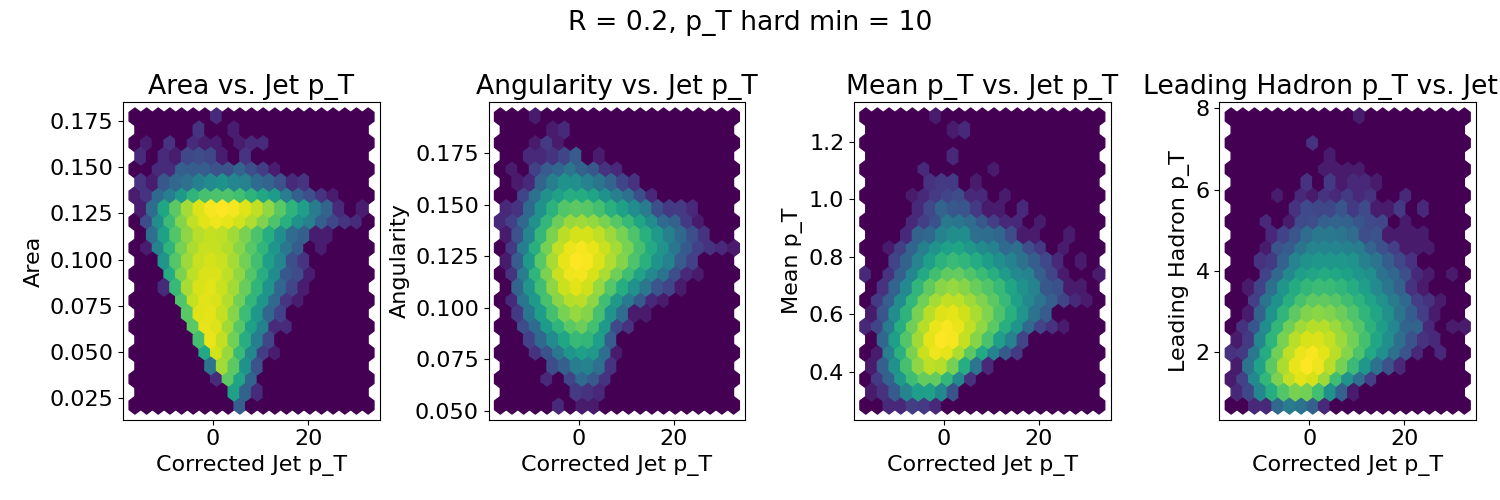 Combinatorial
pThard>40 GeV/c, R=0.2
Log z scale
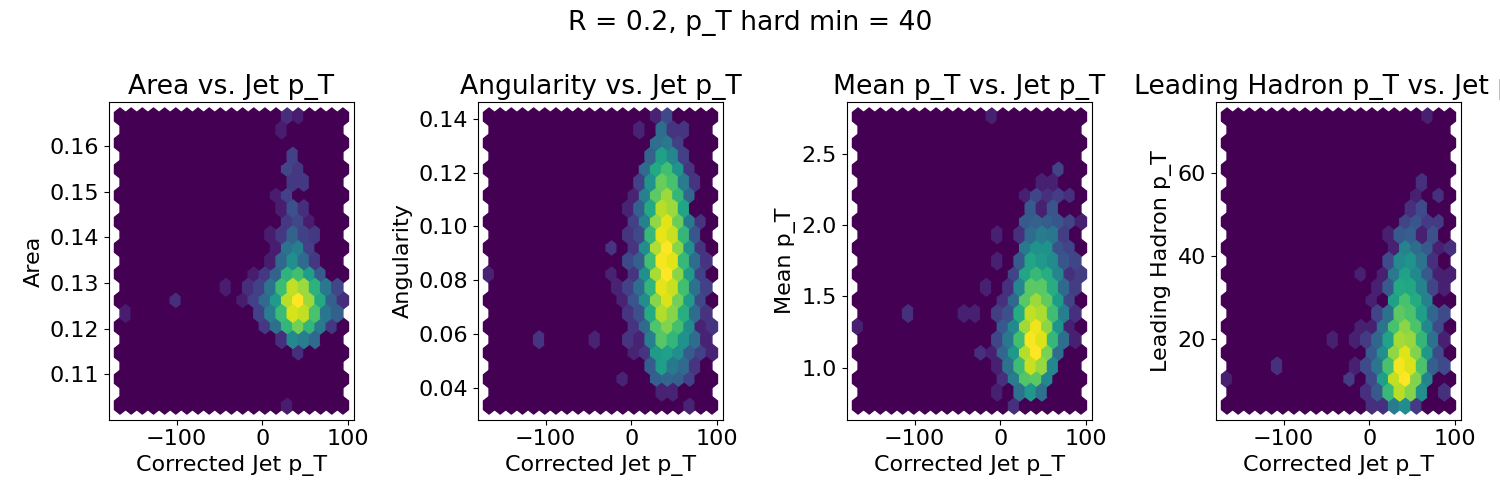 Real
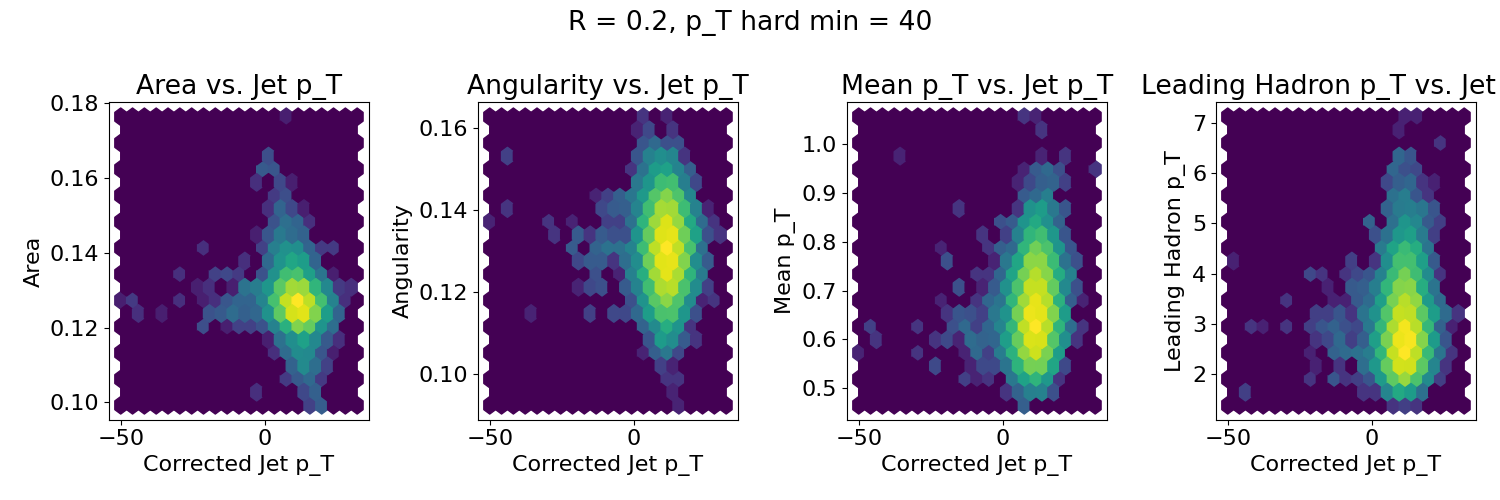 Combinatorial
pThard>40 GeV/c, R=0.3
Log z scale
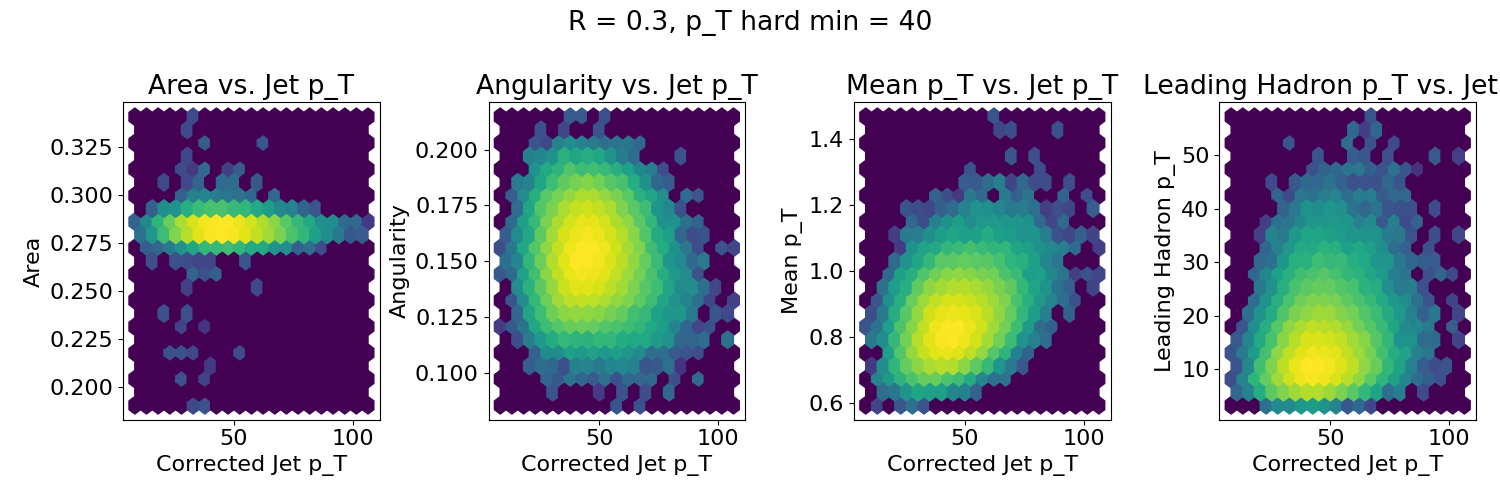 Real
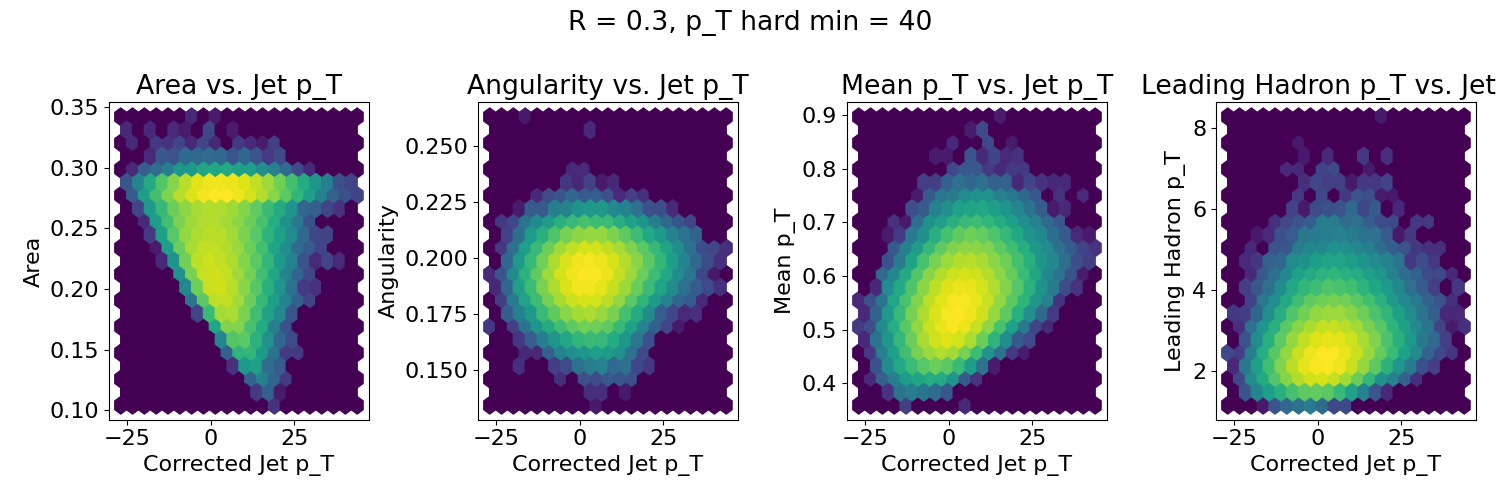 Combinatorial
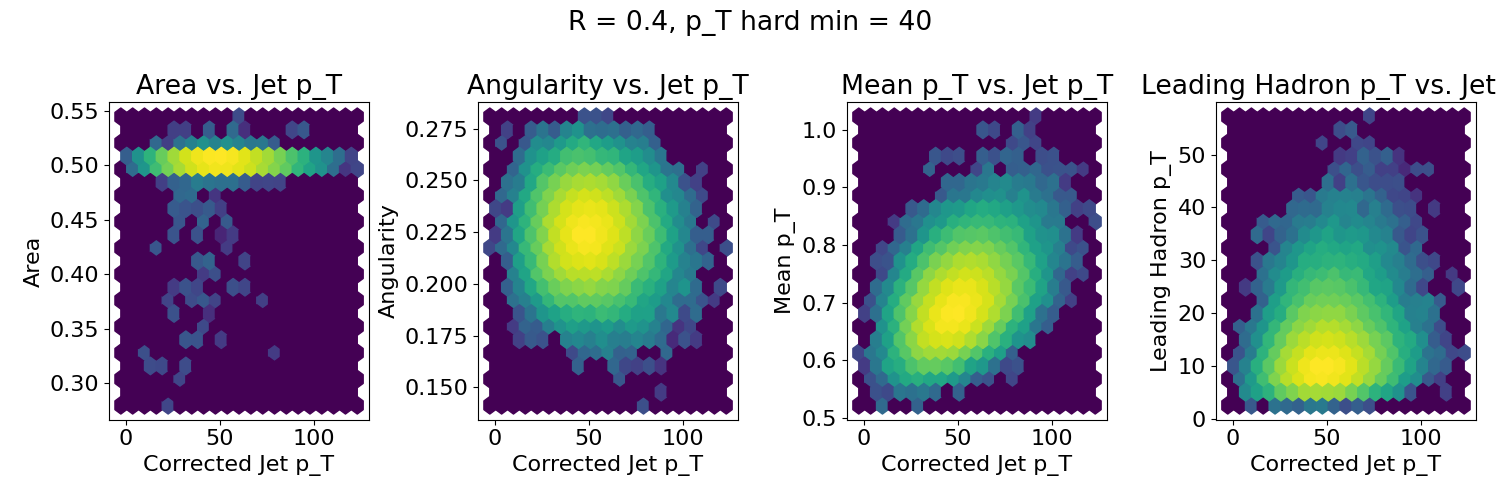 pThard>40 GeV/c, R=0.4
Log z scale
Real
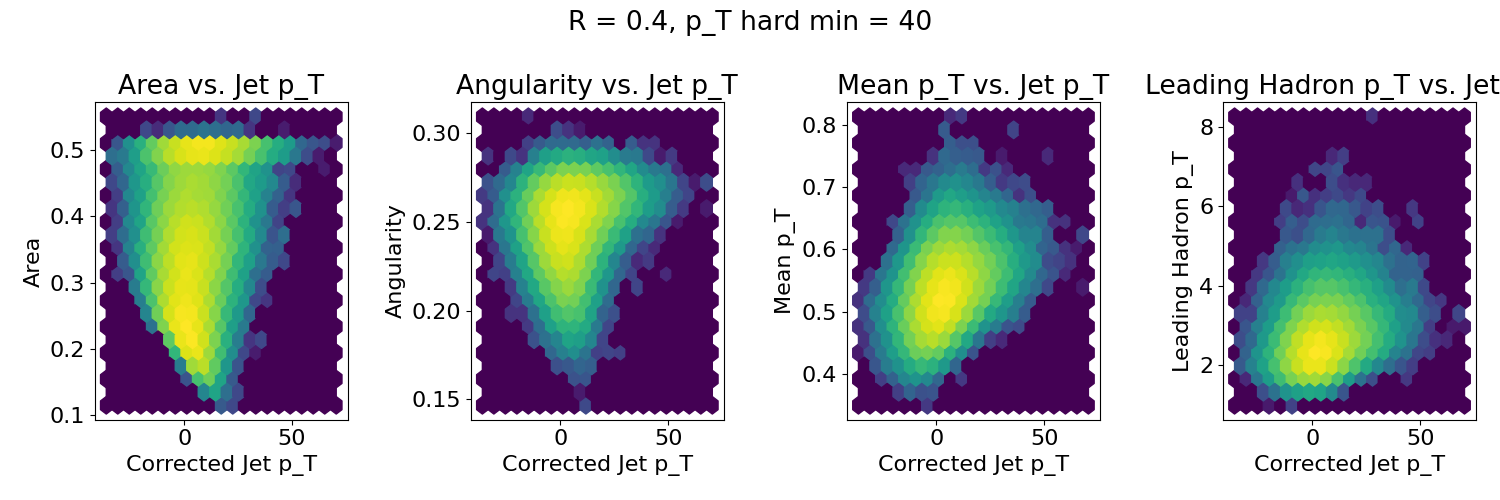 Combinatorial
pThard>40 GeV/c, R=0.5
Log z scale
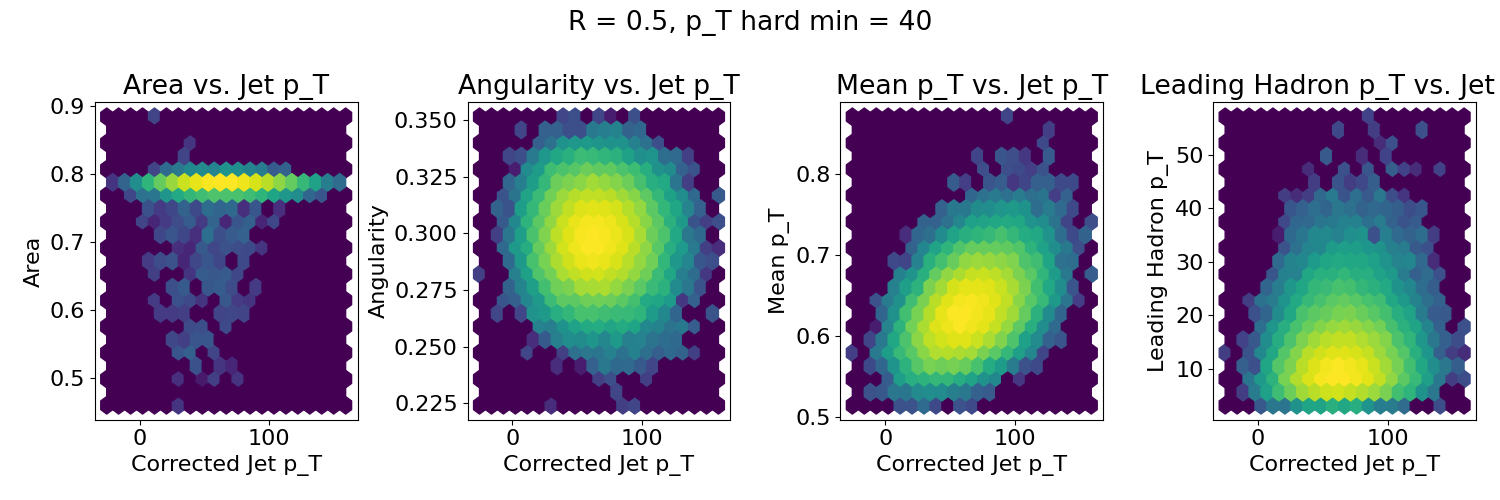 Real
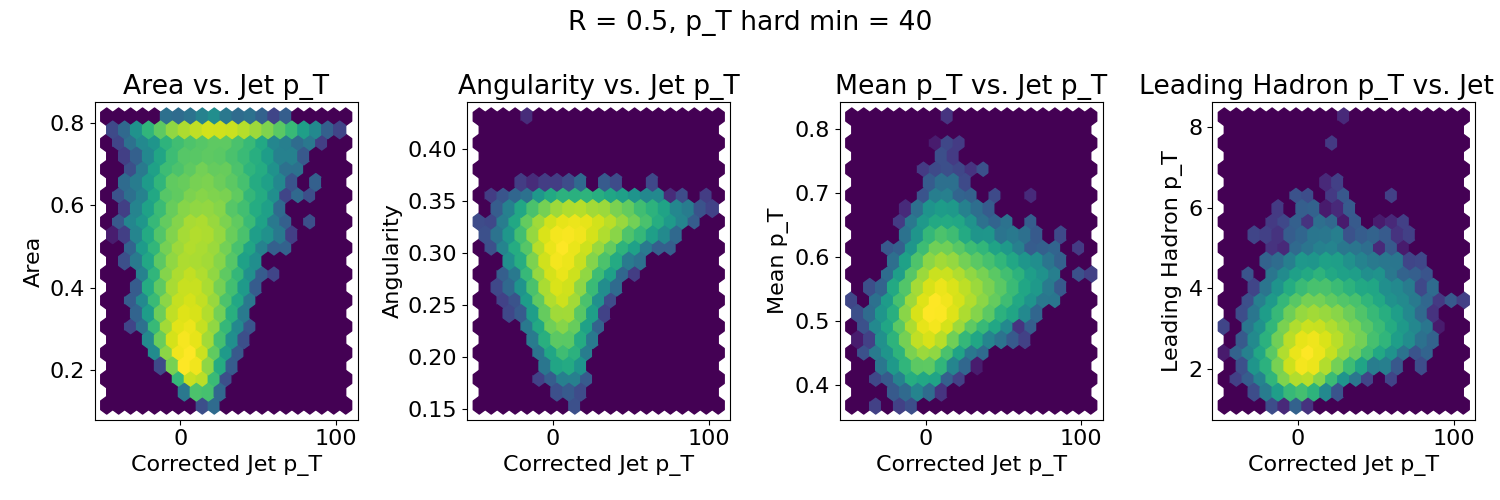 Combinatorial
pThard>40 GeV/c, R=0.6
Log z scale
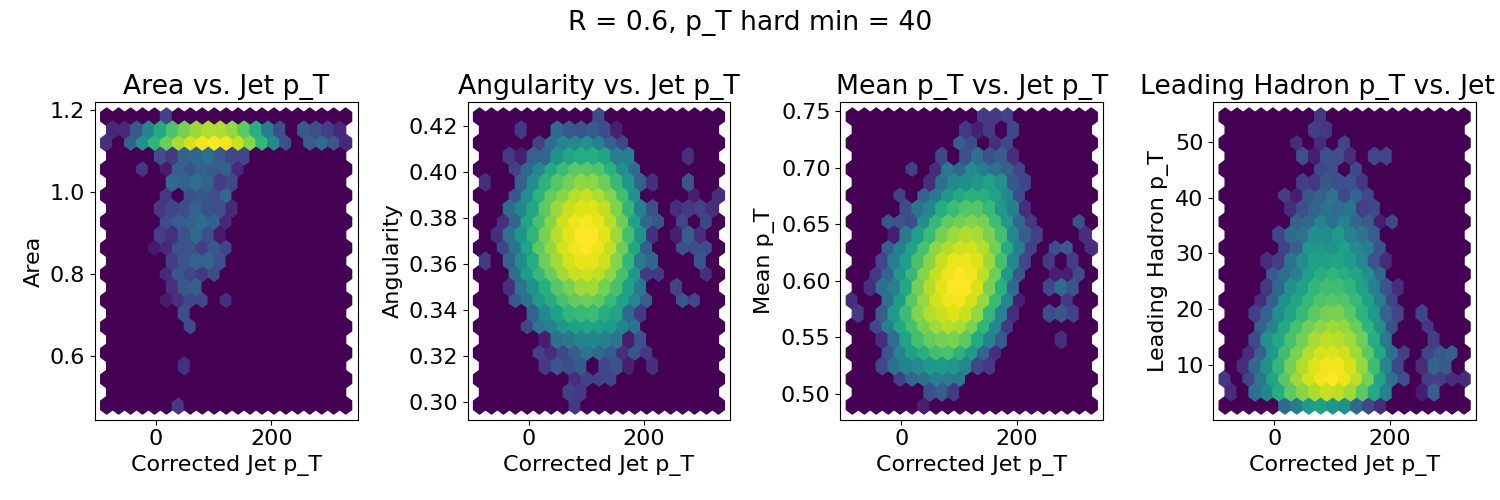 Real
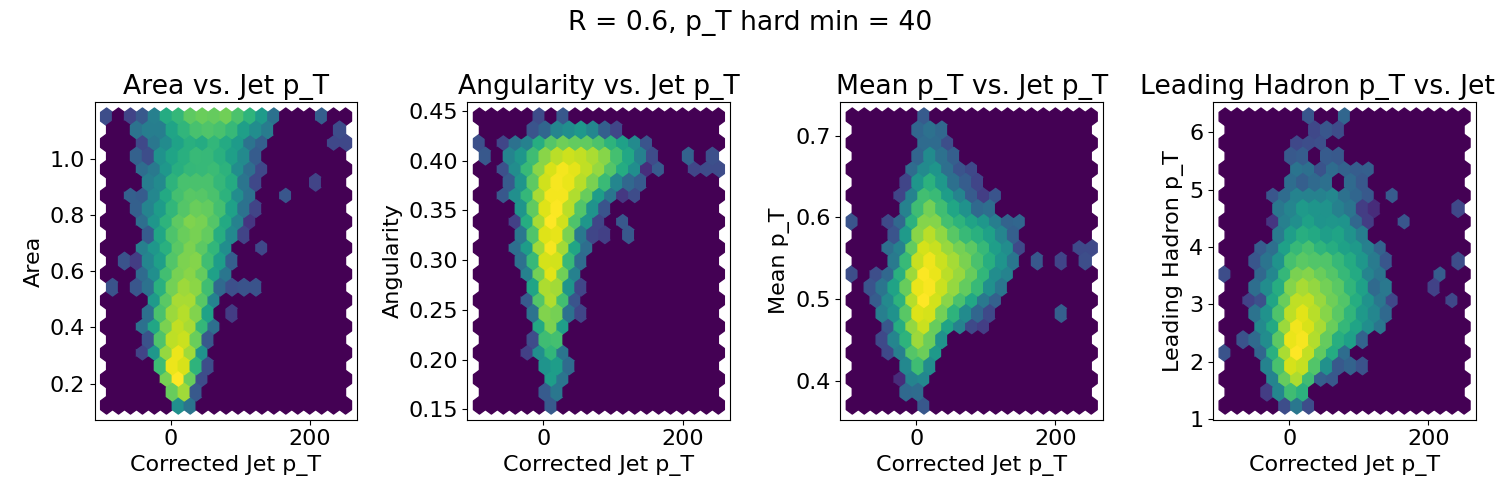 Combinatorial
Backup: silhouette scores
Log z scale
Silhouette values – decreasing pT
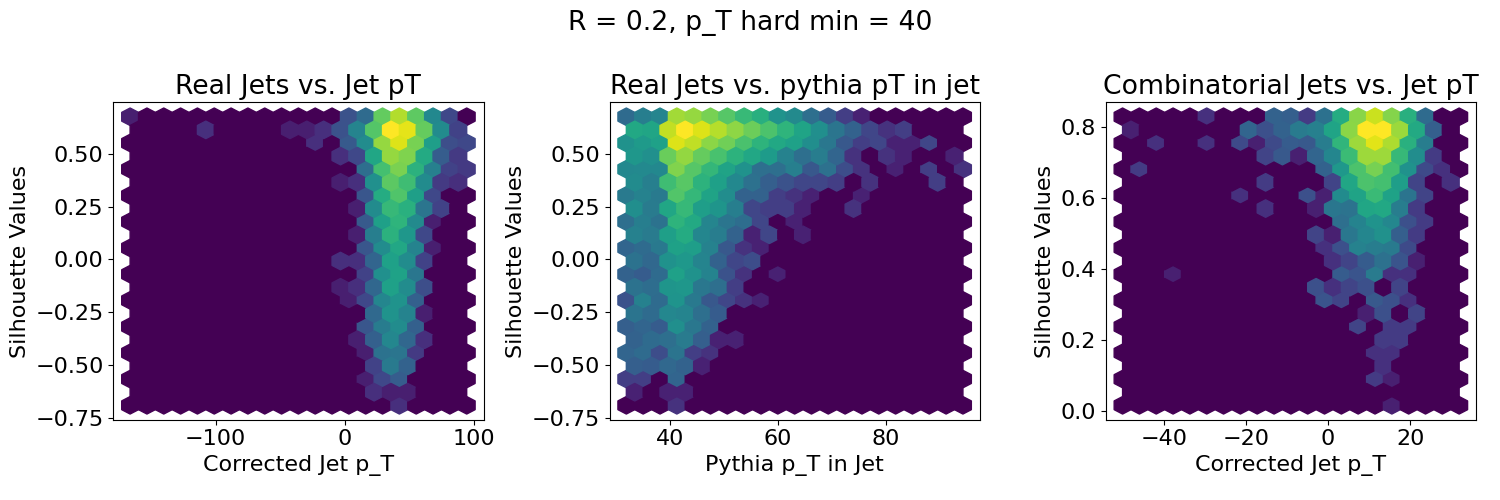 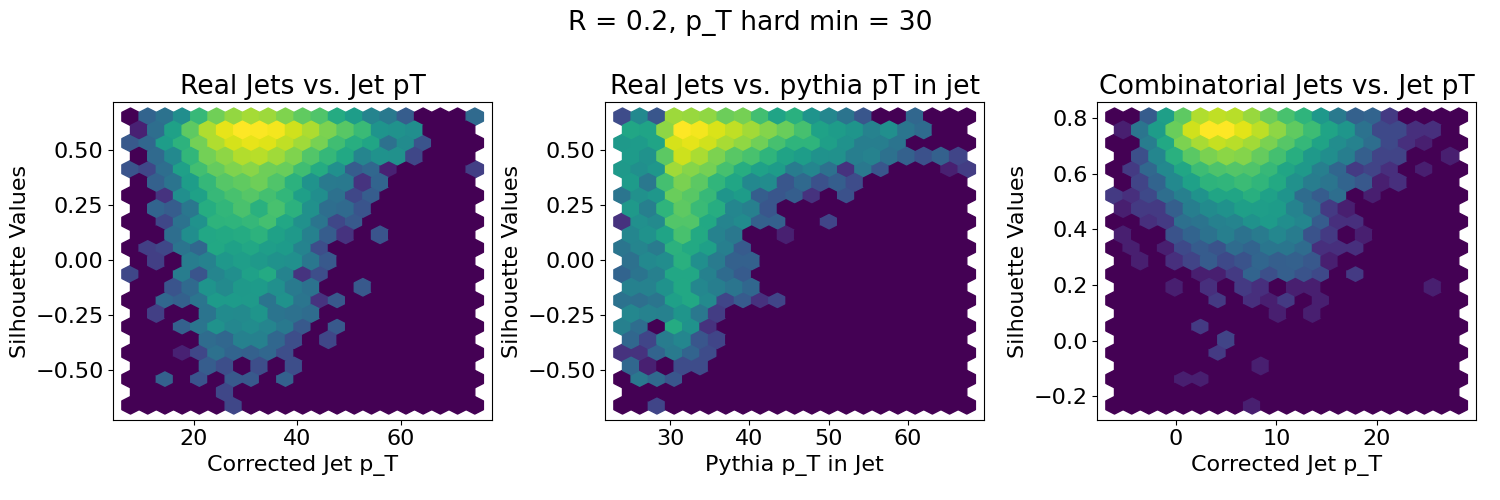 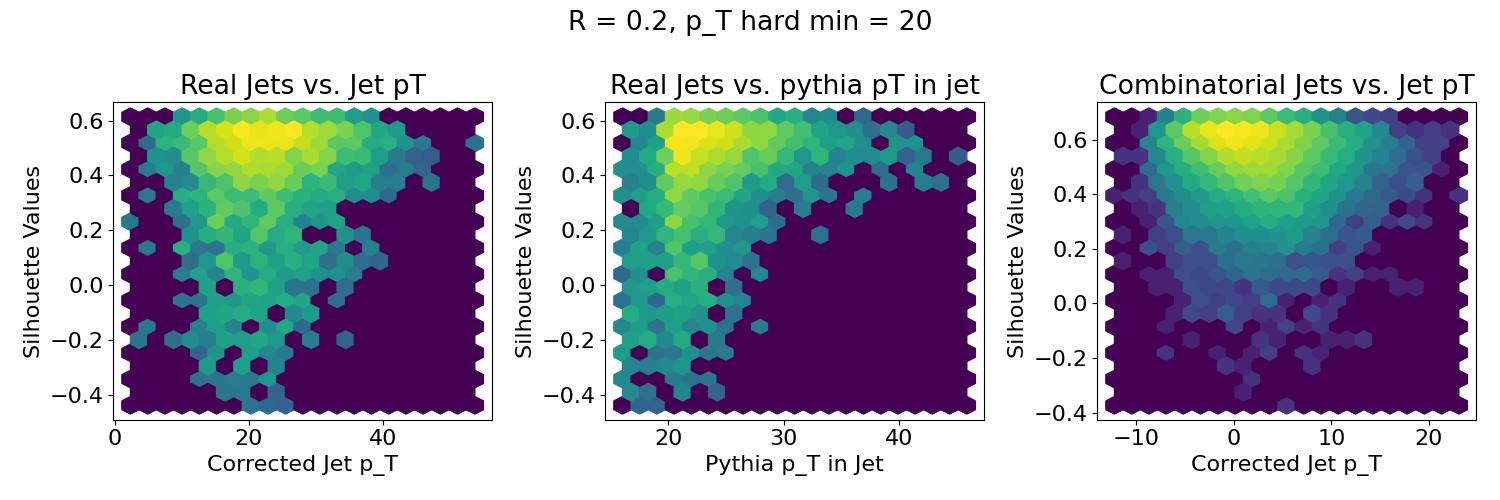 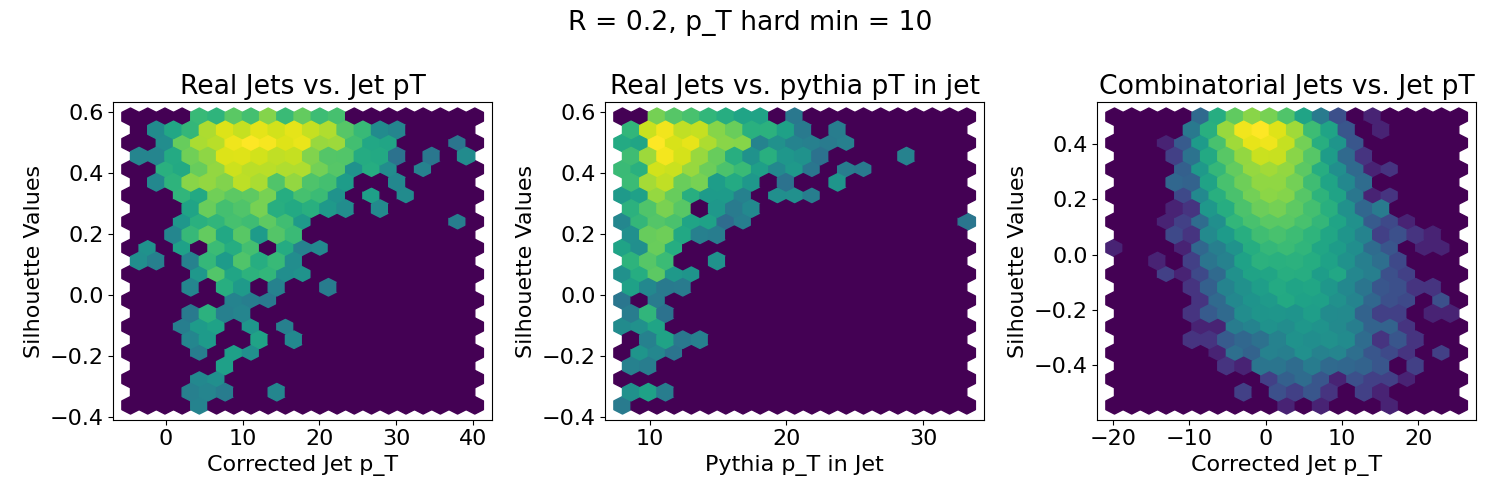 Real jets look more like combinatorial jets
Combinatorial jets look more like real jets
Log z scale
Silhouette values – increasing R
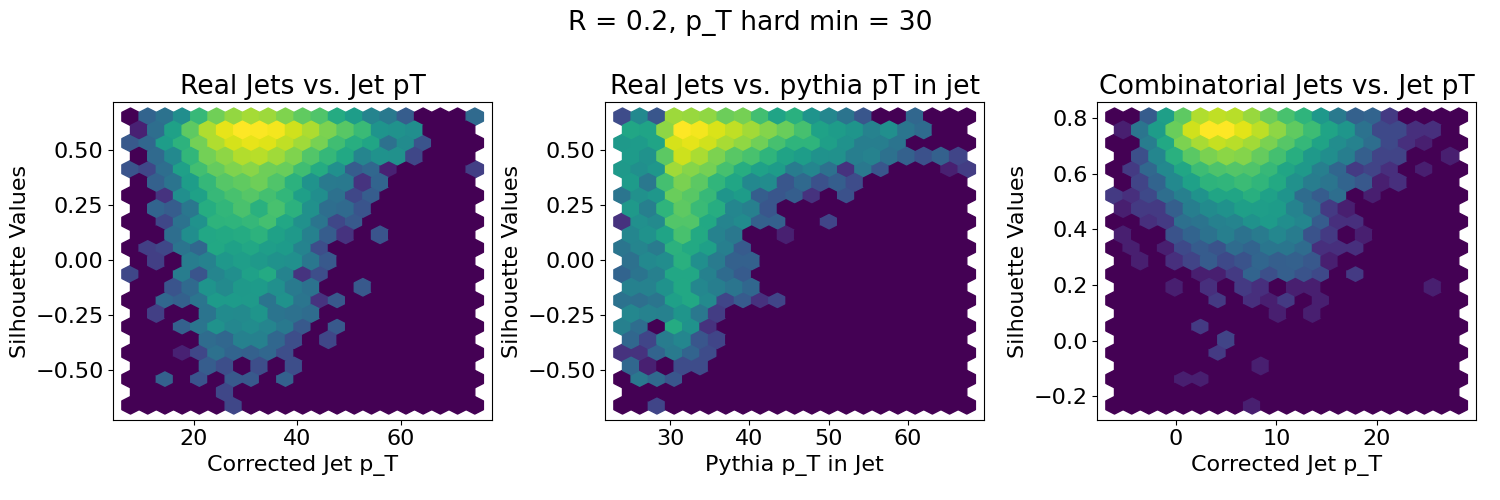 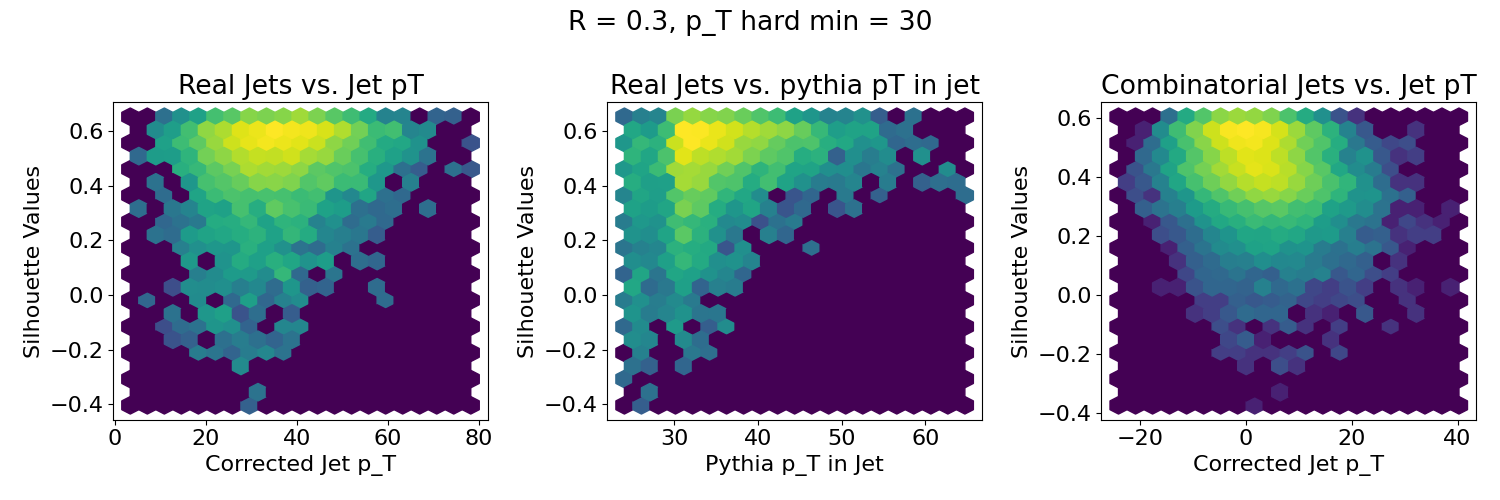 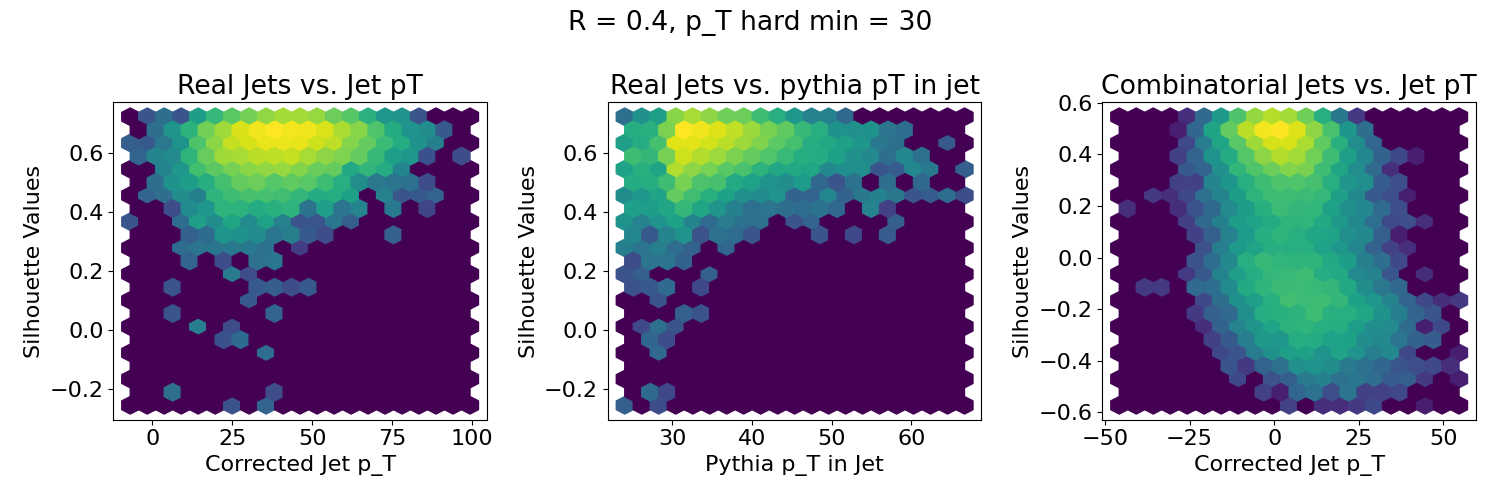 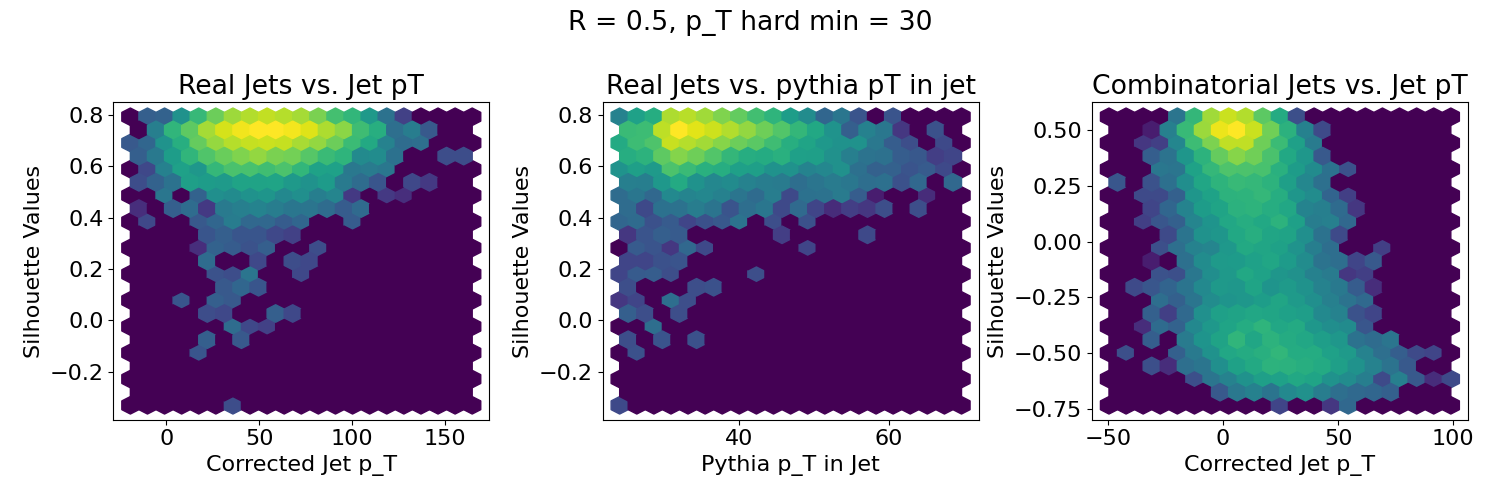 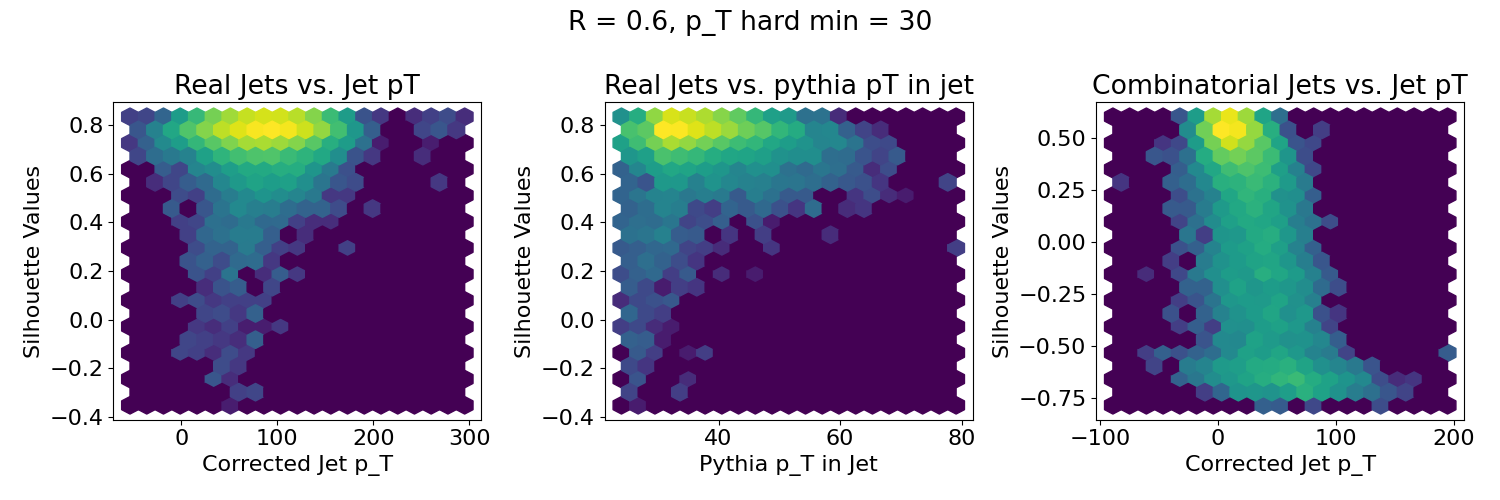 Real jets look more like real jets
Tail in distribution of real jets gets smaller
Combinatorial jets look more like real jets
Backup: jet definition
Jets in principle
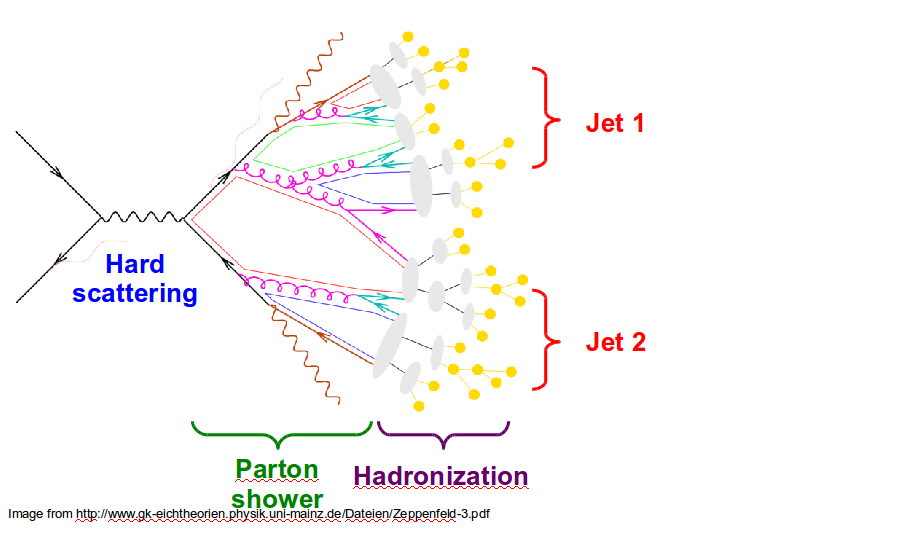 Jet measures partons
Hadronic degrees of freedom are integrated out
Algorithms are infrared and colinear safe
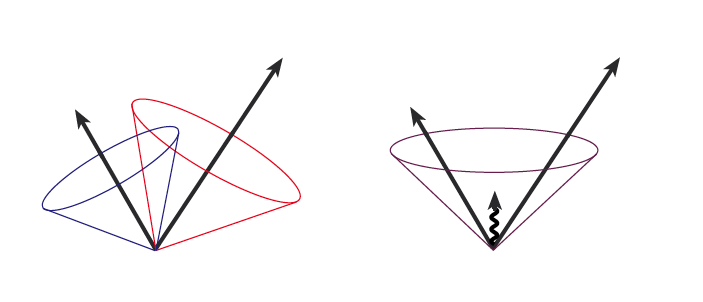 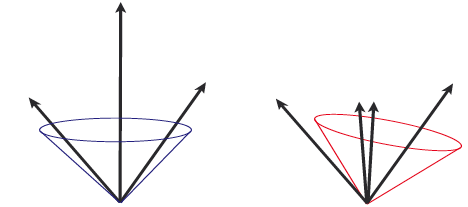 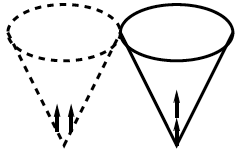 BAD: 2 jets are merged in one
OK
kT jet finding algorithm
Particles, clusters
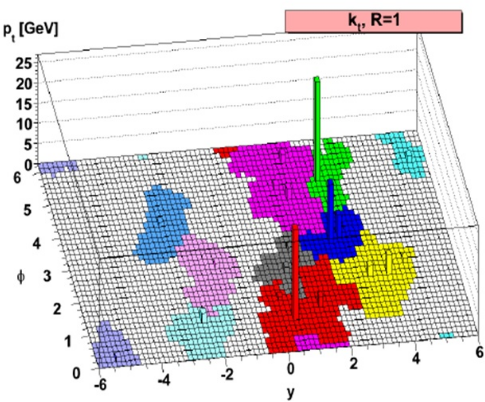 kT algorithm
For all i,j calculate: 
Combine smallest dij.If diB smallest, diB→ jet
Repeat until no particles left
Jet candidates
anti-kT jet finding algorithm
Particles, clusters
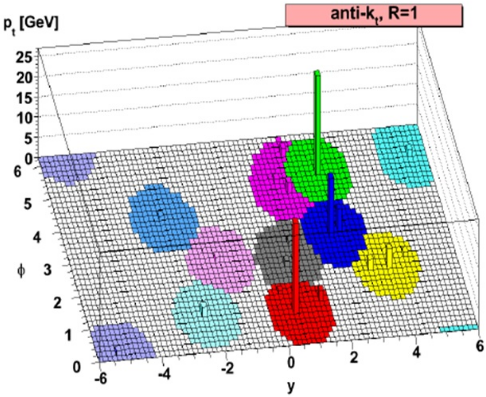 kT algorithm
For all i,j calculate: 
Combine smallest dij.If diB smallest, diB→ jet
Repeat until no particles left
Jet candidates
Cambridge/Aachen jet finding algorithm
Particles, clusters
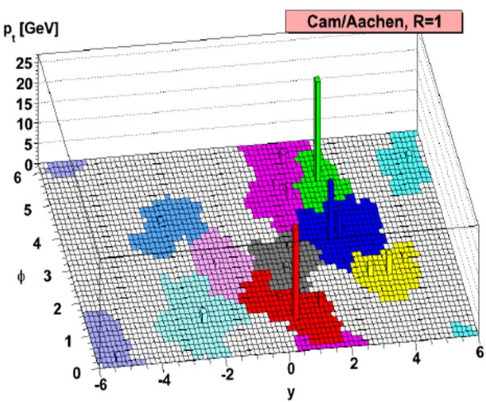 kT algorithm
For all i,j calculate: 
Combine smallest dij.If diB smallest, diB→ jet
Repeat until no particles left
Jet candidates
Backup: misc
Unfolding
: the “true” histogram
      : the actual data we measure
    : background
 R : the response matrix
May correct for “missing” jets!
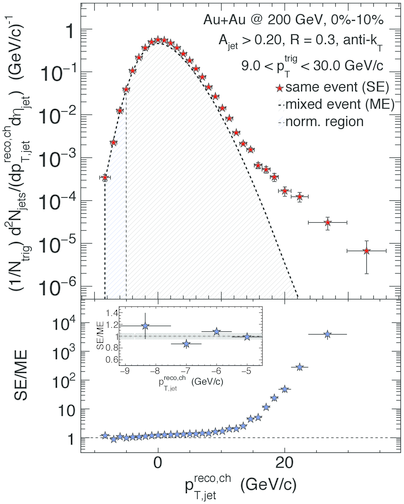 Mixed events
Gets background up to a normalization factor
Good agreement with the data… but 20% discrepancies still within uncertainties
In measurement with background suppressed (h-jet correlations)
Did not see such agreement at the LHC for jet spectra
STARPhys. Rev. C 96 (2017) 24905
Mini-summary
Experimental techniques can bias measurement in subtle ways
Background subtraction
Kinematic cuts
Choice of jet finder, R
Centrality determination
Technique for finding reaction plane
Larger influence at low momentum
Safest to do the same analysis on data and model
But unfolding is necessary in a full Monte Carlo model!
Experimental techniques for background
Focus on smaller angles
Pros
Background is smaller
Background fluctuations smaller
Cons:
Modifications expected at higher R
Biases sample towards quarks
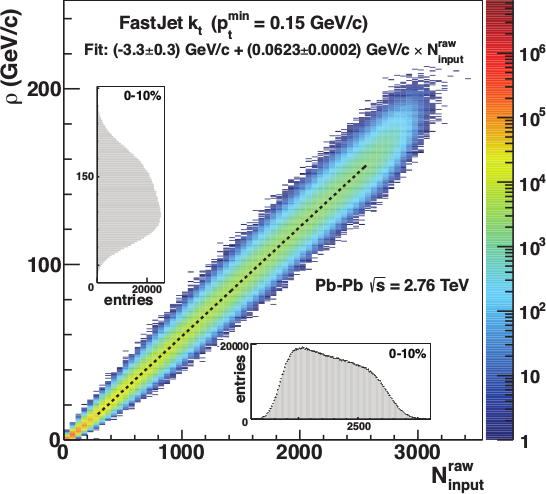 JHEP 03 (2012) 053
Aside: “quark” and “gluon” jet only defined at leading order.
Focus on high pT
Pros:
Reduces combinatorial background
Cons:
Cuts signal where we expect modifications
Could bias towards partons which have not interacted
Biases sample towards quark jets
PoS High-pTphysics09:023,2009
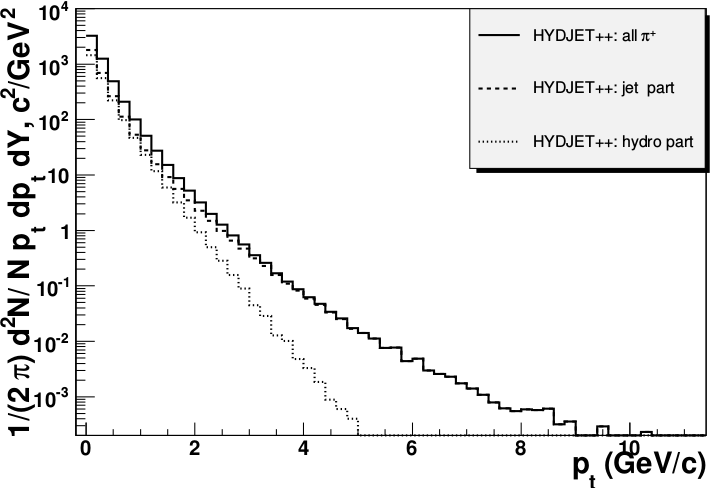 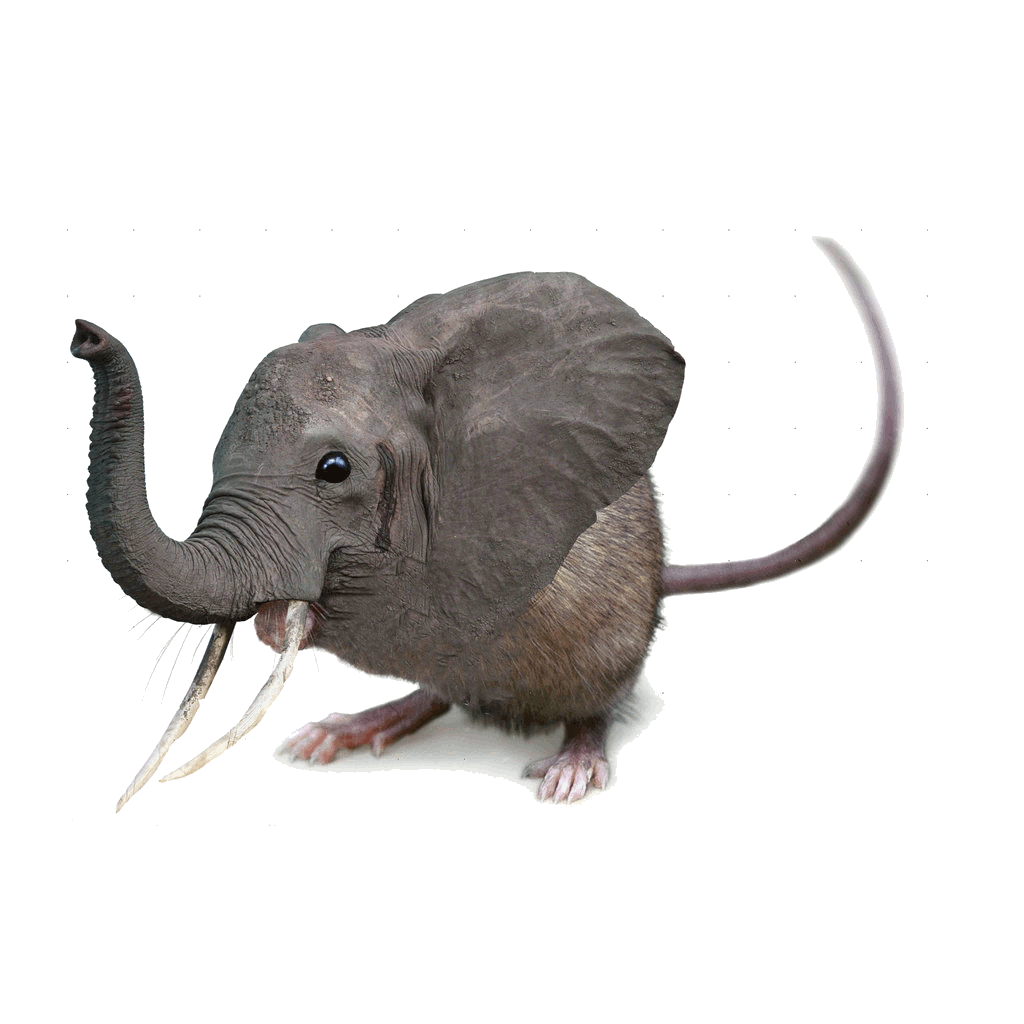 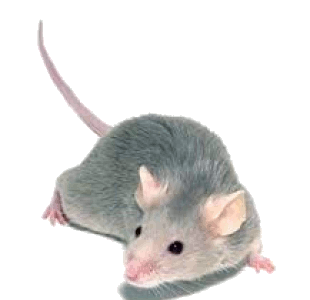 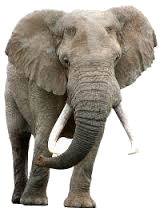 “Quark” and “gluon” jets only defined at leading order!
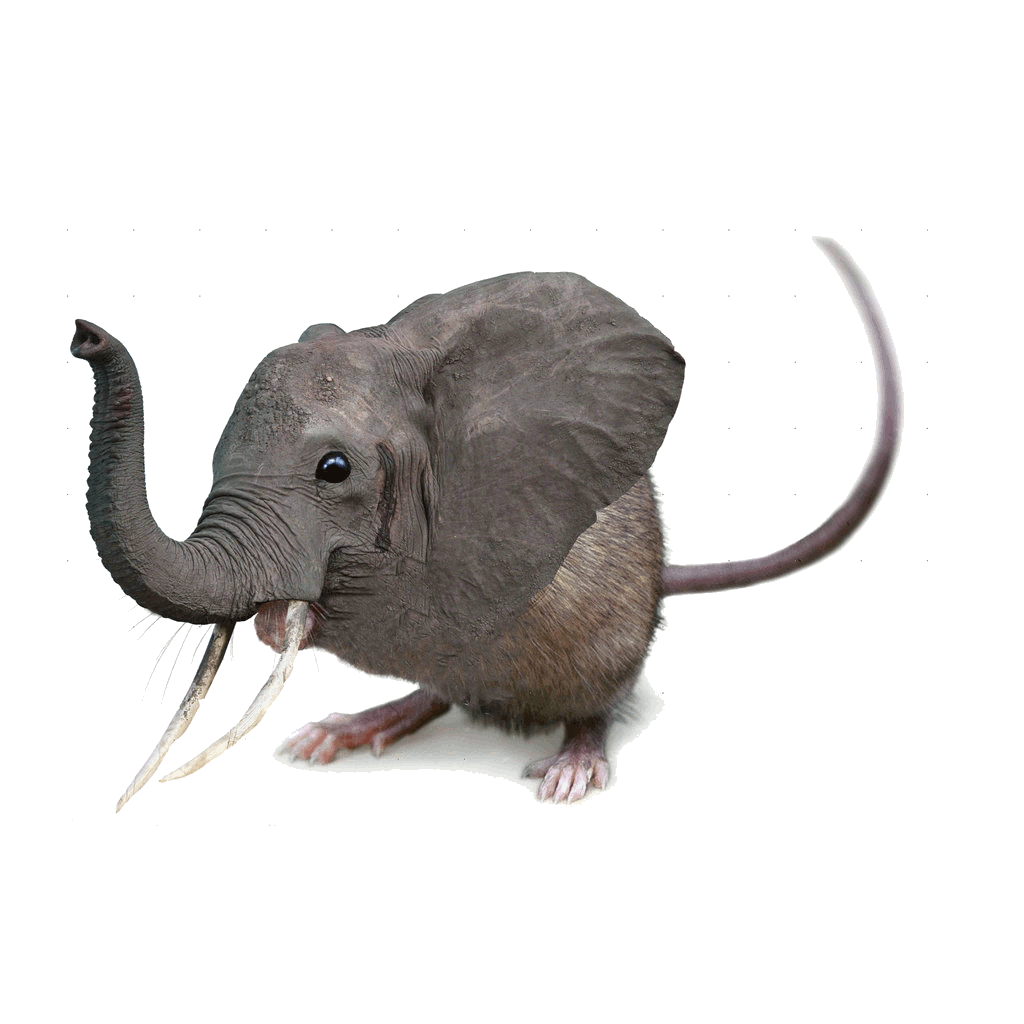 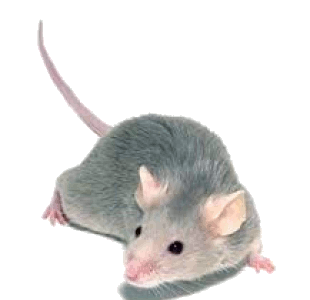 <footer>
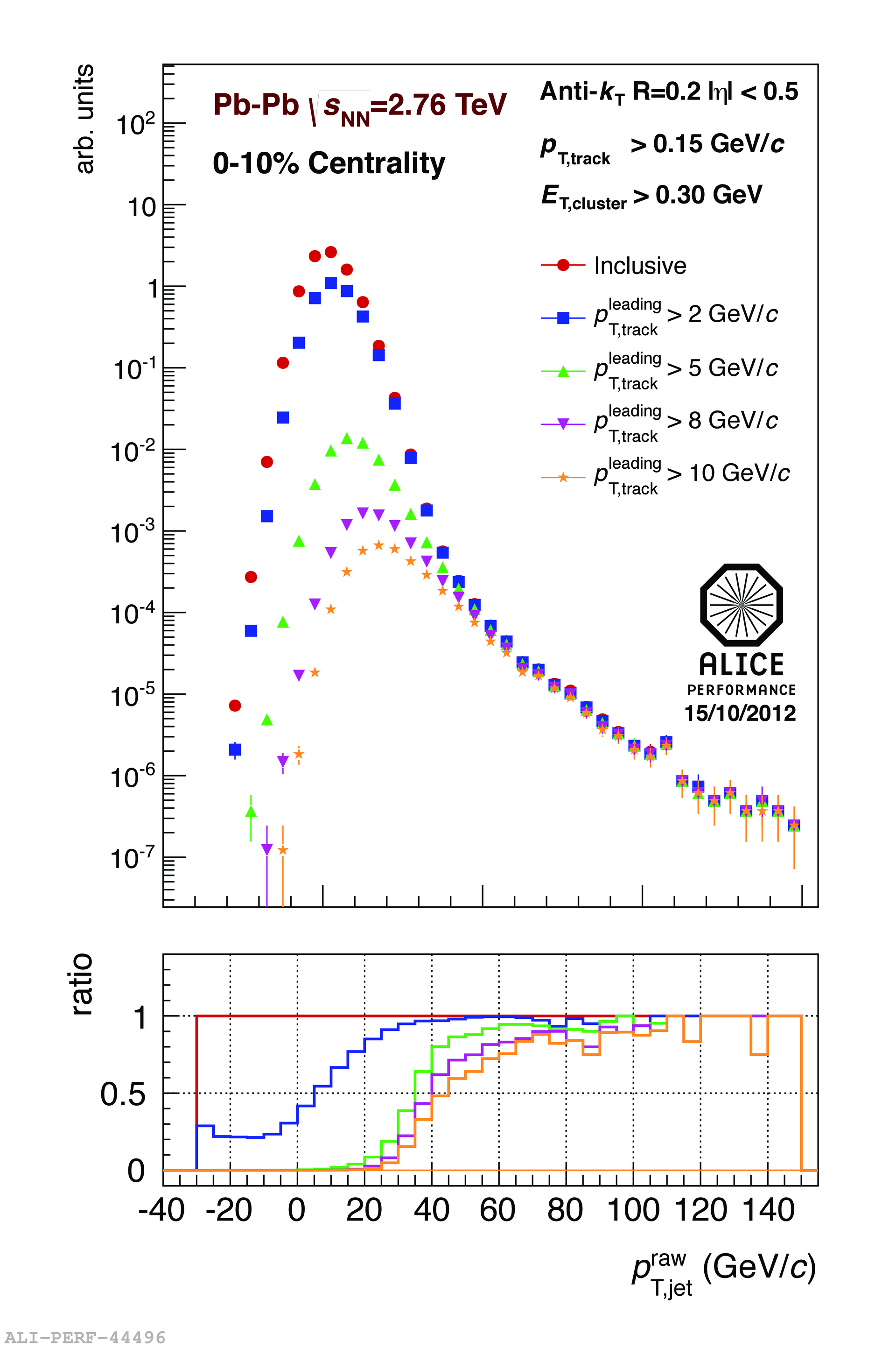 Area-based subtraction
ALICE/STAR
Require leading track pT > 5 GeV/c
Suppresses combinatorial “jets”
Biases fragmentation
No threshold on constituents
Limited to small R – unstable unfolding
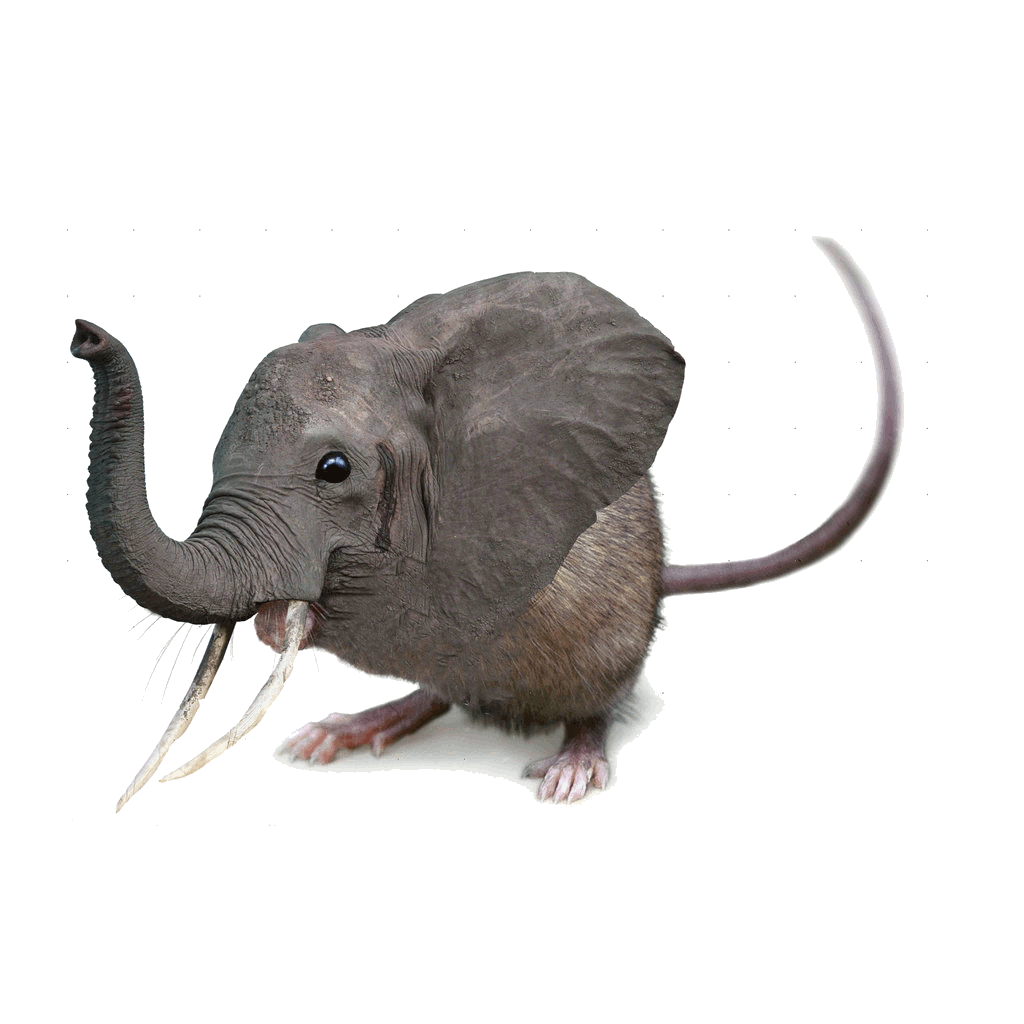 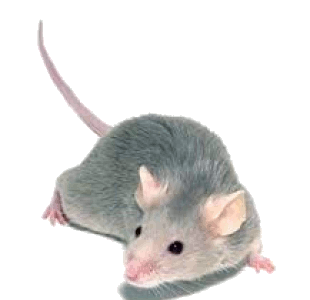 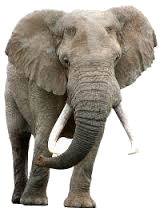 Combinatorial jets
Jet RAA
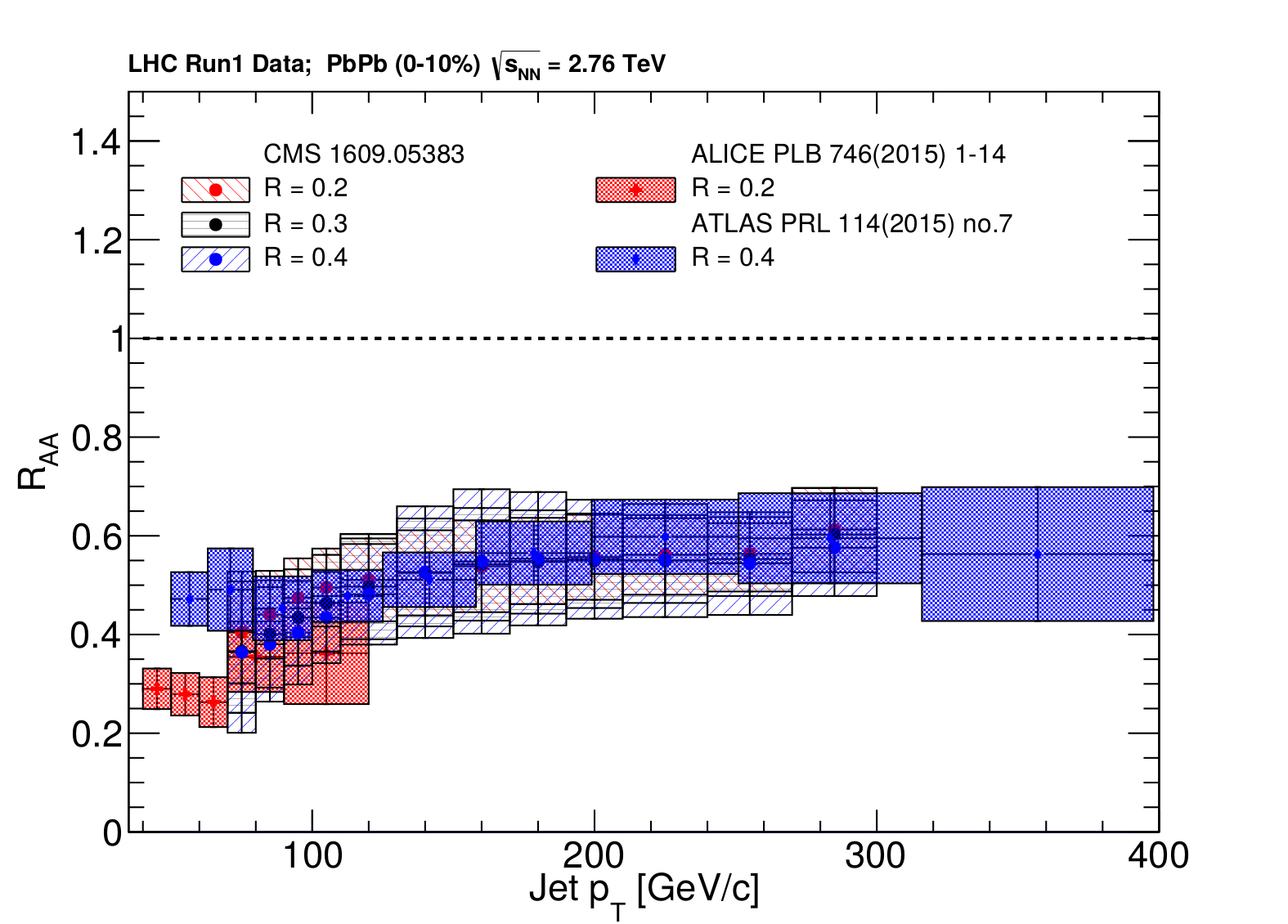 arXiv:1705.01974
Jet RAA
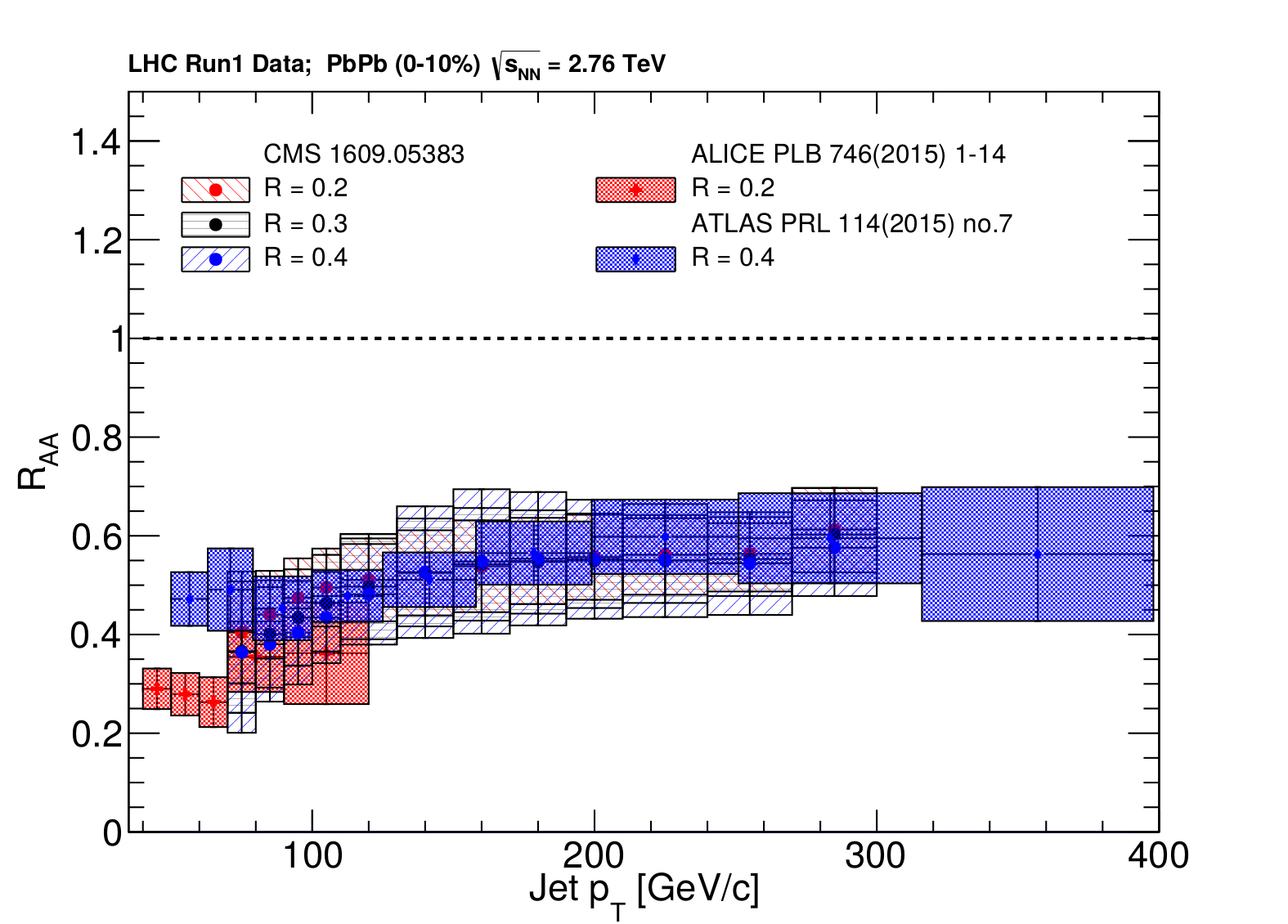 arXiv:1705.01974
Tension between ATLAS & ALICE/CMS
Mini-summary
Most studies do one or more of the following:
Explicitly apply a (non-purturbative) bias
Implicitly apply a (non-purturbative) bias
Focus on small R
Focus on high pT
May also → survivor bias
Background subtraction should be part of definition of algorithm